5
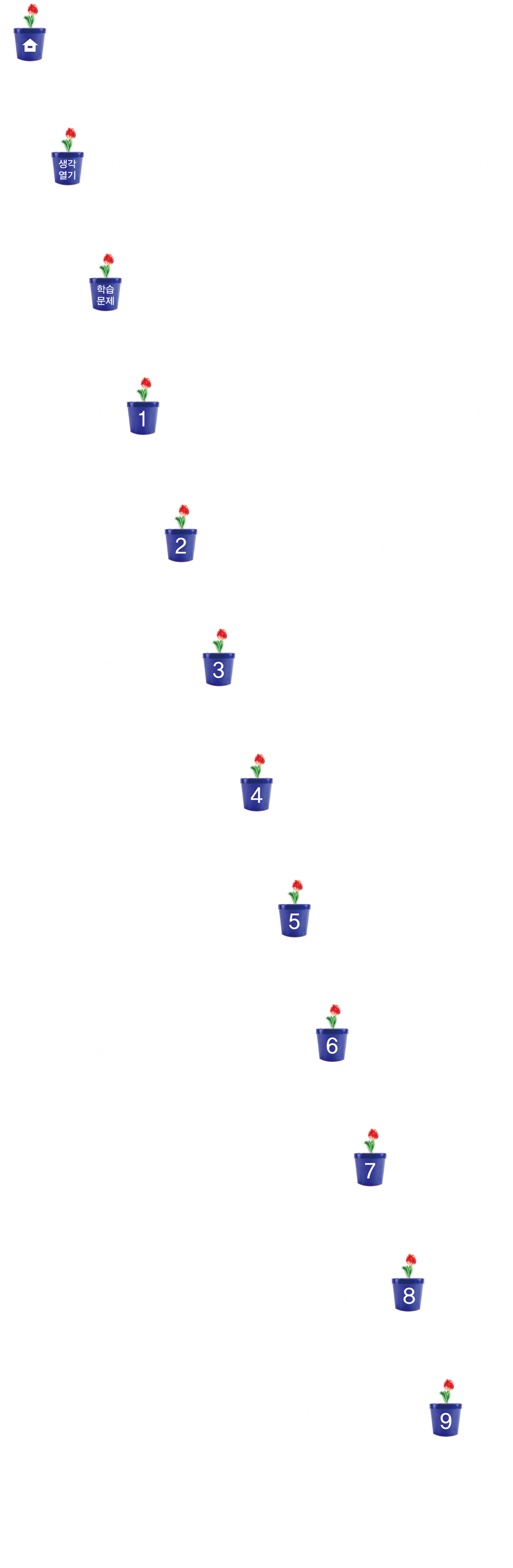 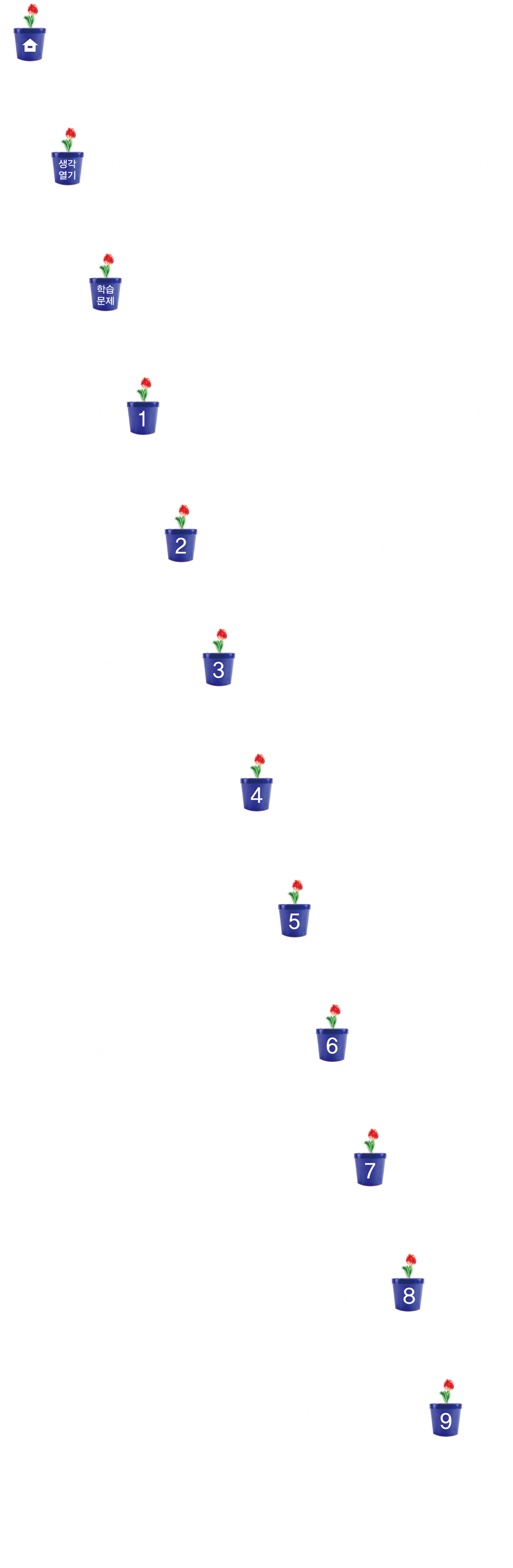 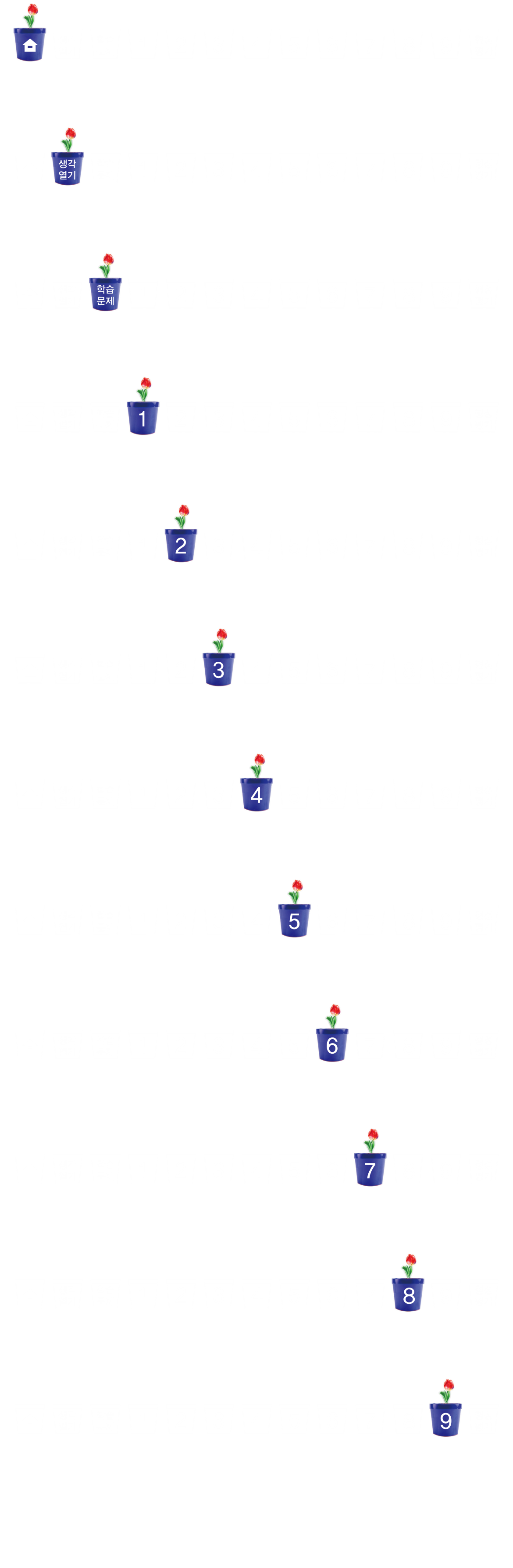 분수의 덧셈과 뺄셈
(『수학』 96~97쪽, 『수학 익힘』 64~65쪽)
6
분수의 뺄셈을 해 볼까요(2)
차시
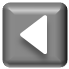 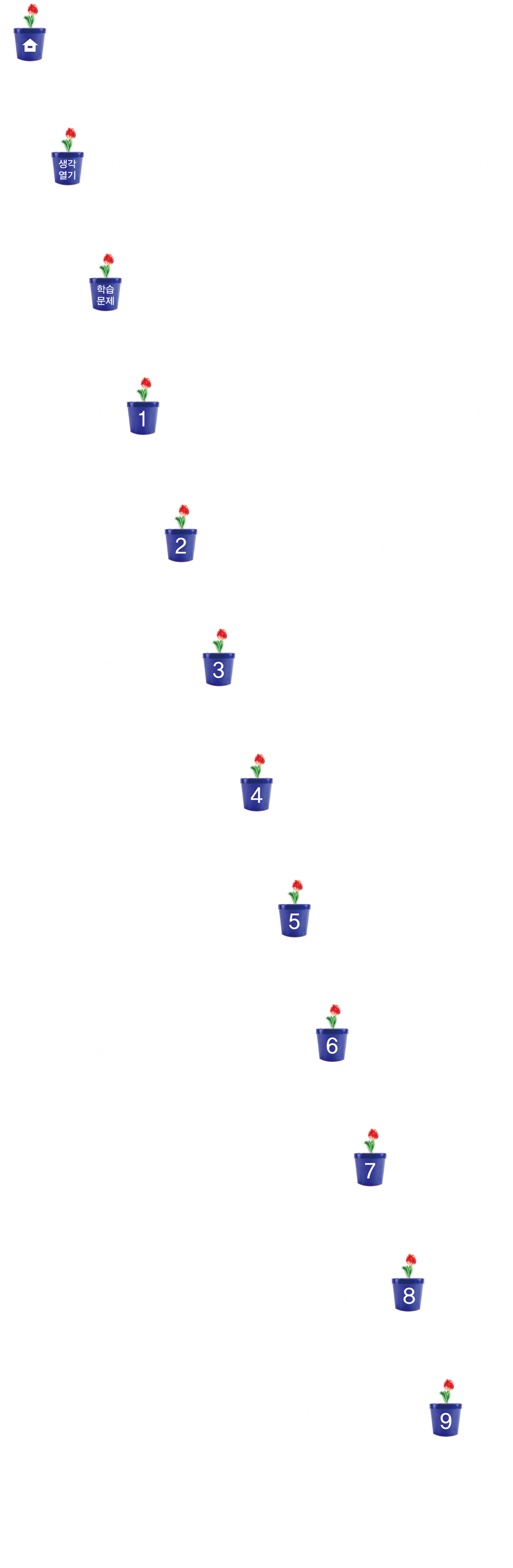 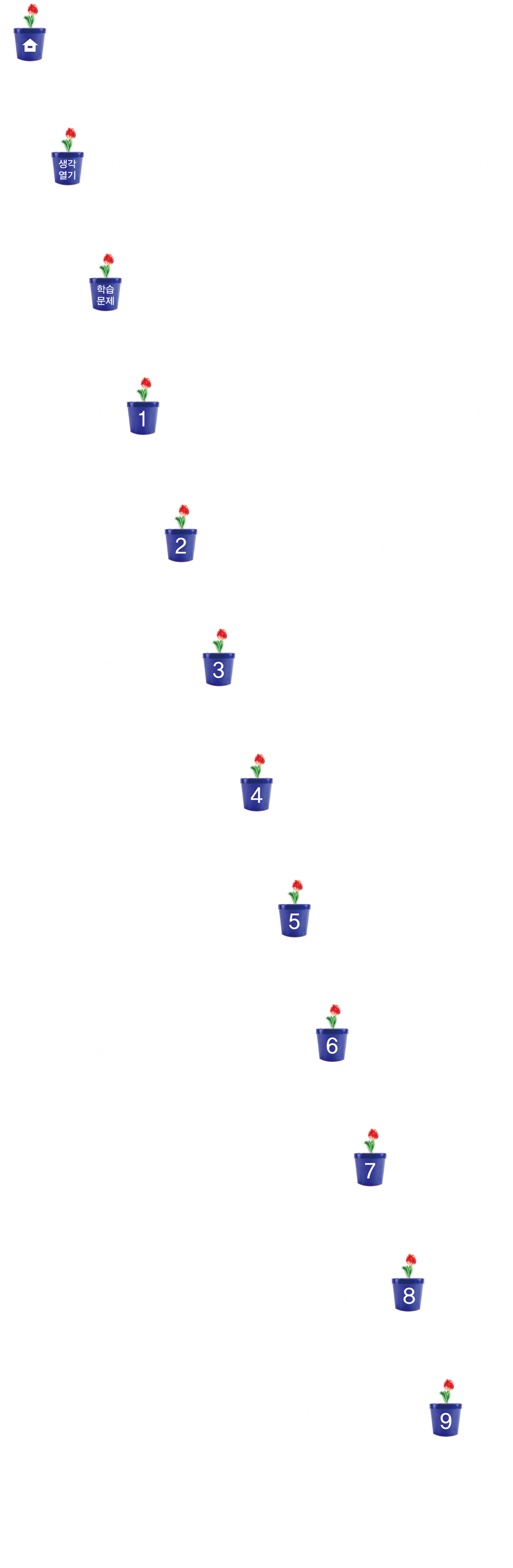 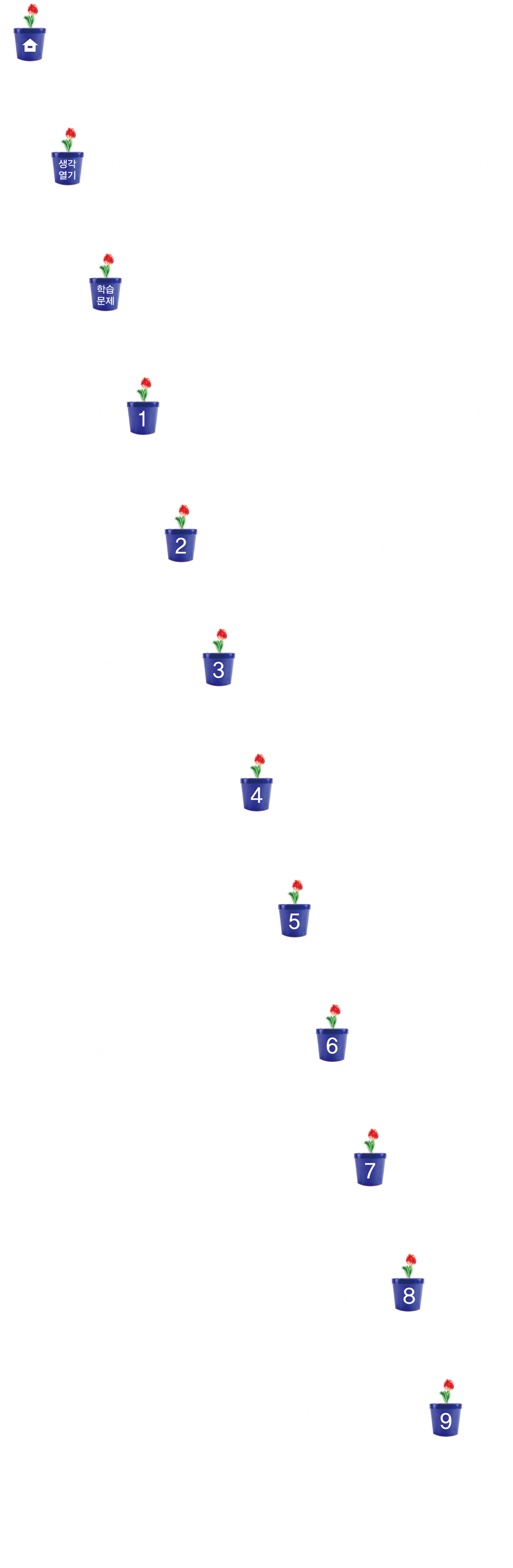 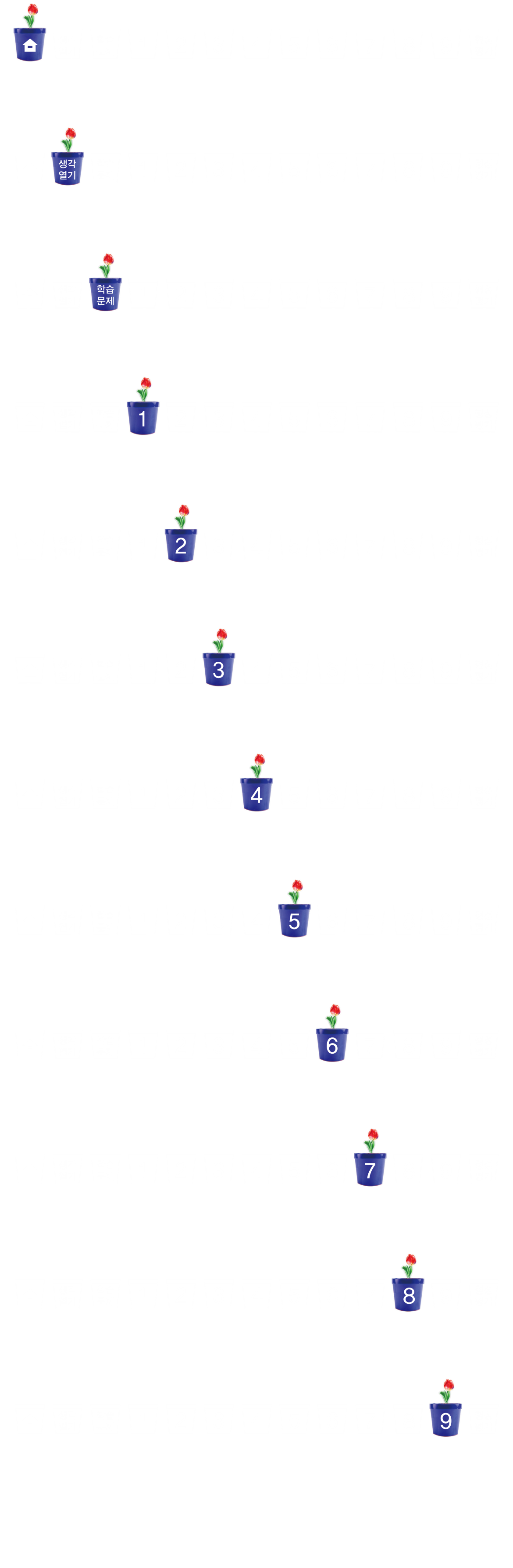 6차시
분수의 뺄셈을 해 볼까요(2)
받아내림이 없는 분모가 다른 대분수의 뺄셈을 해 보아요.
학습
문제
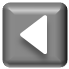 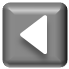 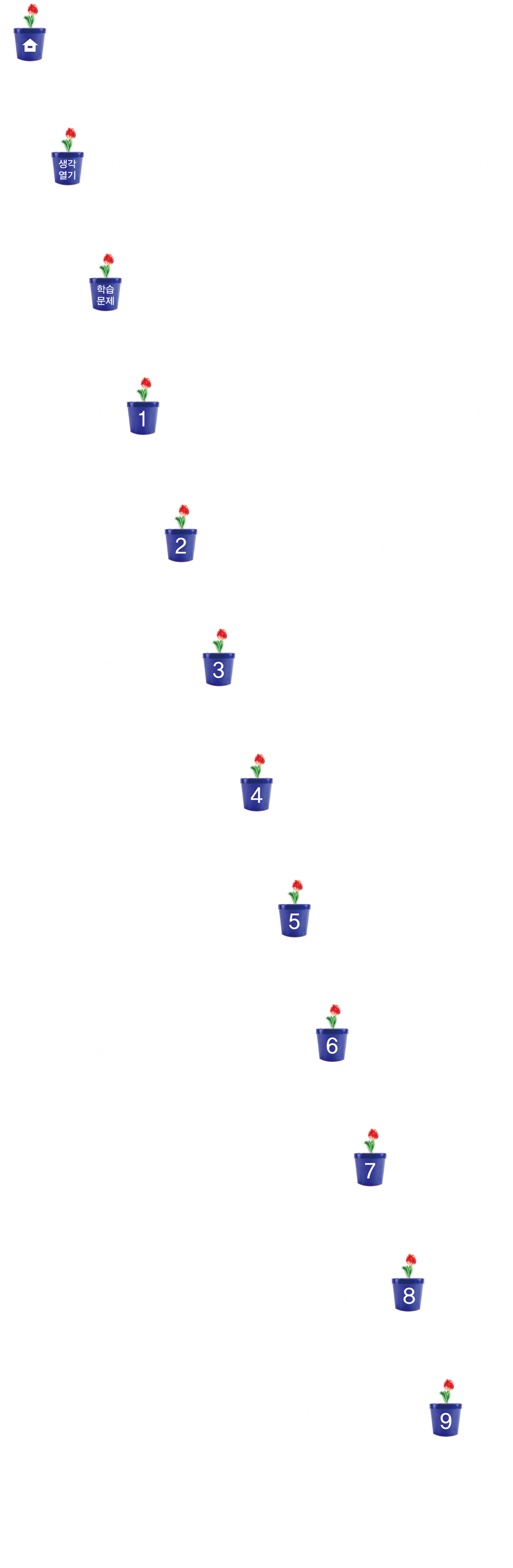 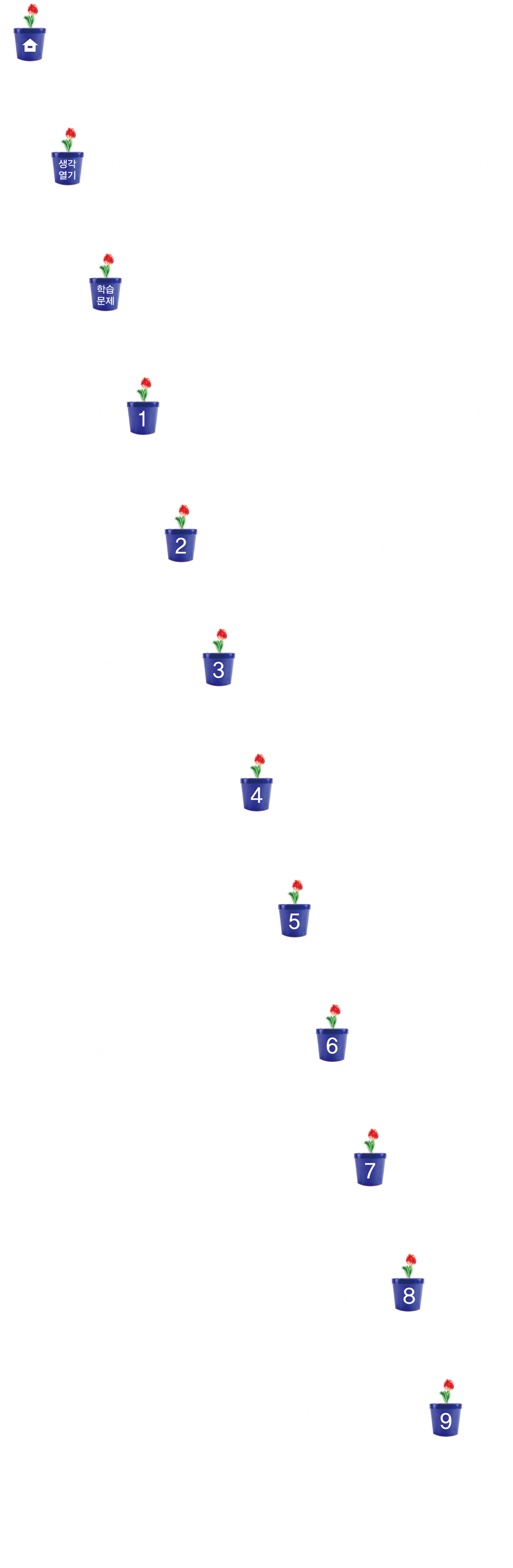 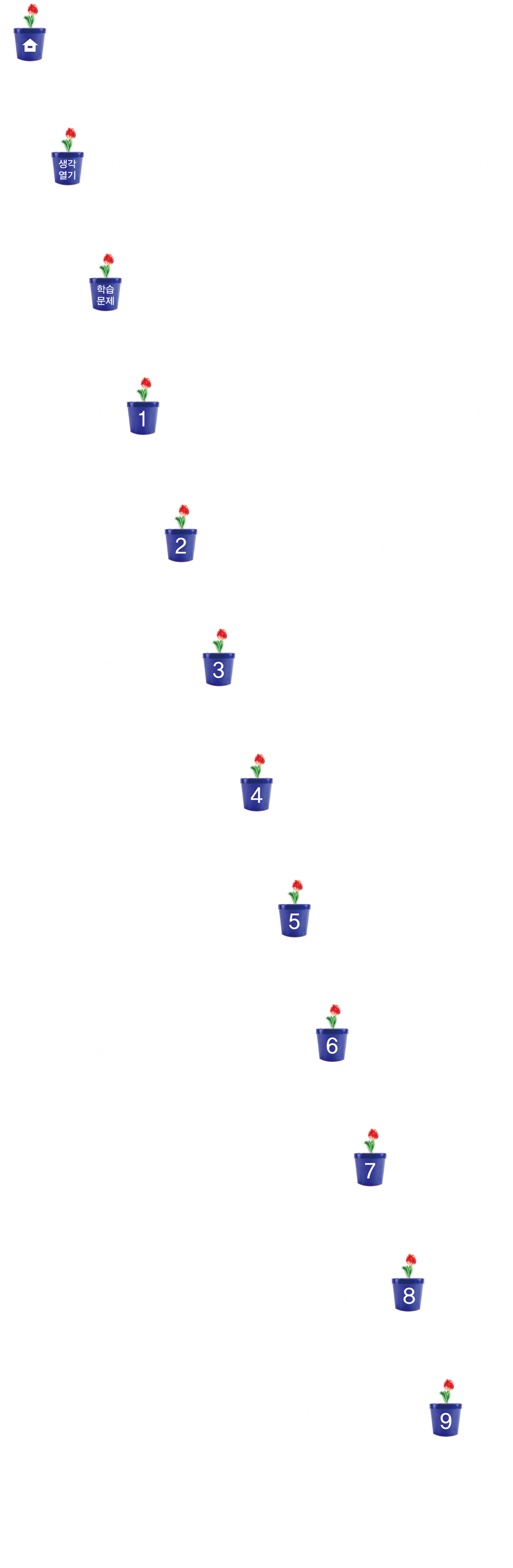 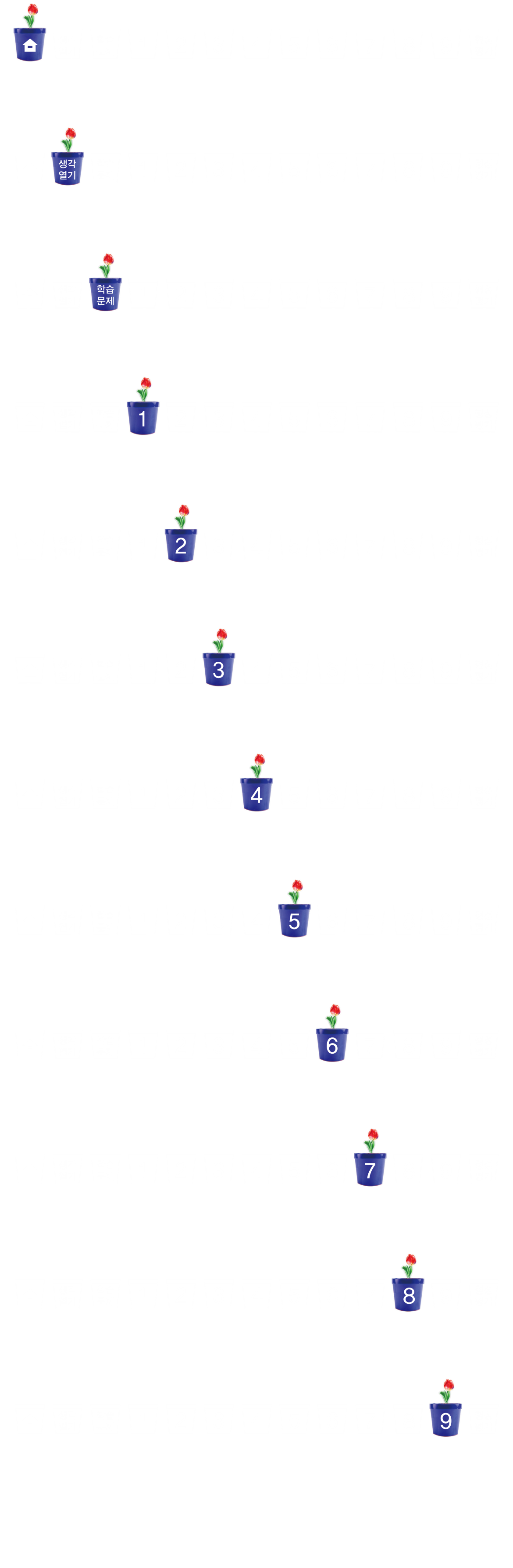 남는 쌀음료의 양 어림하기
쌀음료 1     L에서 1      L를 마시면 남는 쌀음료의 양이 얼마나 될지 알아봅시다.
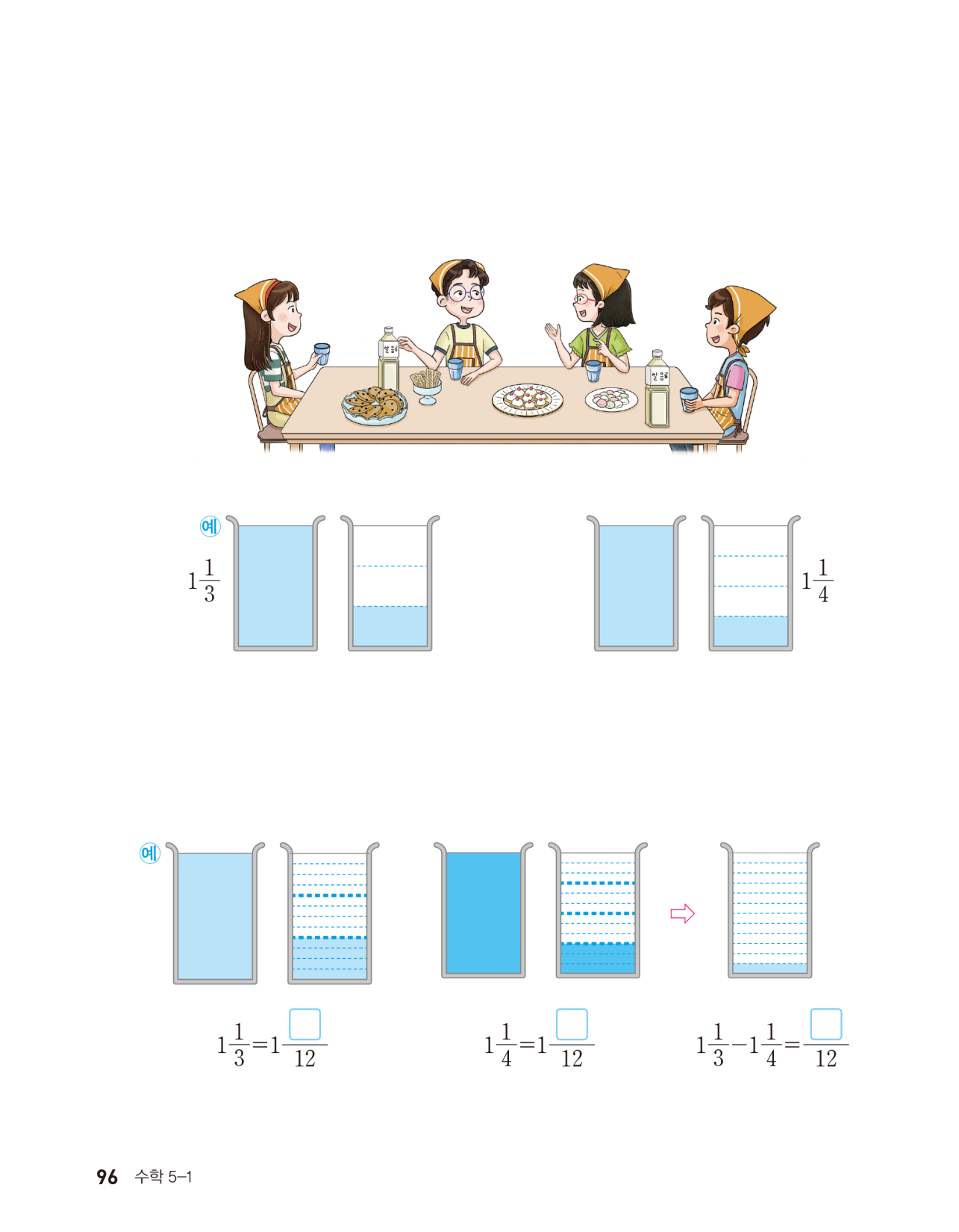 원래 있던 쌀음료의 양은 1       L입니다.
마실 쌀음료의 양은 1      L입니다.
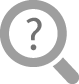 원래 있던 쌀음료의 양과 마실 쌀음료의 양은 얼마인가요?
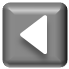 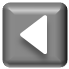 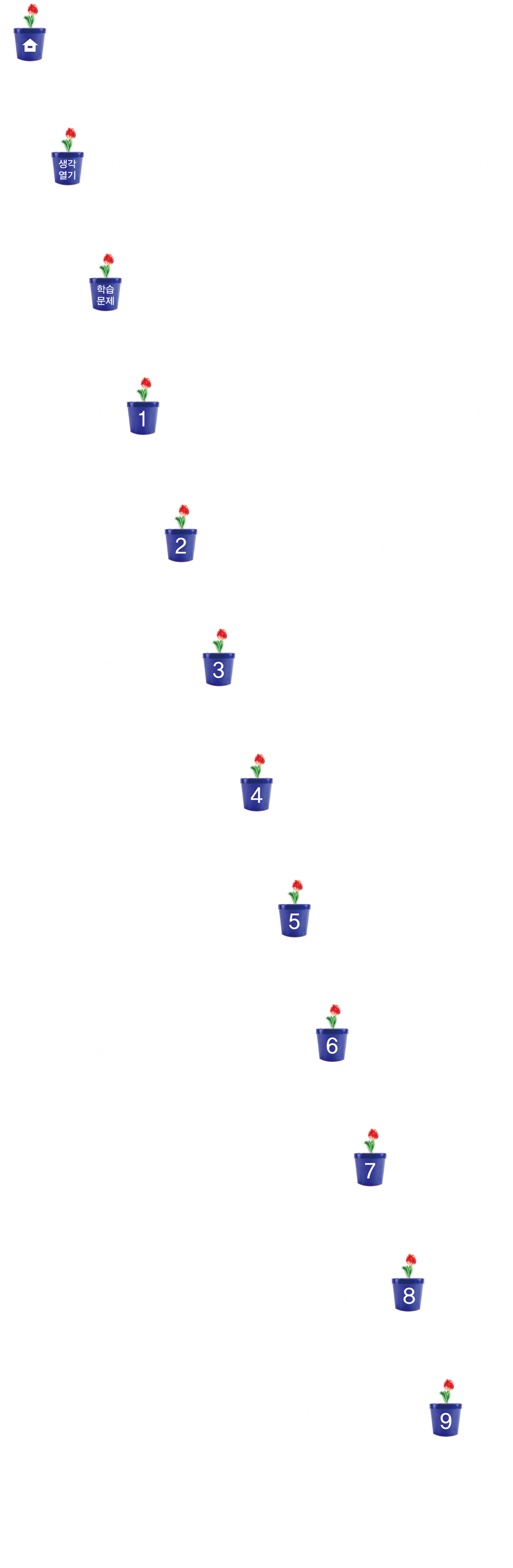 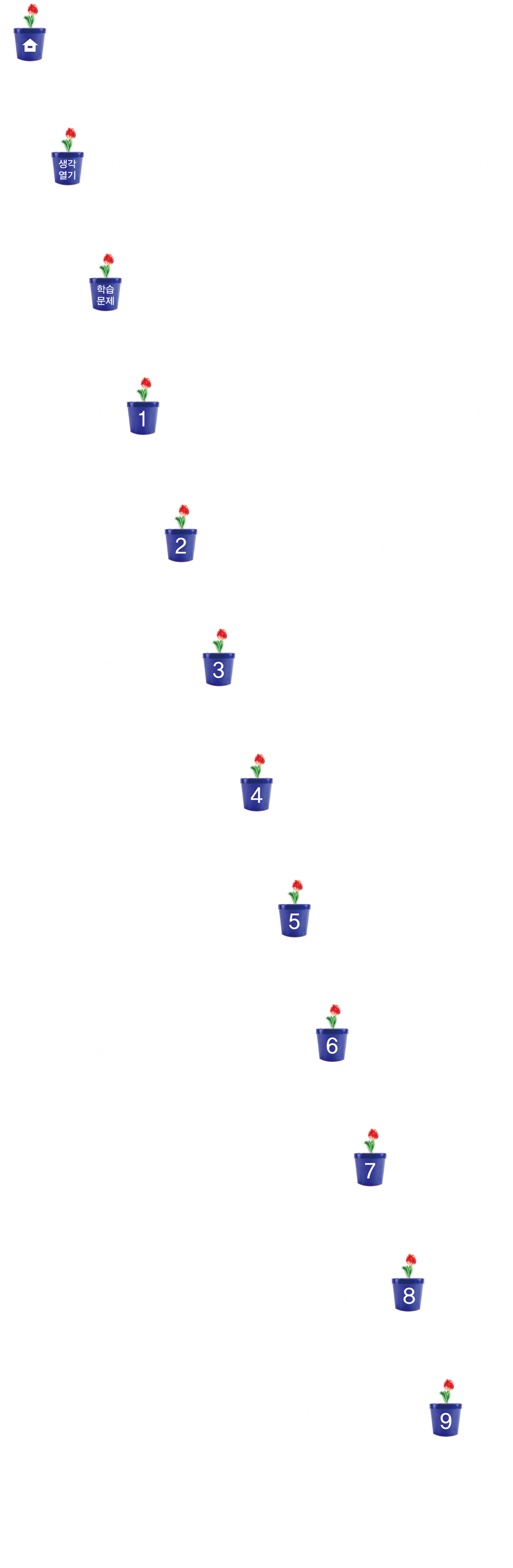 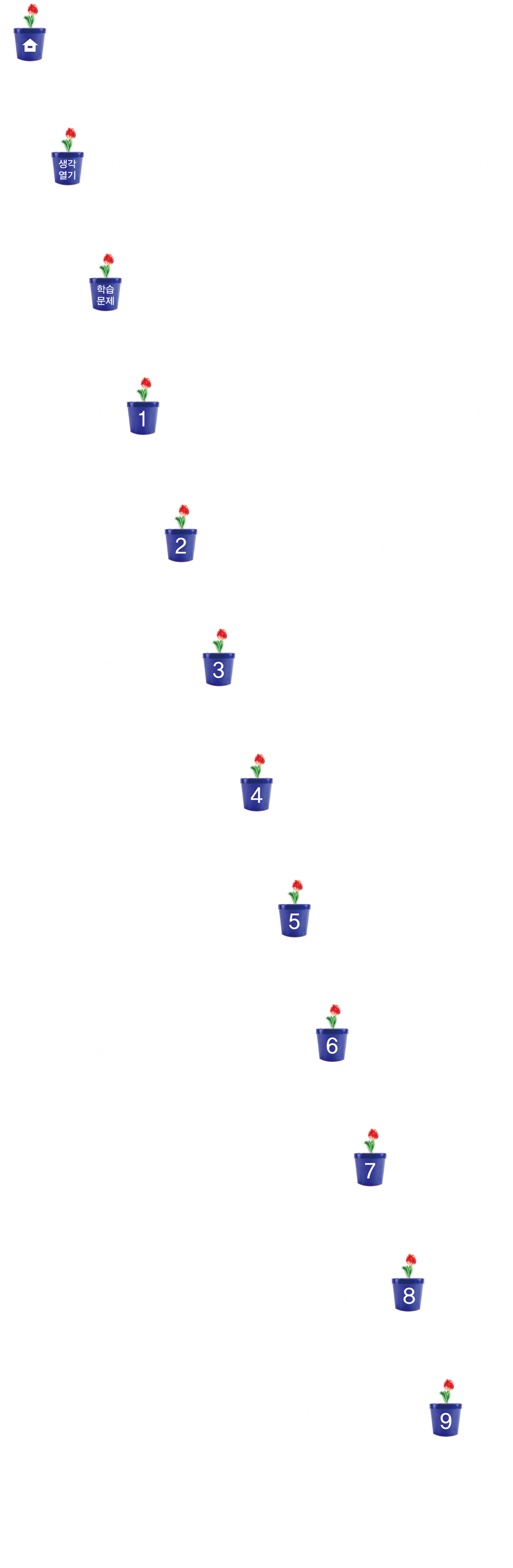 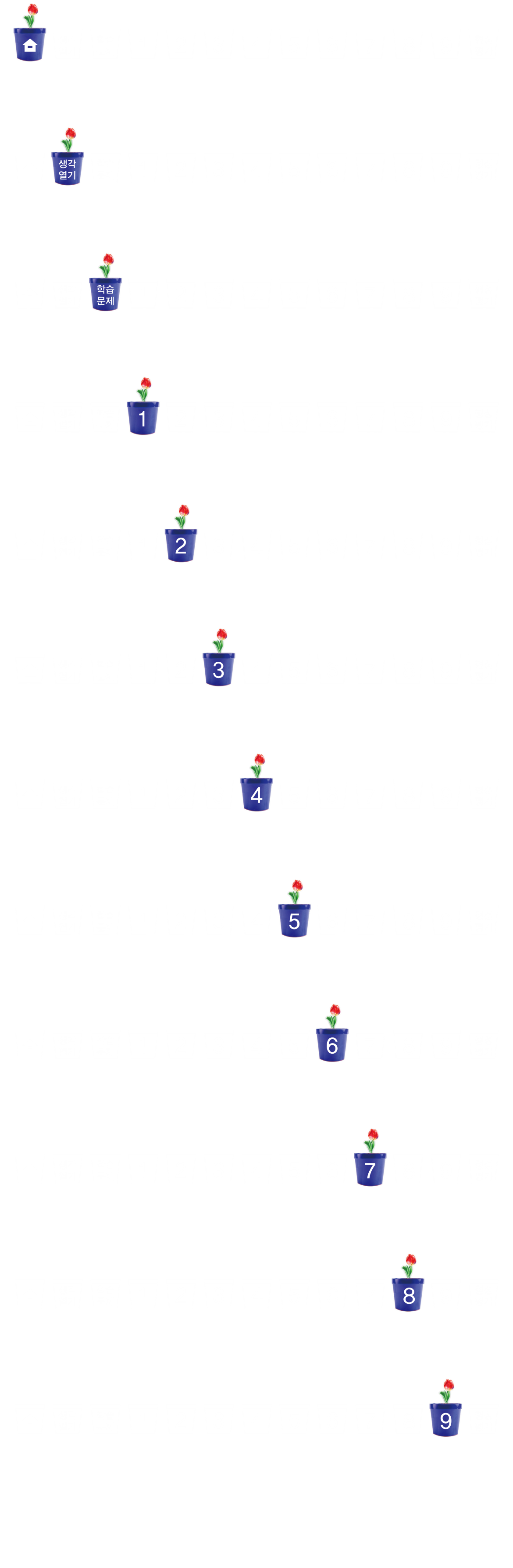 남는 쌀음료의 양 어림하기
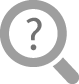 1     에서  1      을 빼야 합니다.
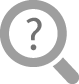 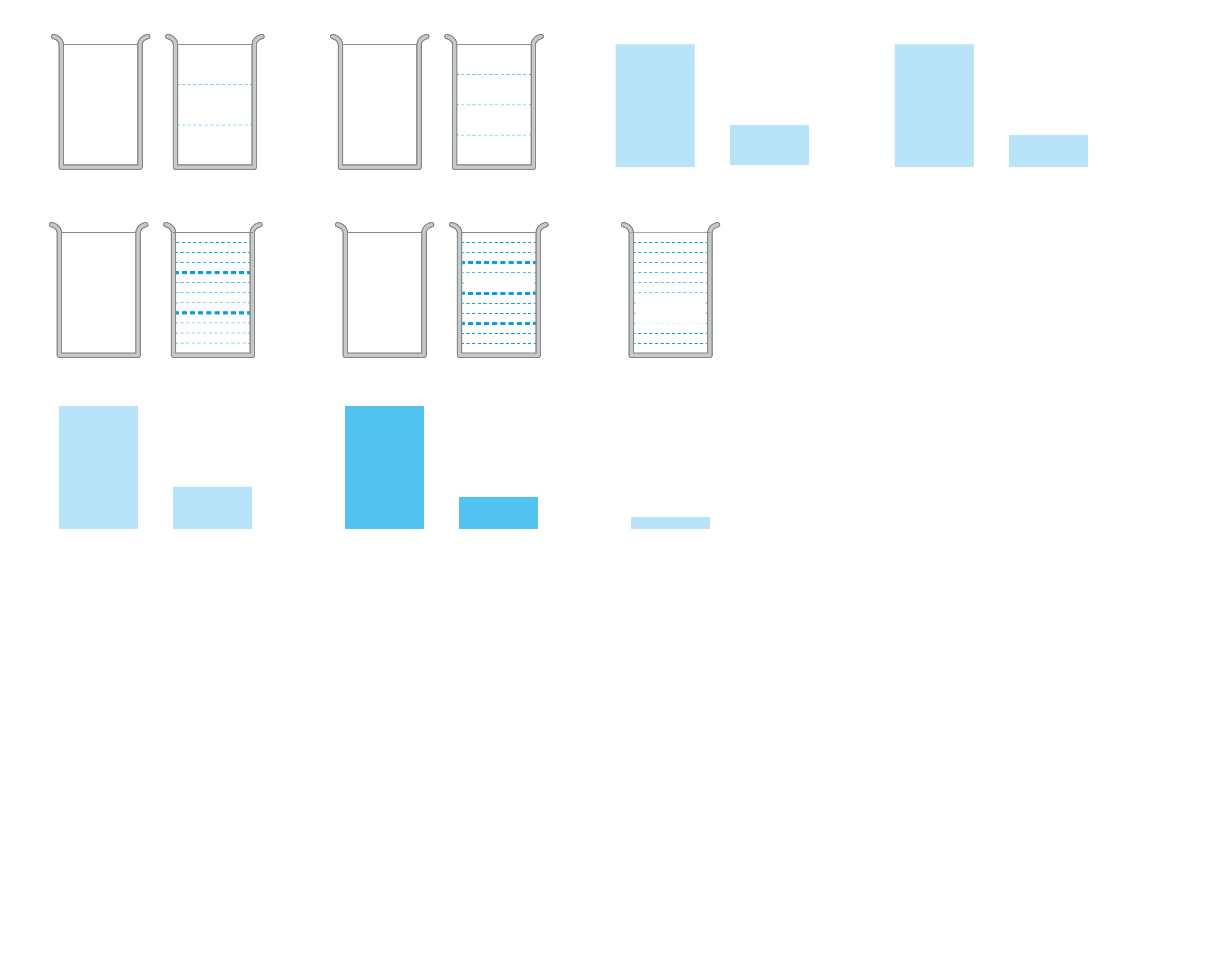 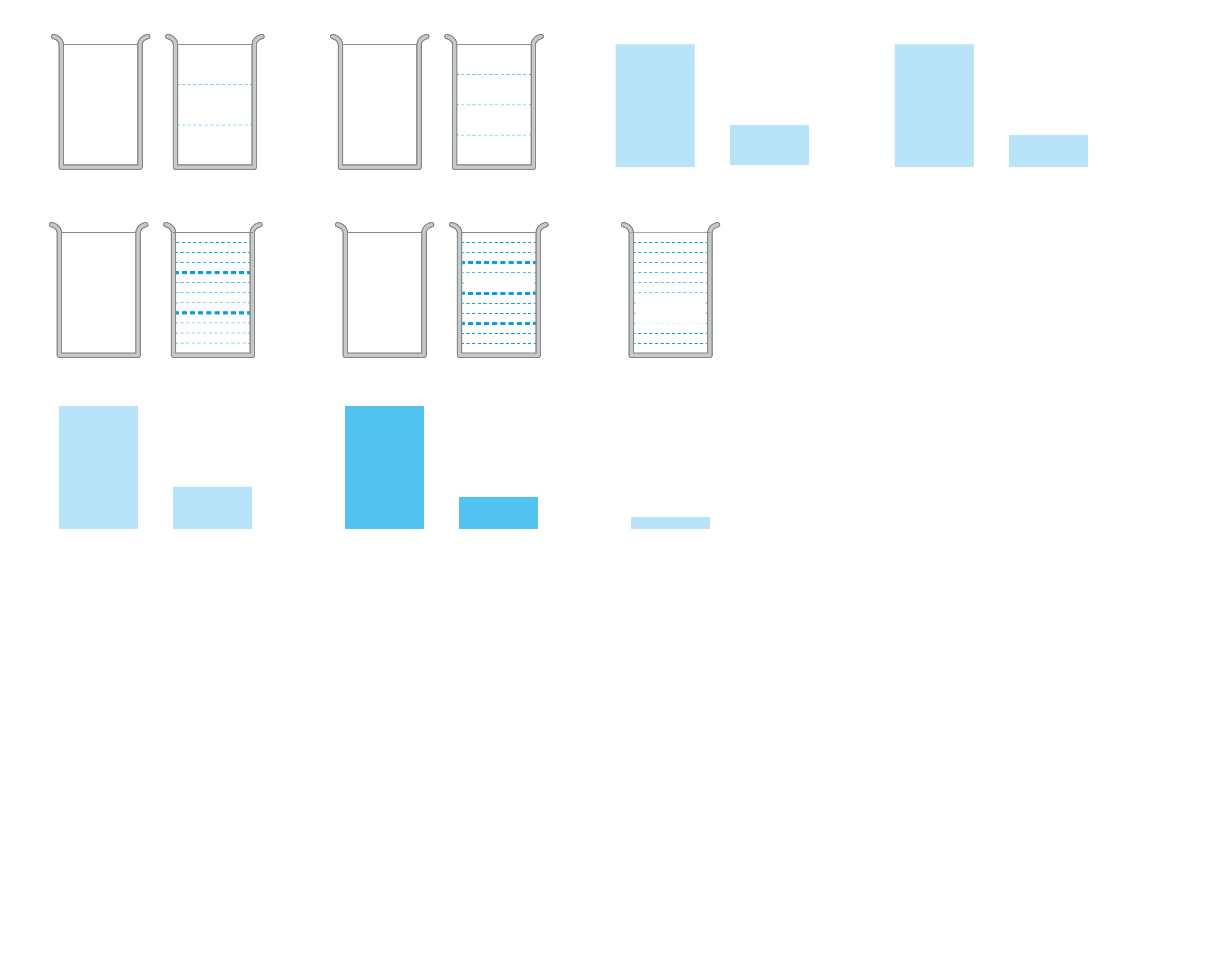 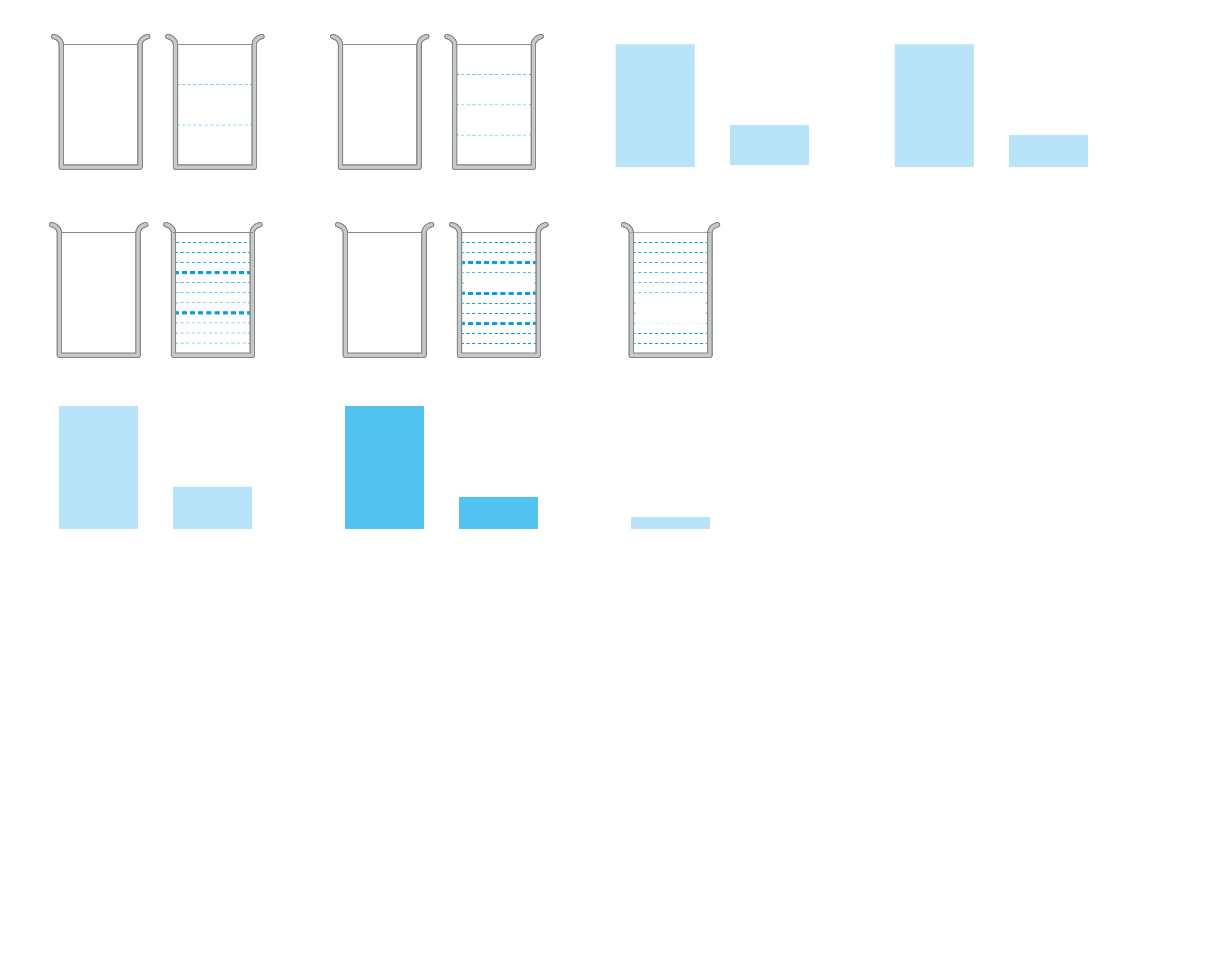 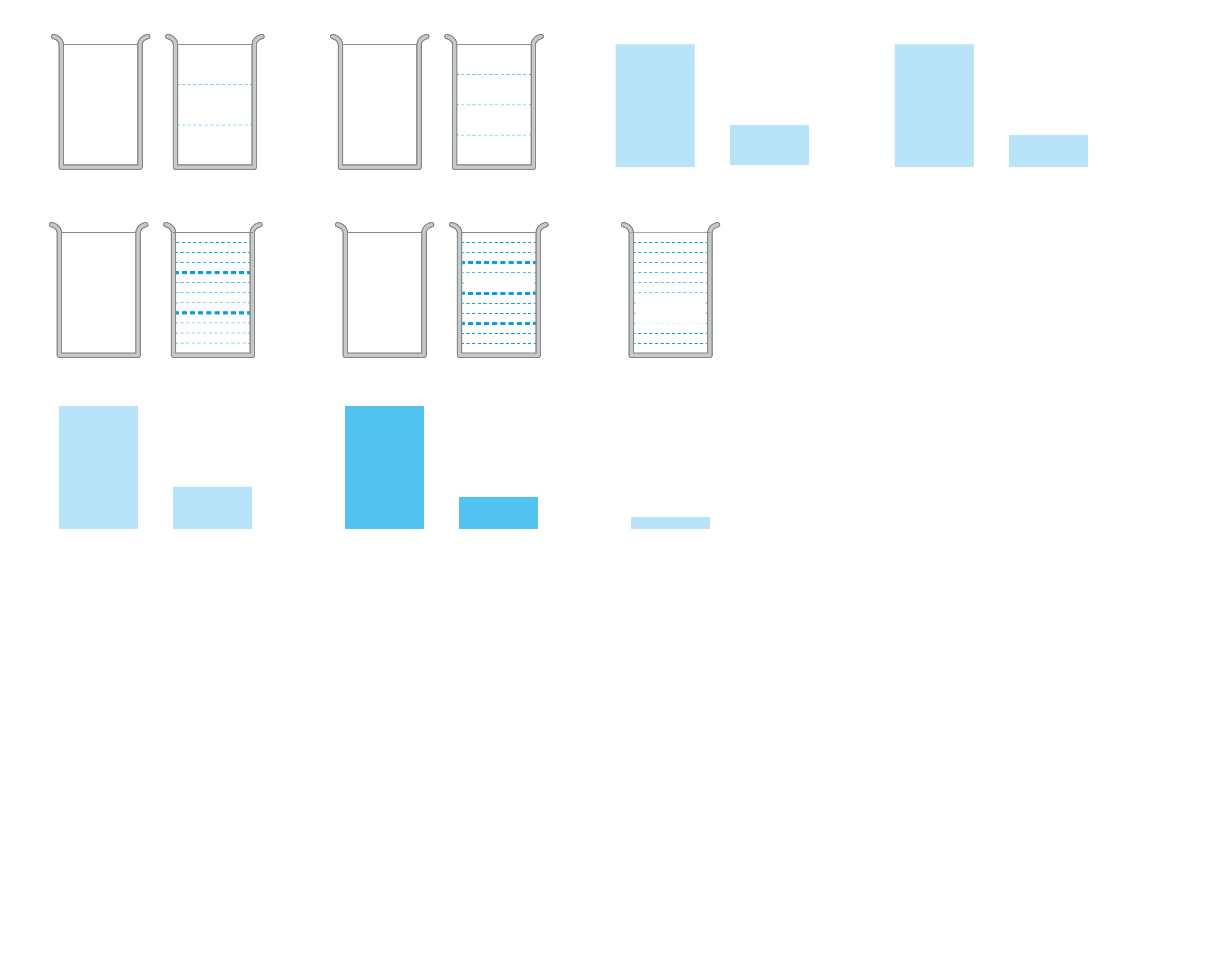 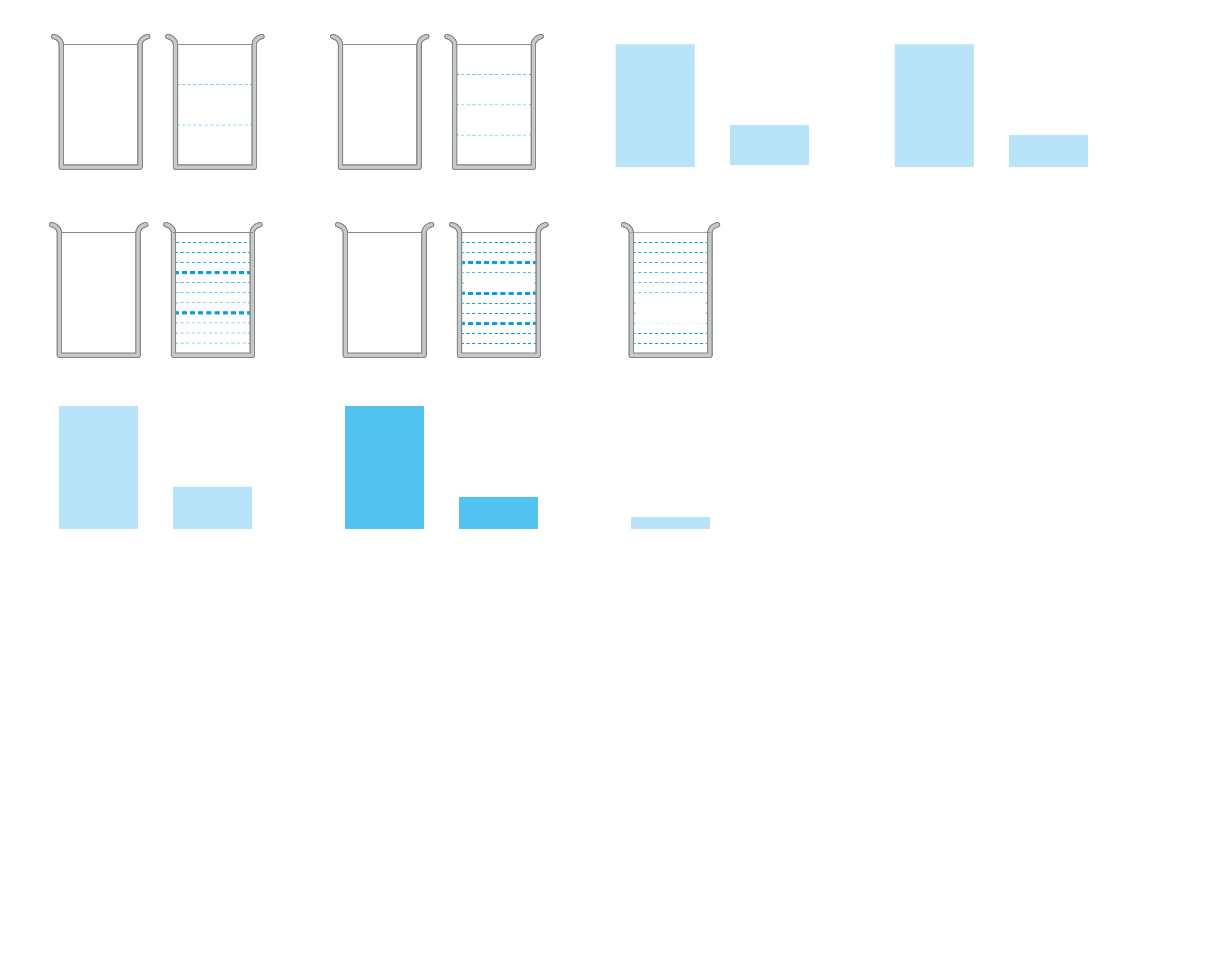 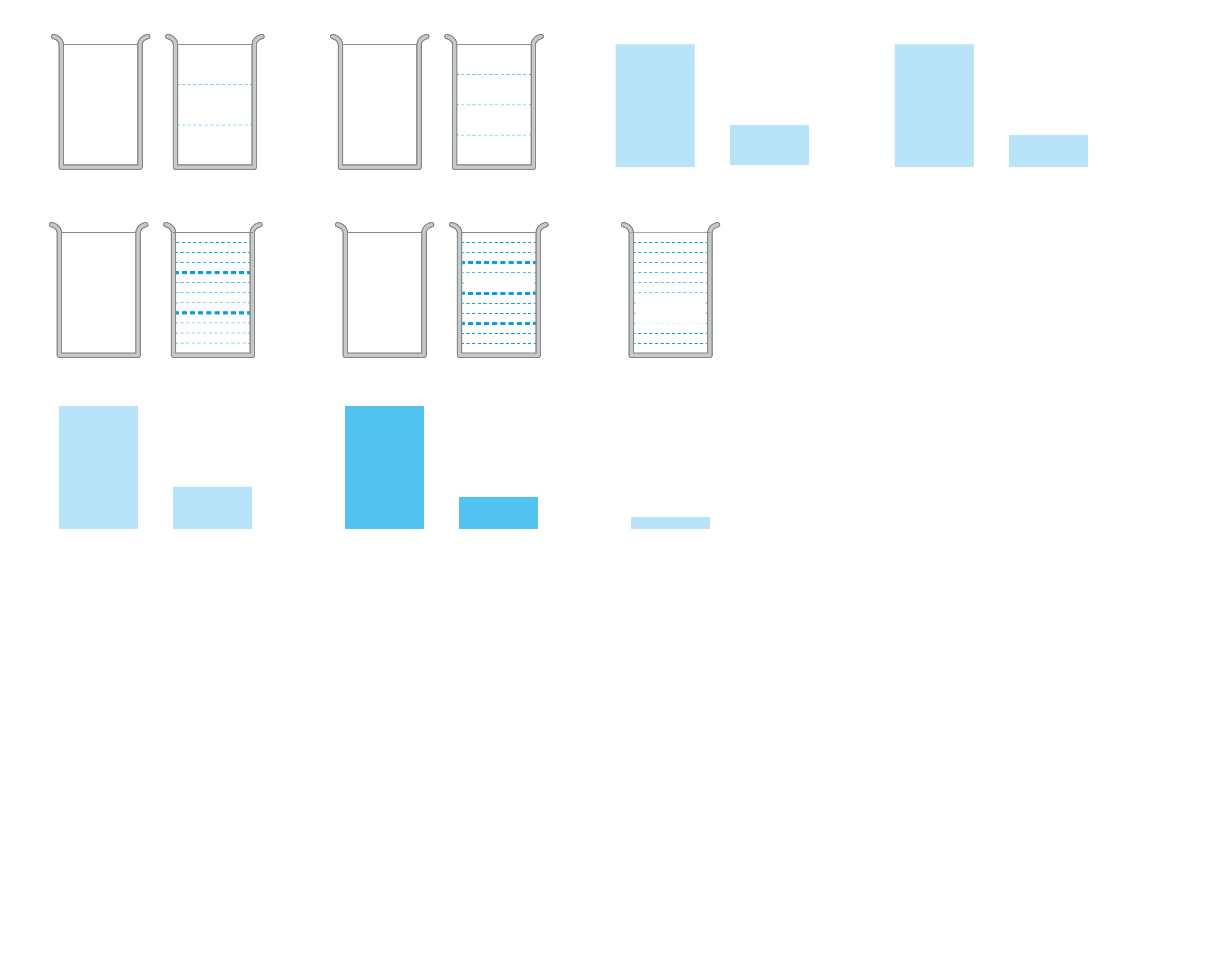 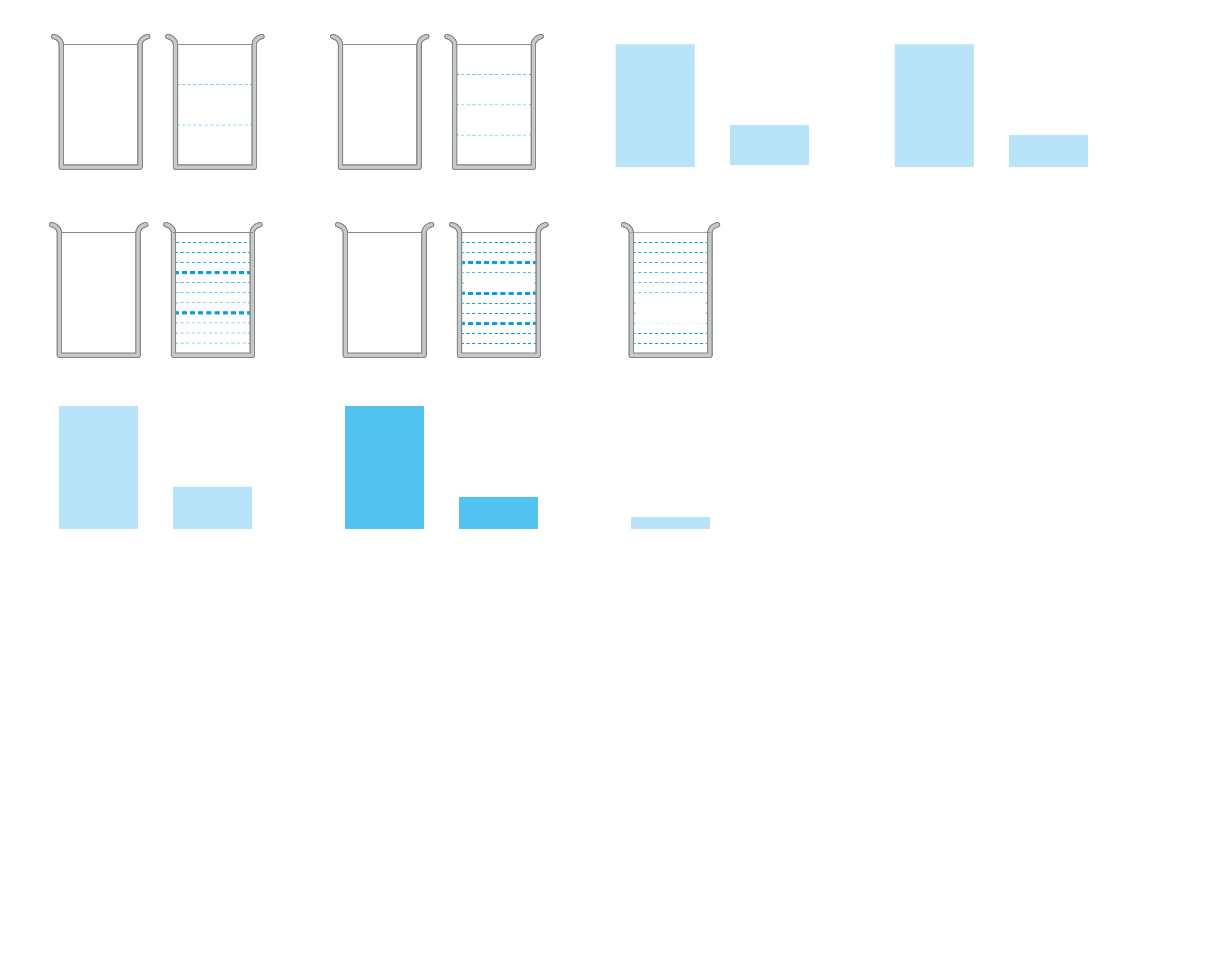 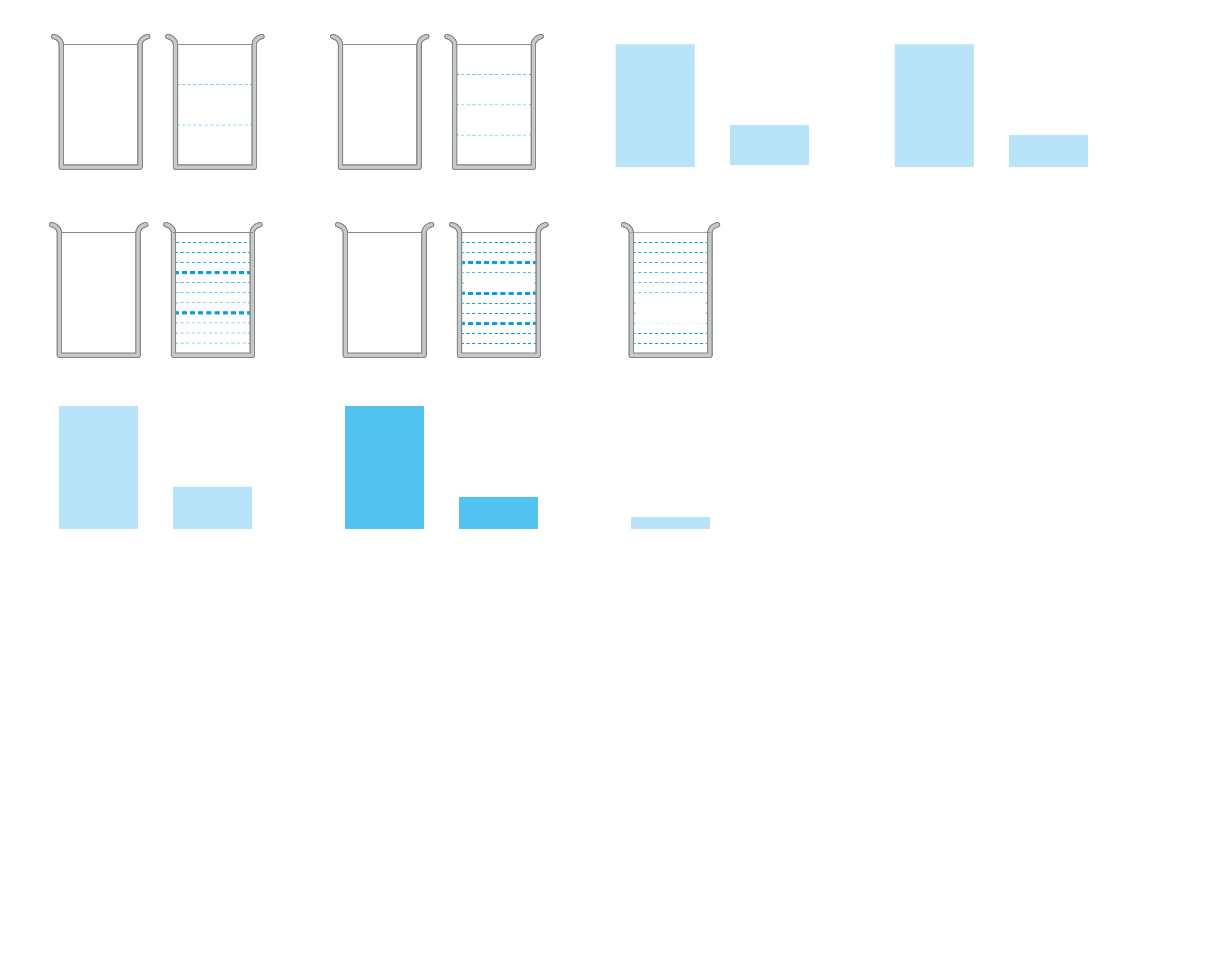 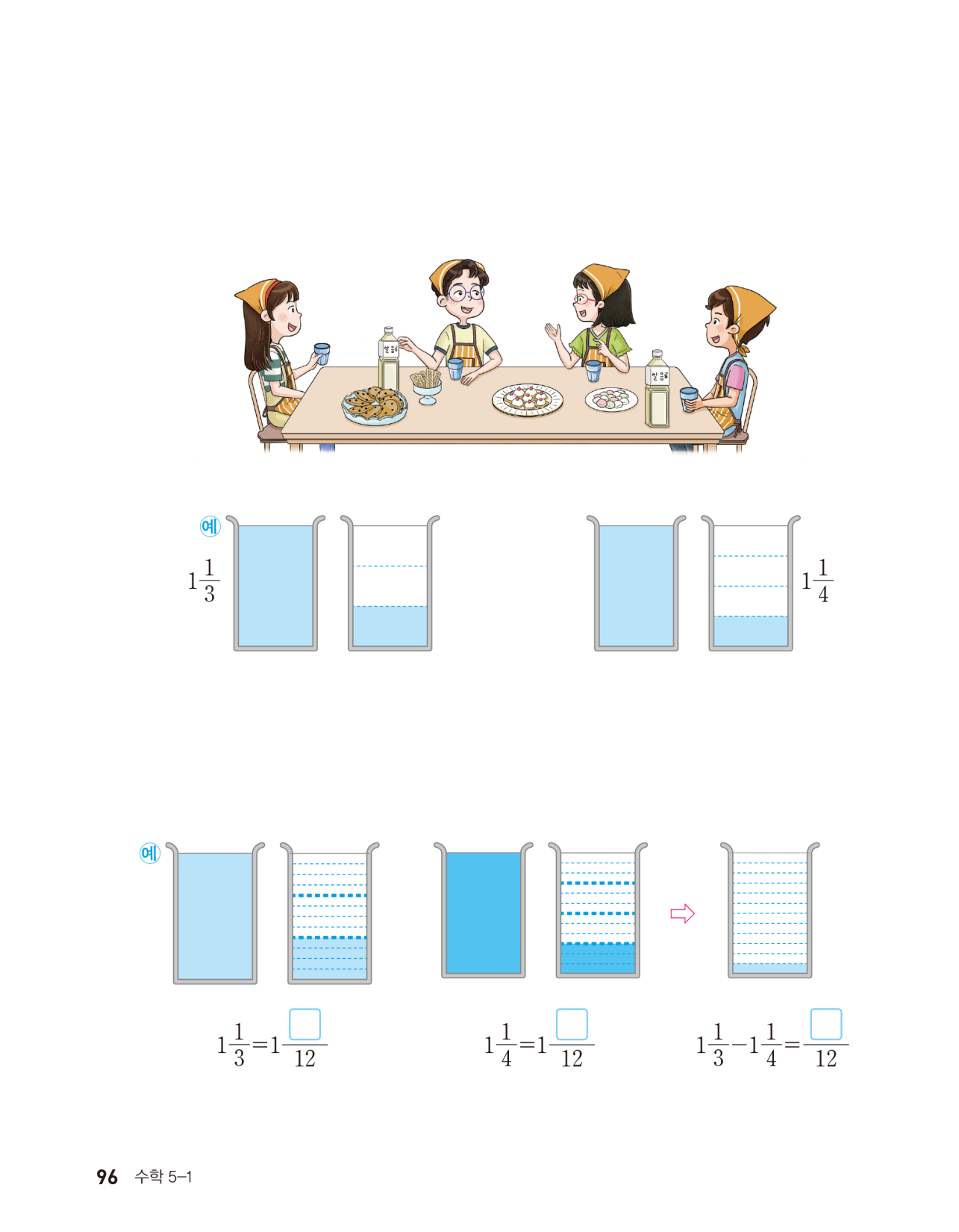 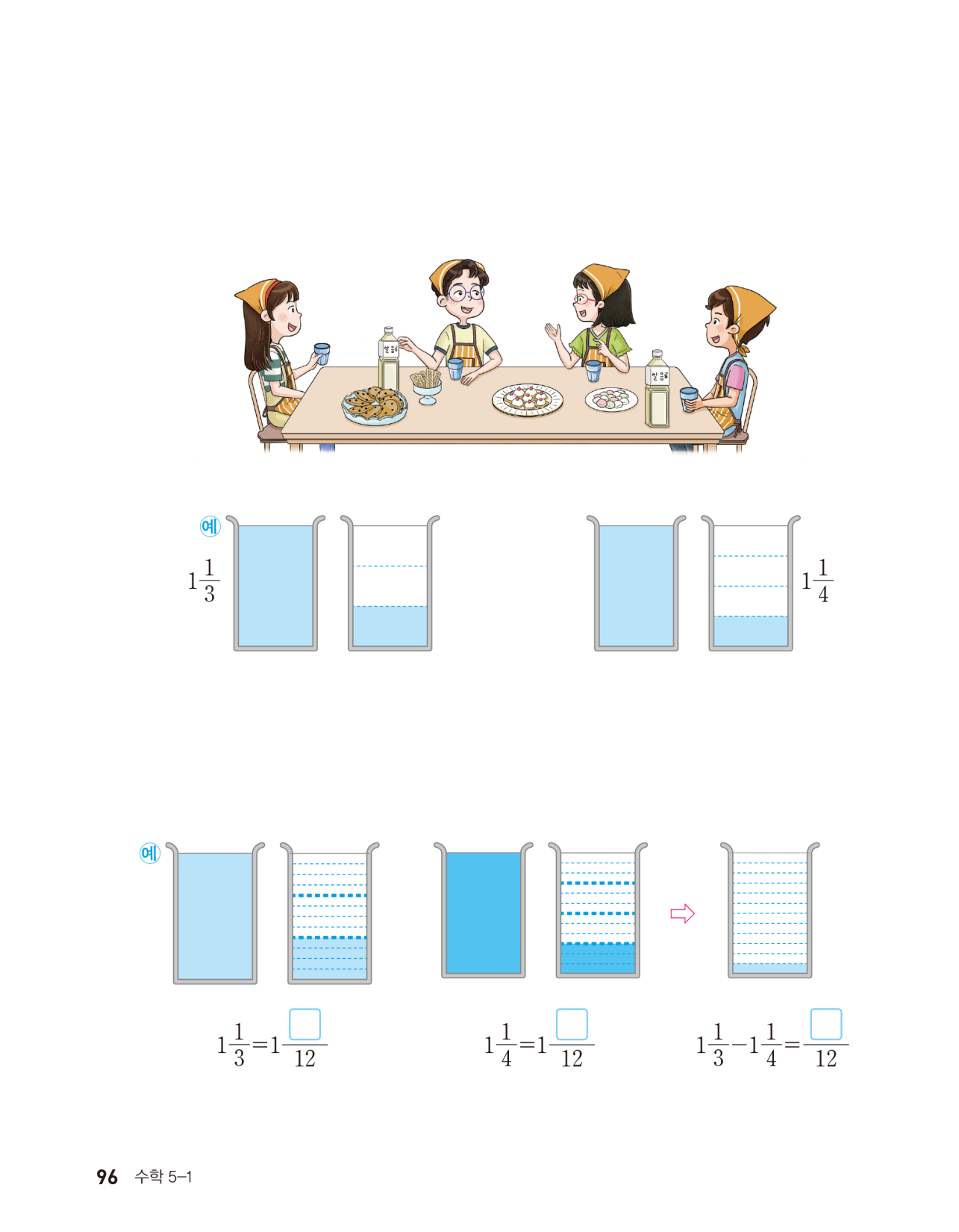 남는 쌀음료의 양이 얼마인지 알아보려면 어떻게 해야 하나요?
원래 있던 쌀음료의 양과 마실 쌀음료의 양을 각각 그림에 나타내어 보세요.
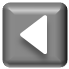 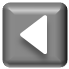 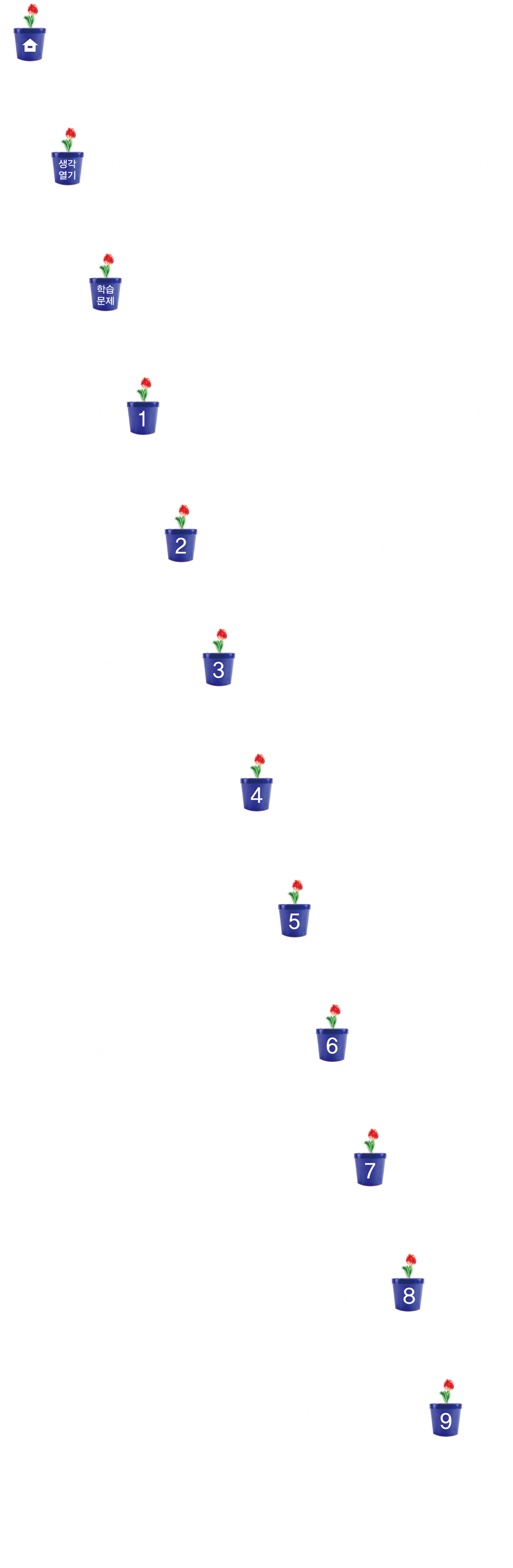 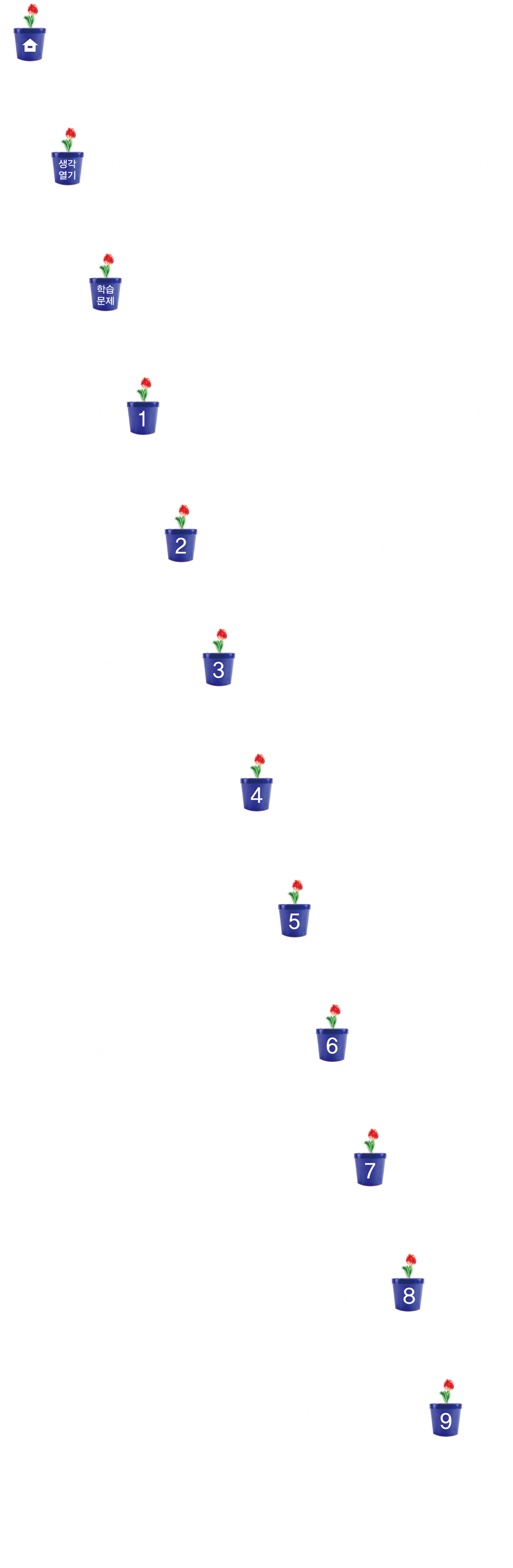 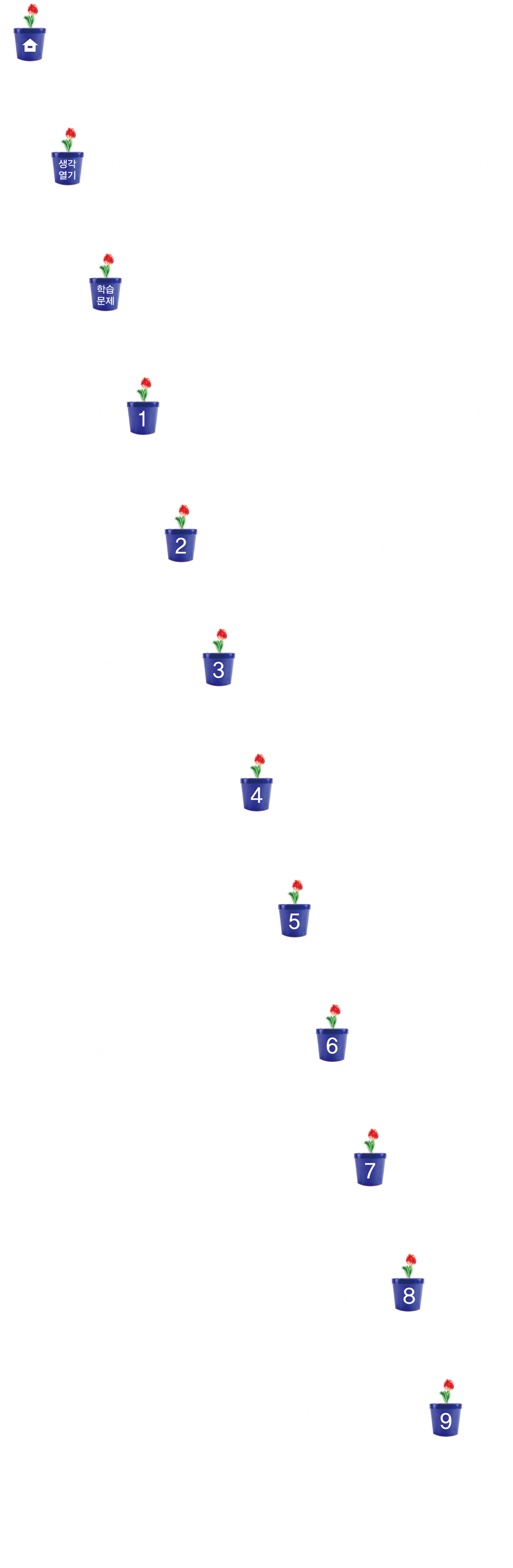 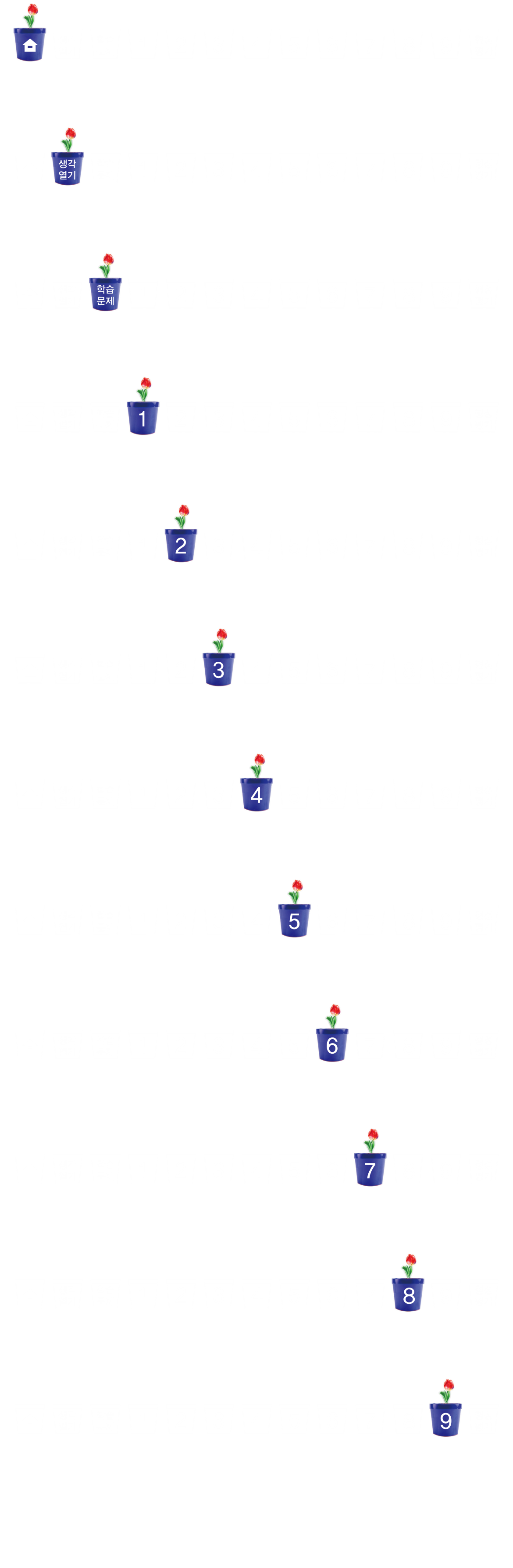 남는 쌀음료의 양 어림하기
원래 있던 쌀음료 1     L에서 마실 쌀음료 1     L를 빼면 자연수 부분 1 L는 모두 마셔서 없어지고,       L보다 적은      L 에서      L 를 마셔서 빼므로 남은 양은        -     L 보다 적습니다.
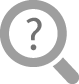 원래 있던 쌀음료의 양에서 마실 쌀음료의 양을 빼면 어느 정도가 될지 어림해   보세요.
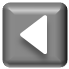 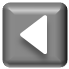 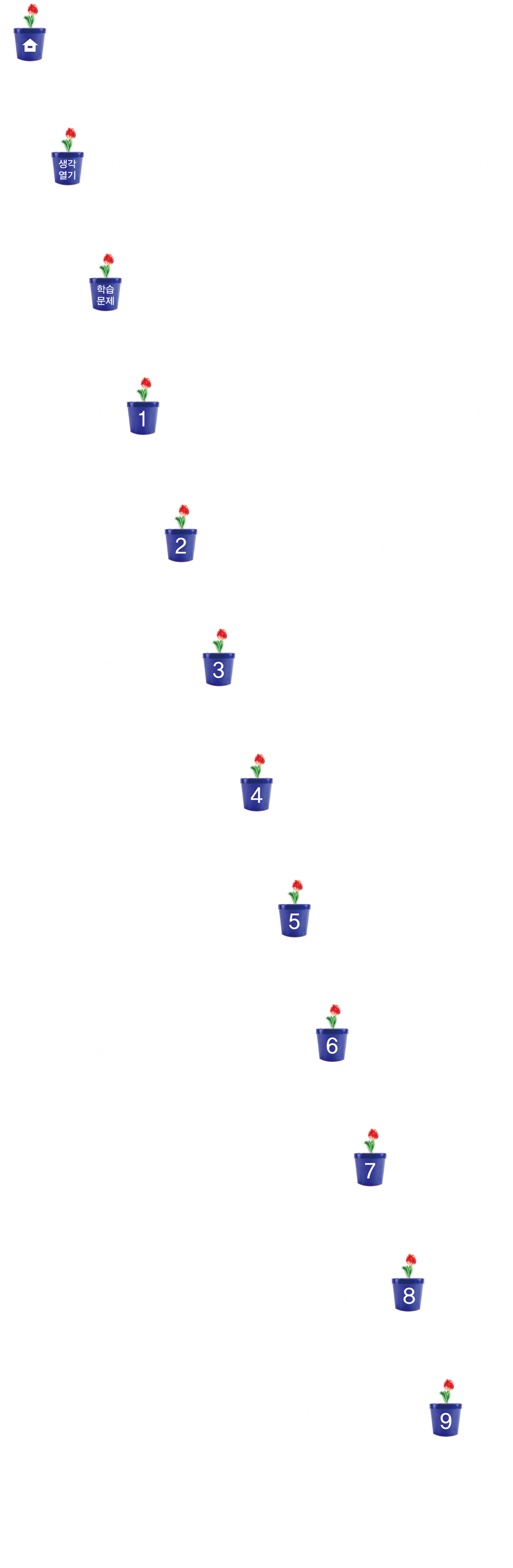 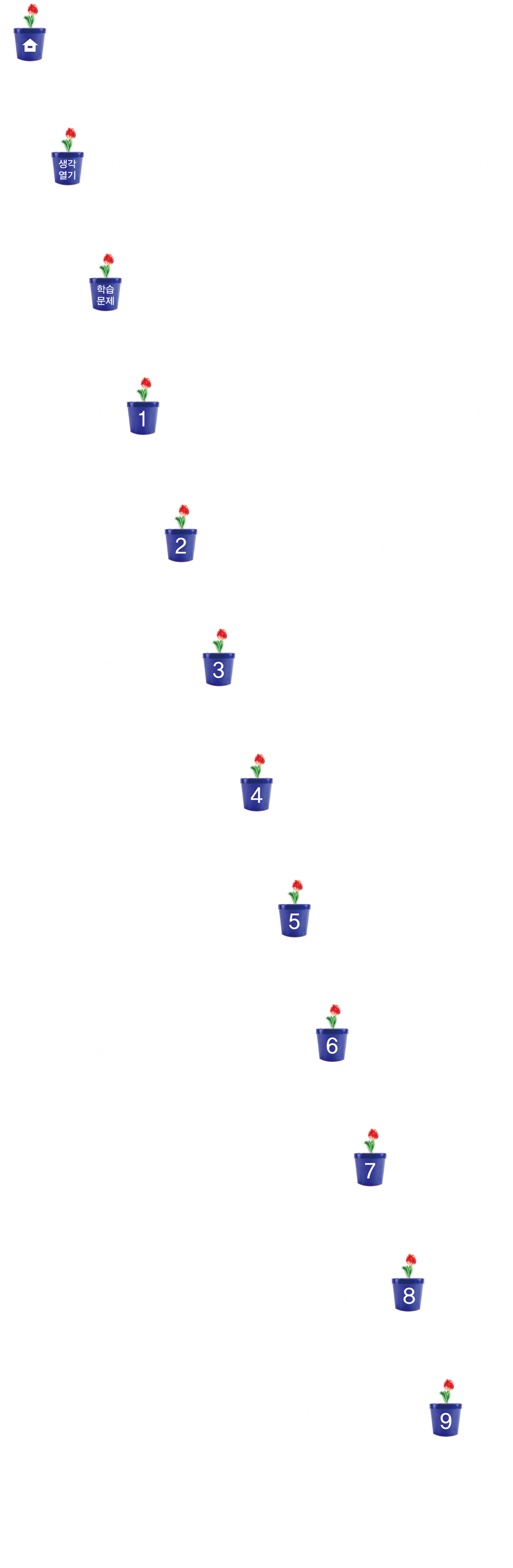 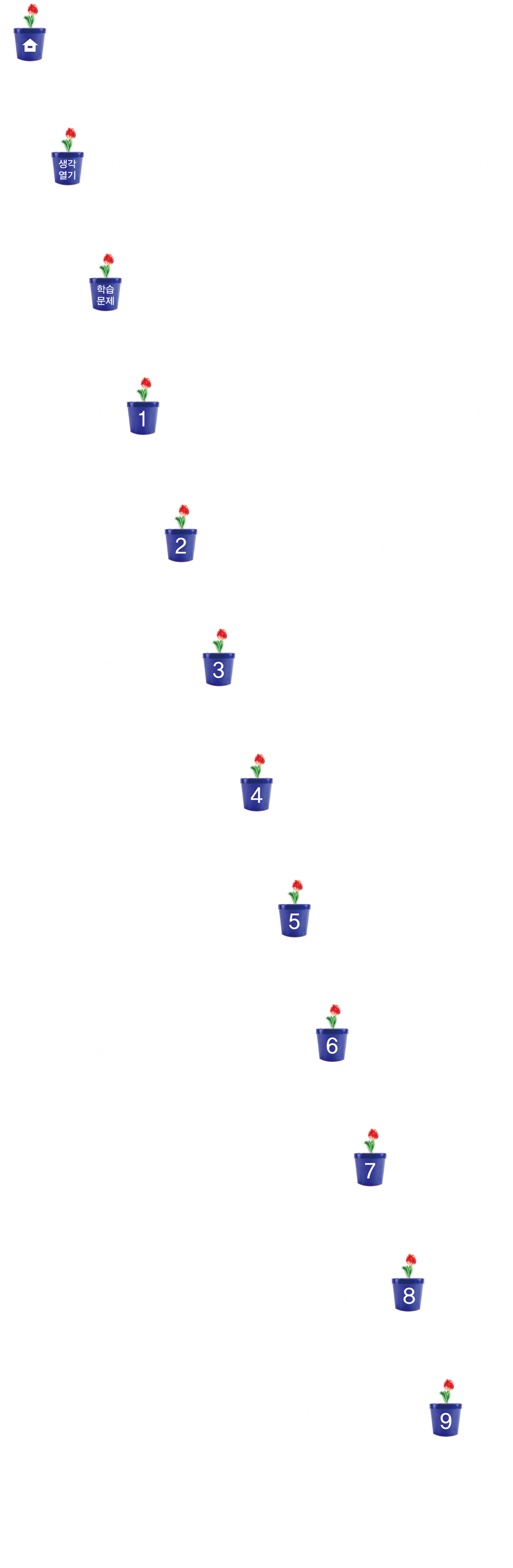 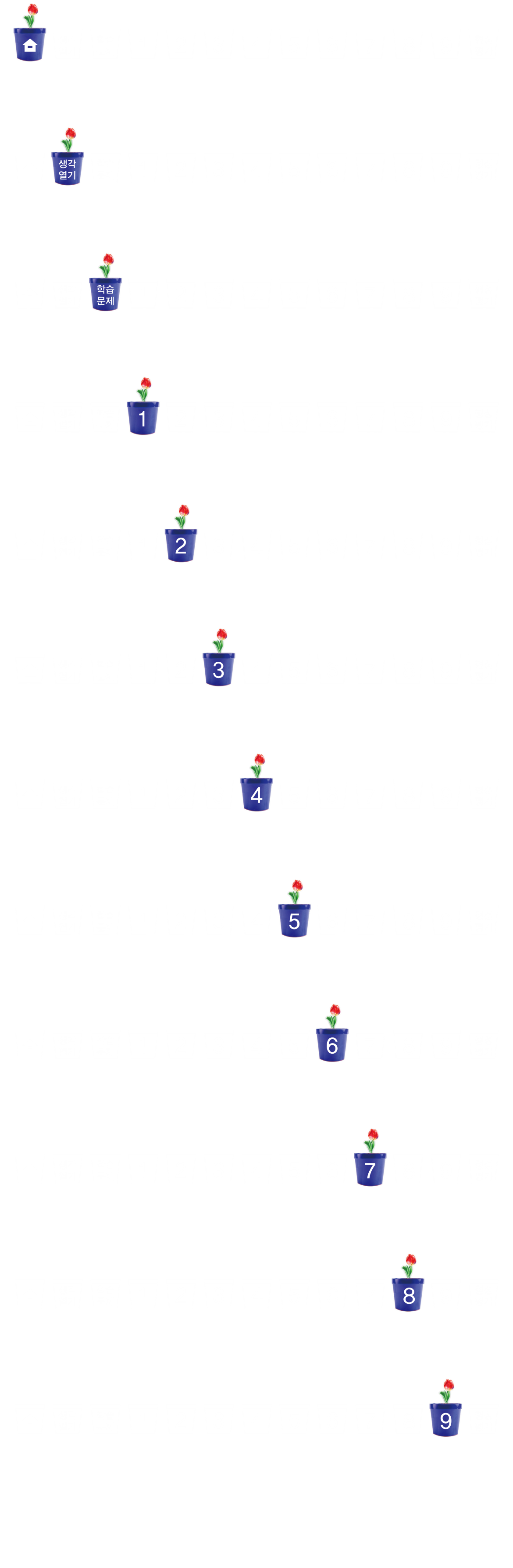 그림을 이용하여 1      - 1      을
계산하는 방법 알아보기
1      - 1      을 계산하는 방법을 알아봅시다.
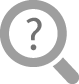 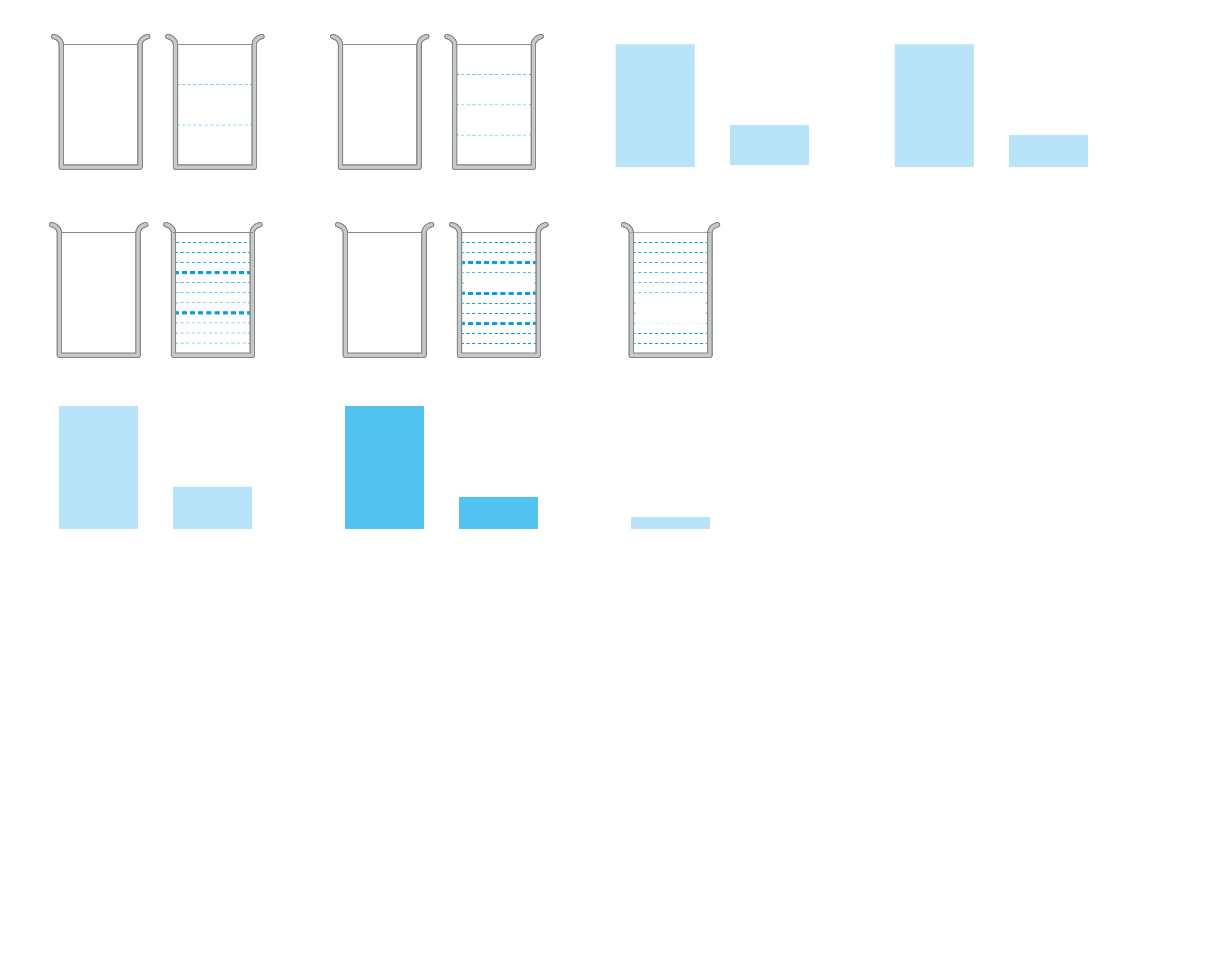 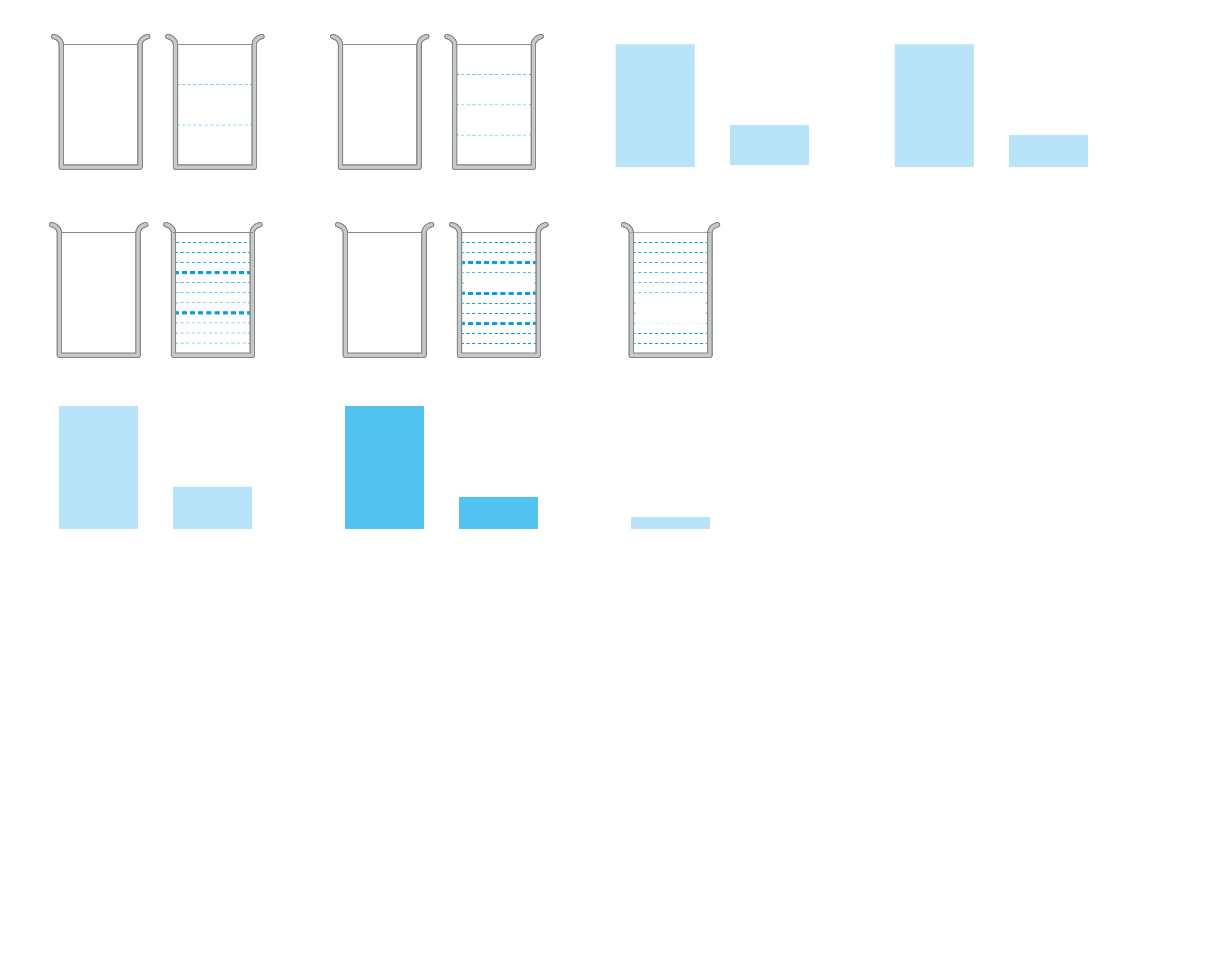 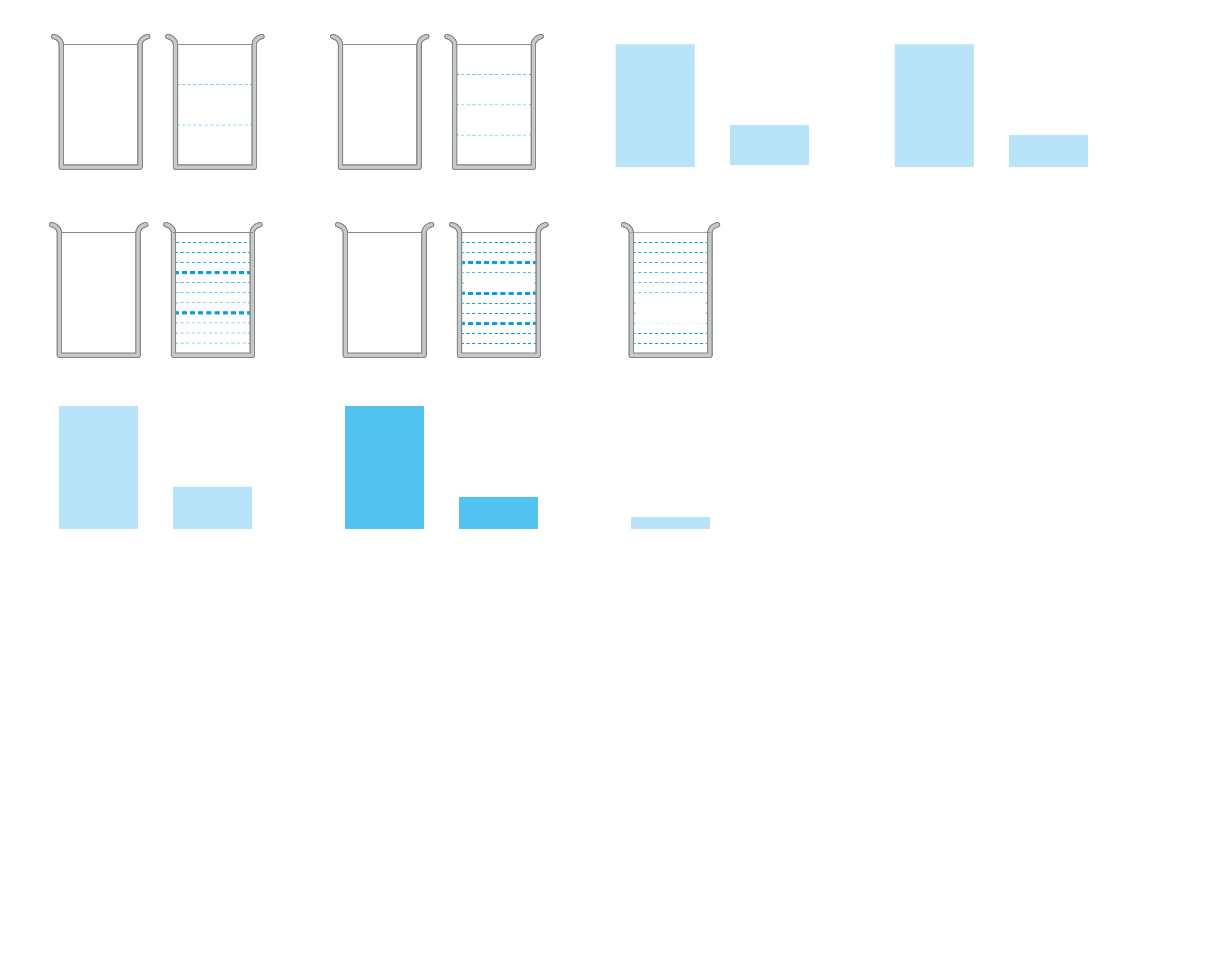 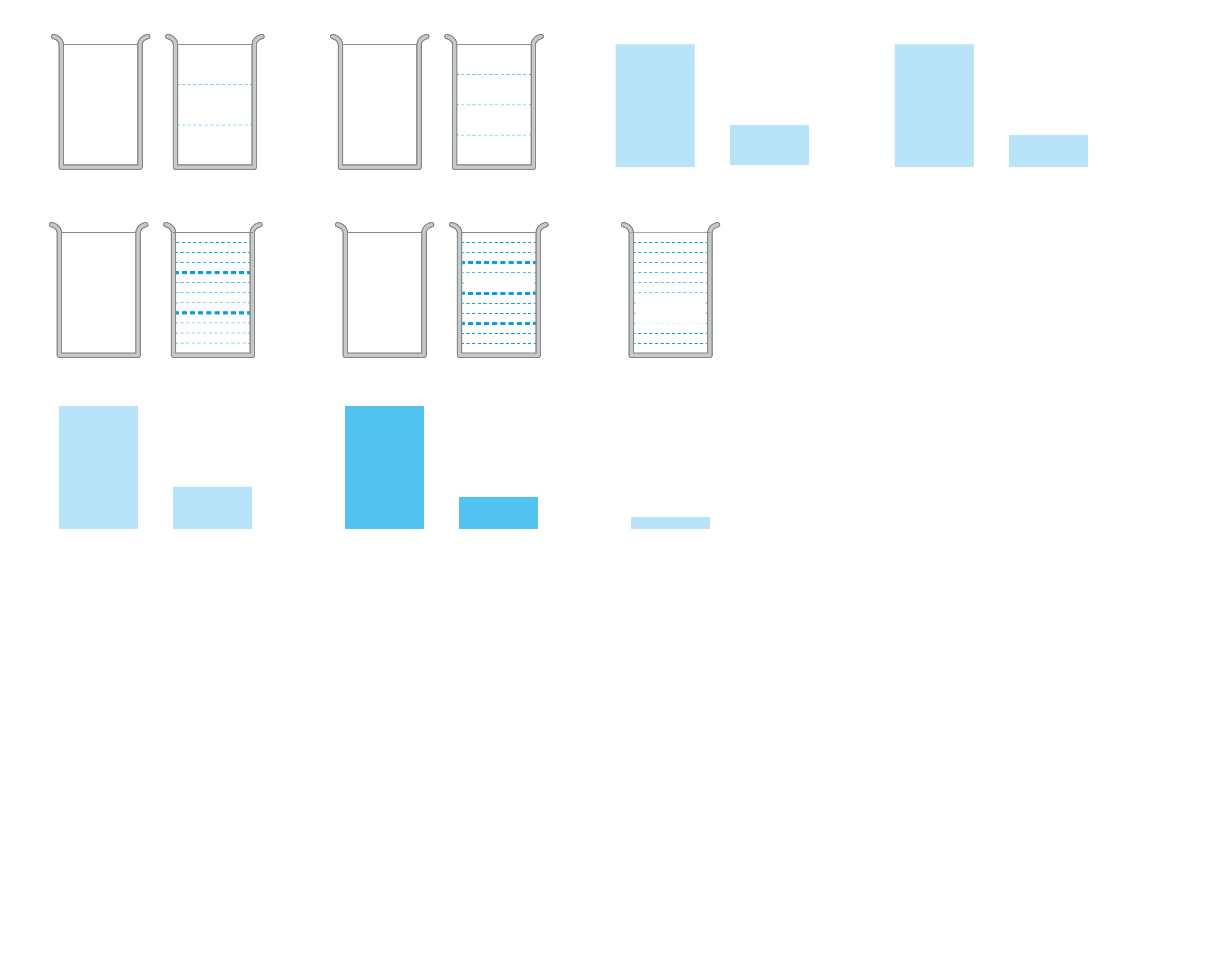 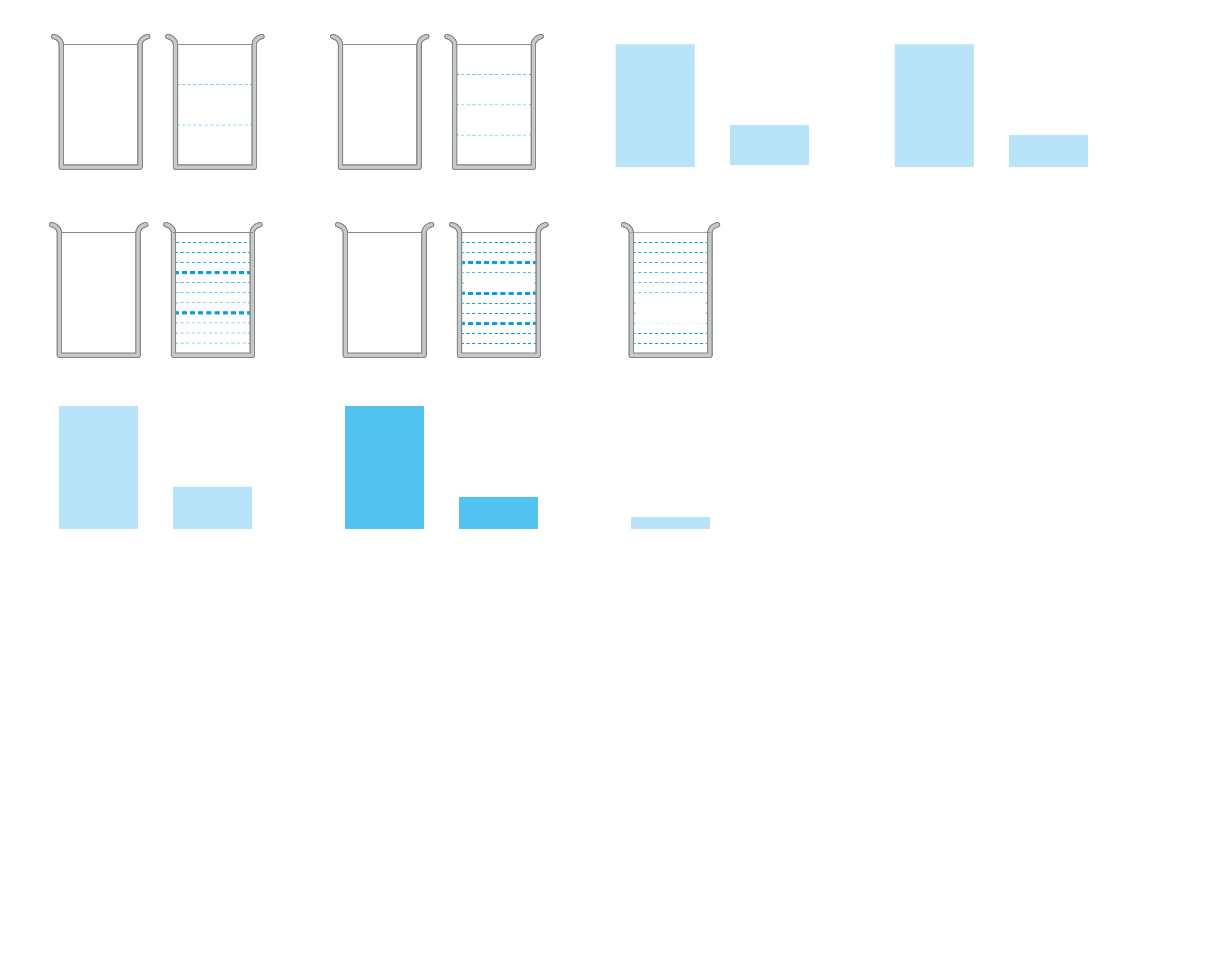 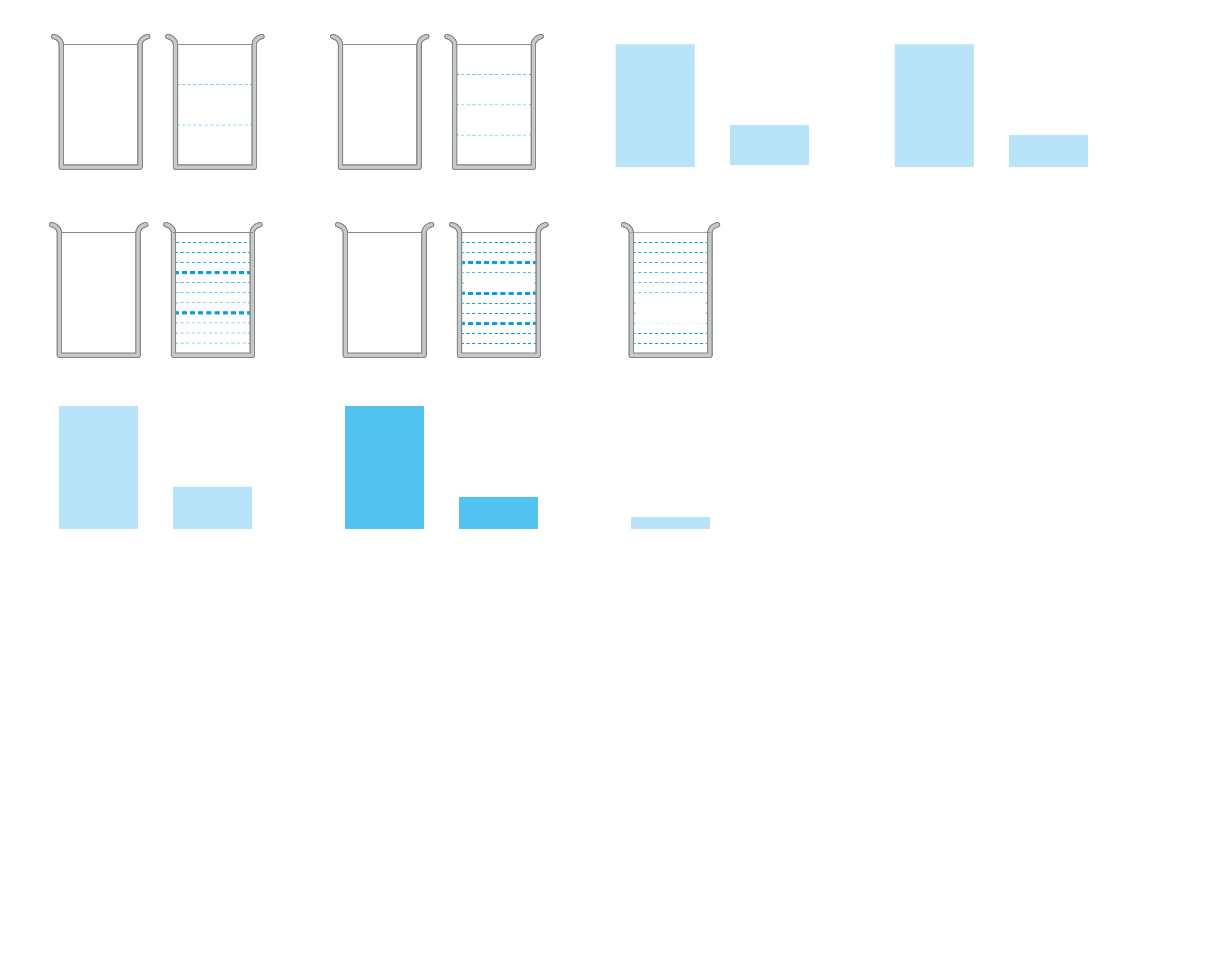 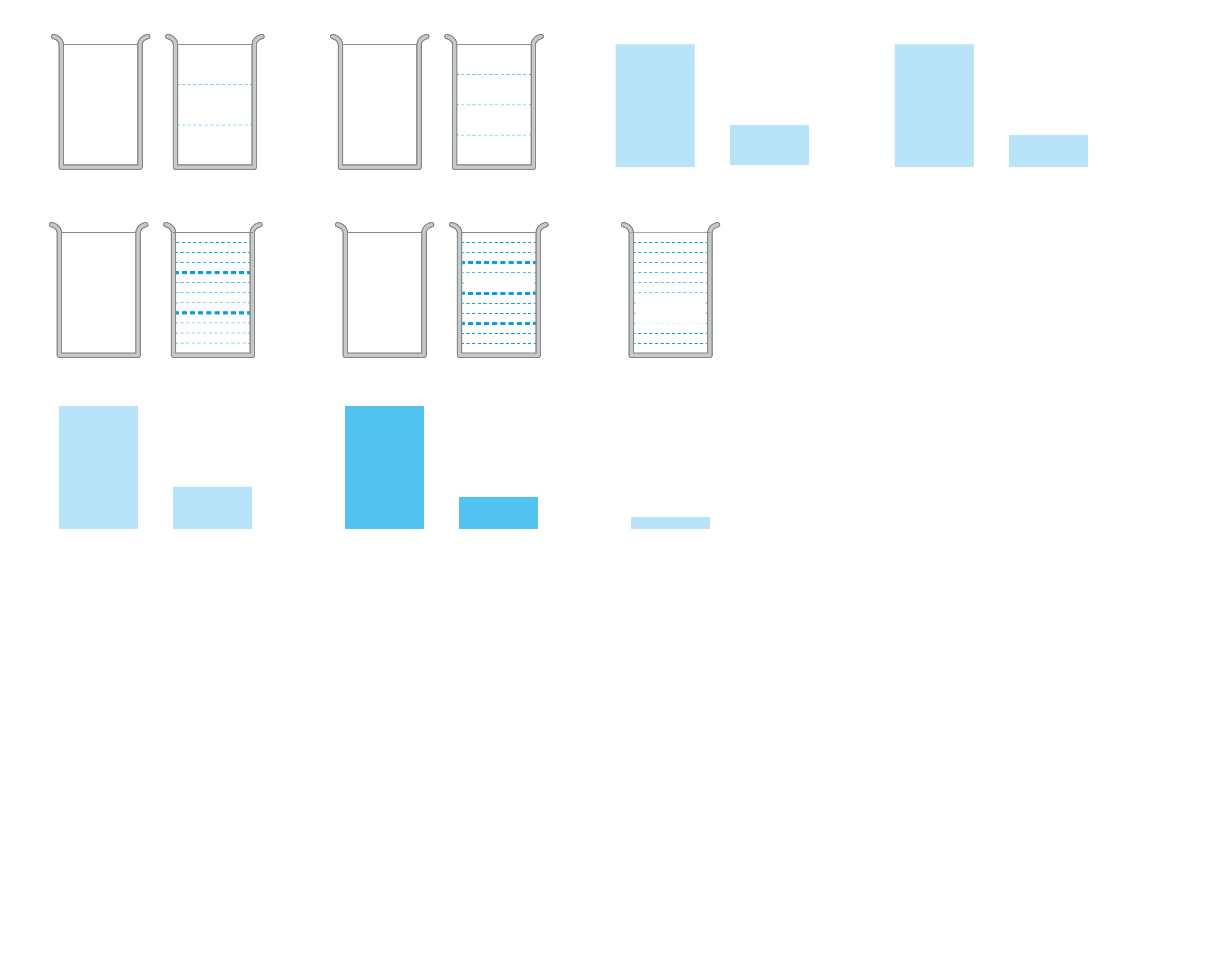 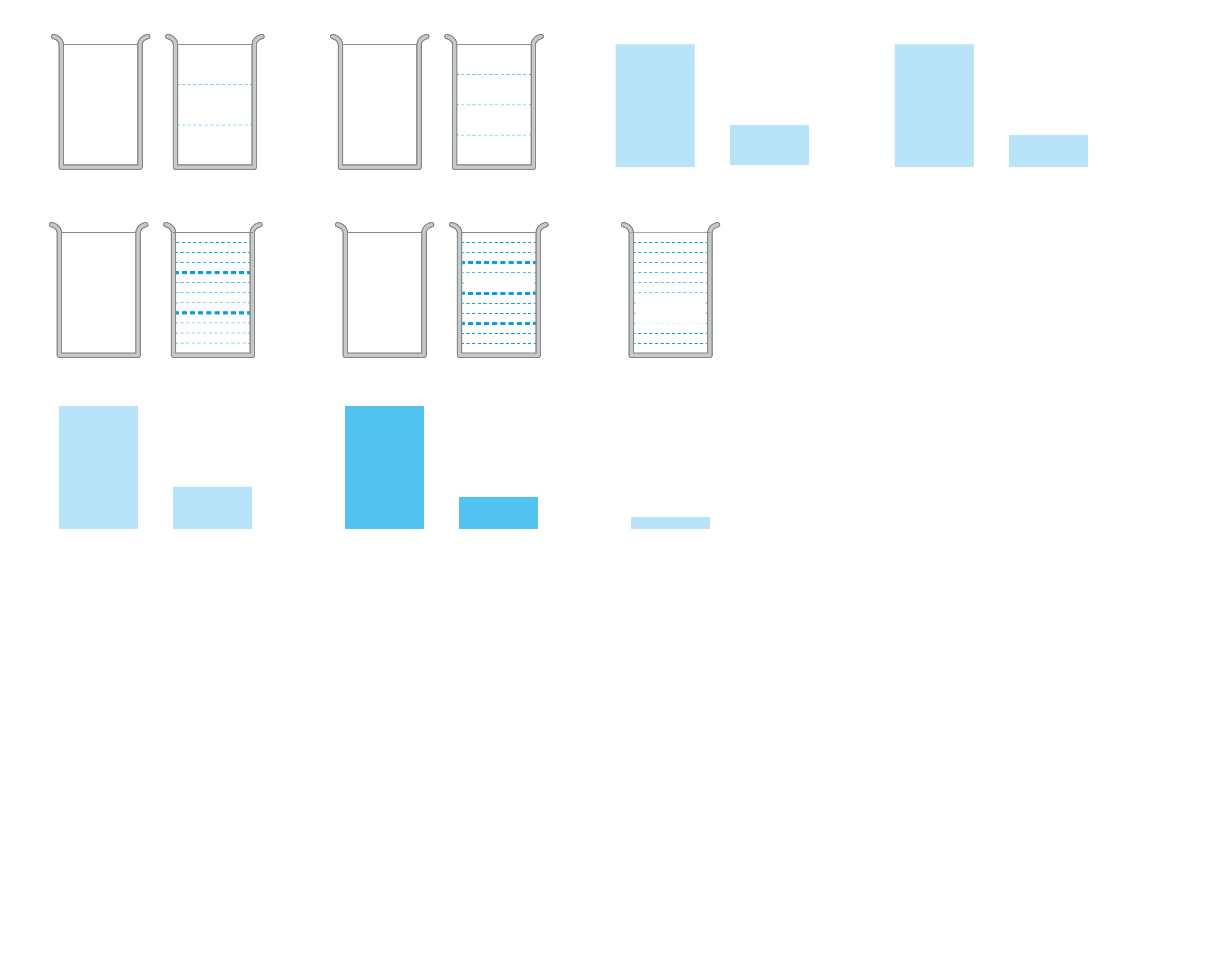 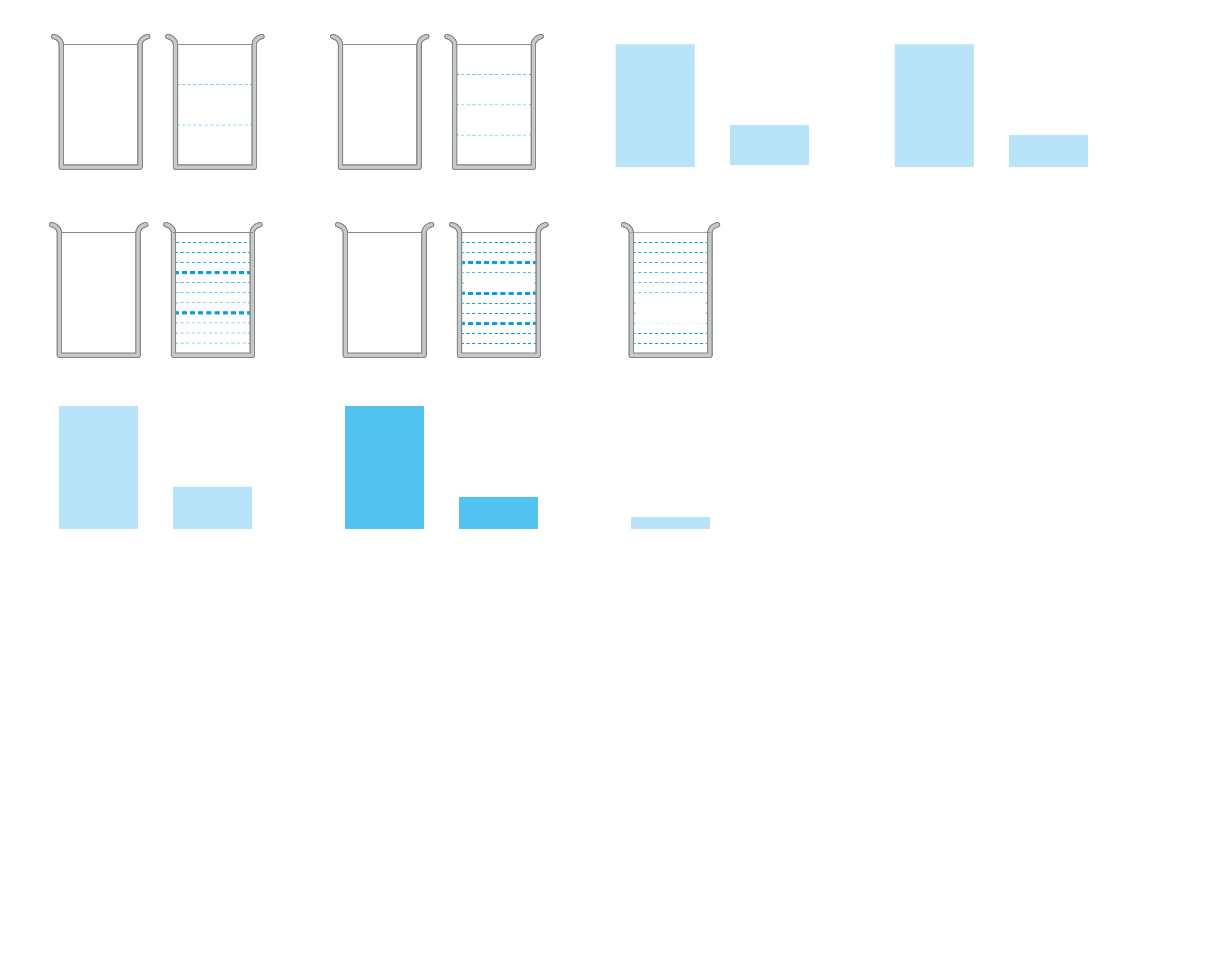 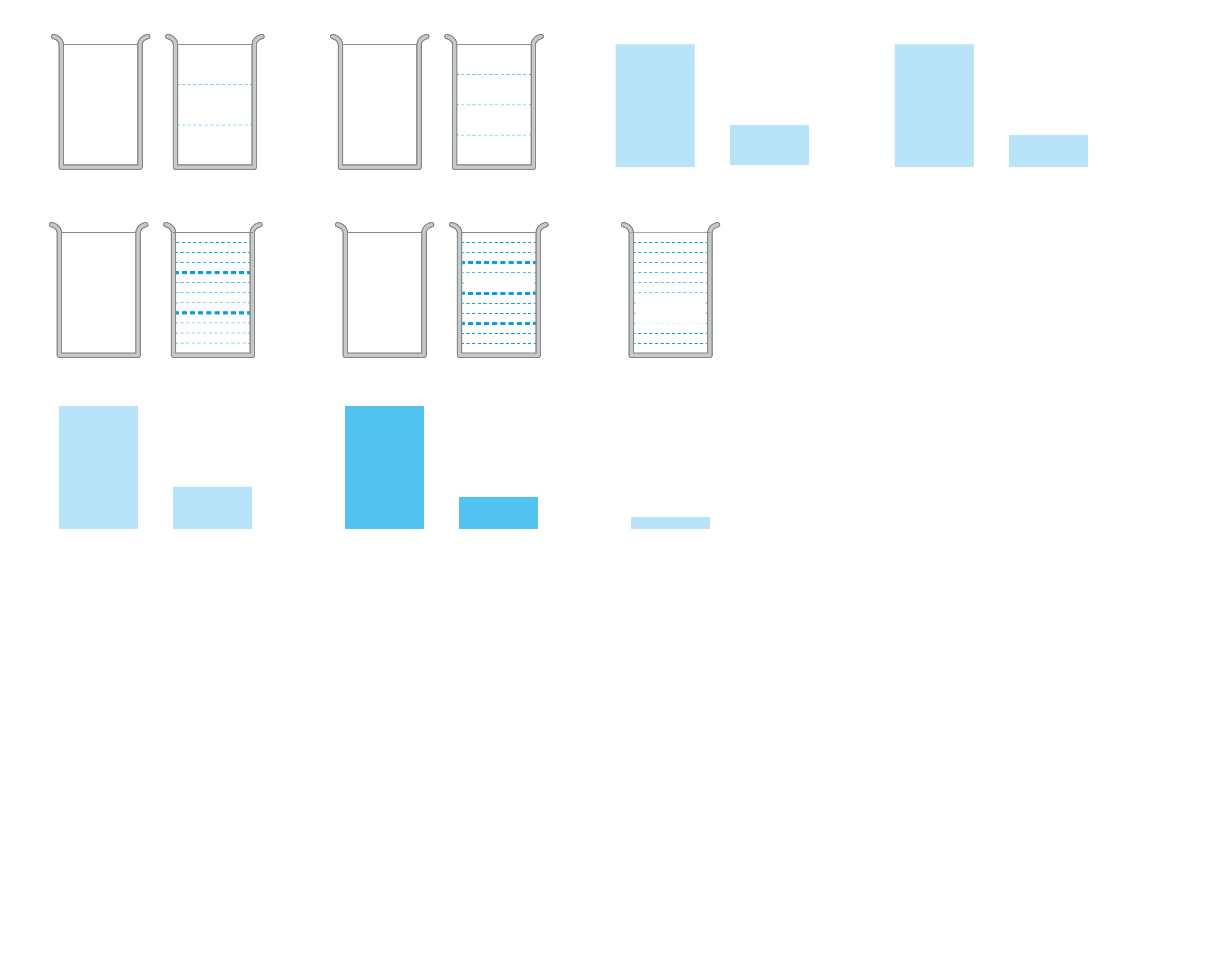 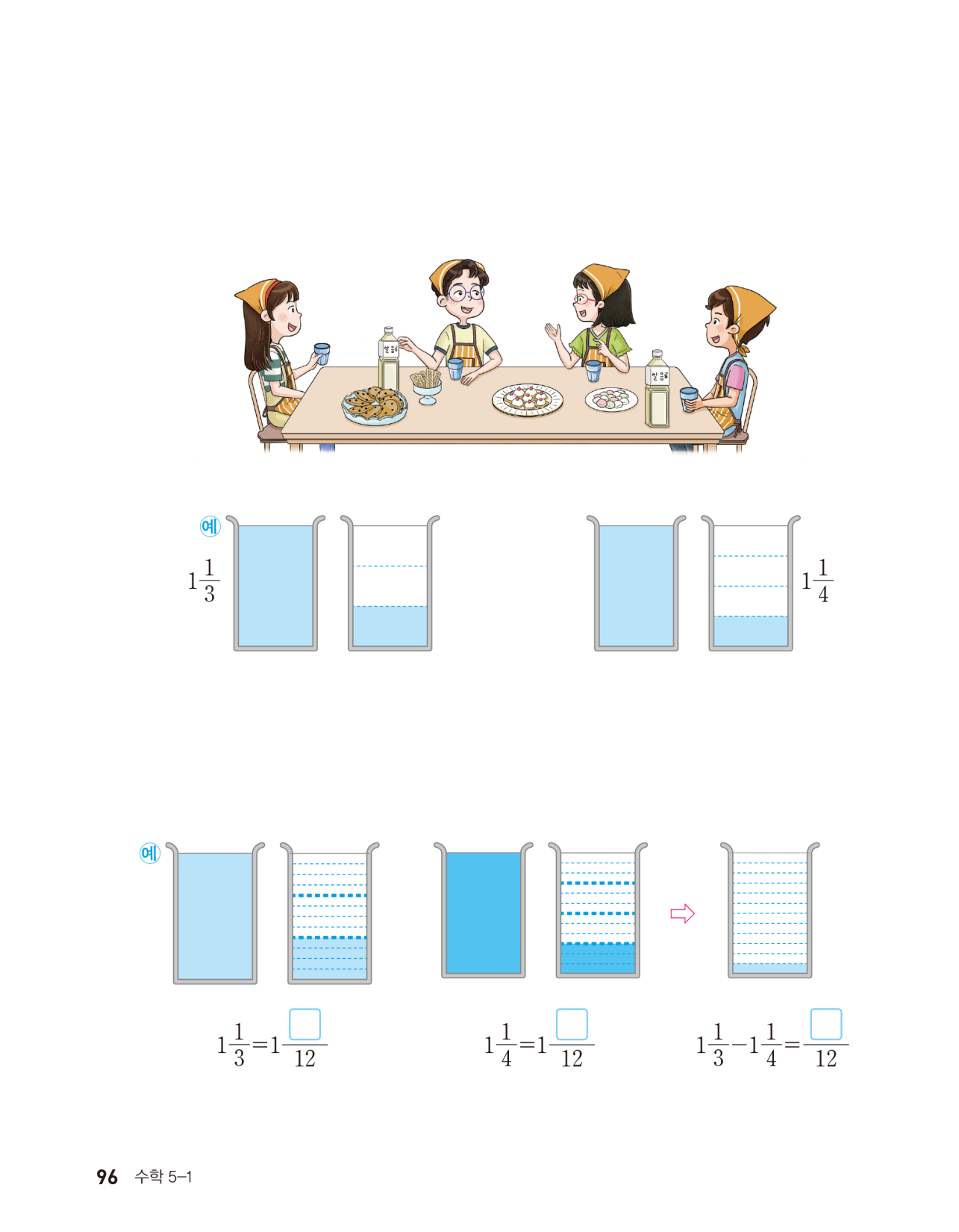 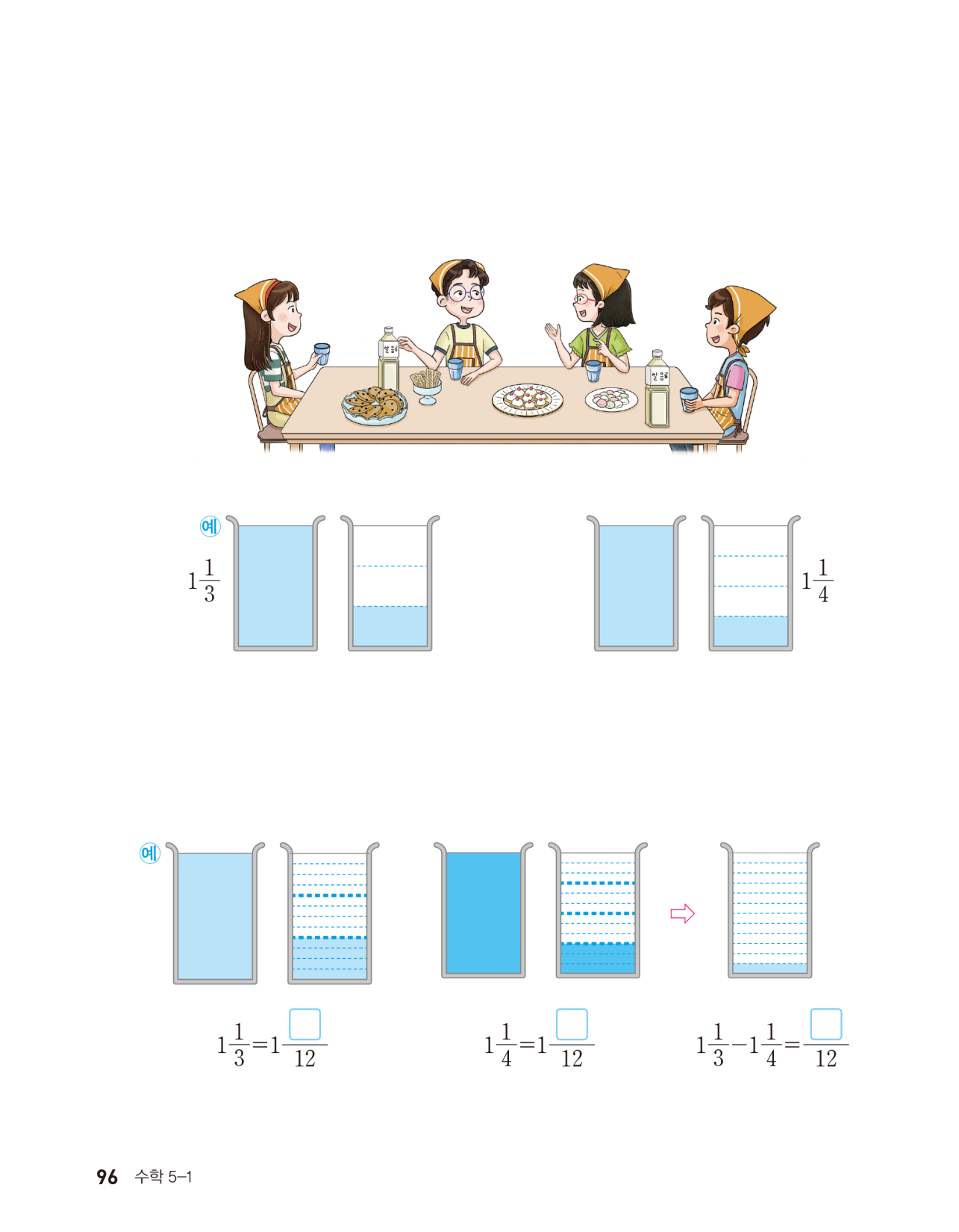 4
3
1
1      과 1     을 각각 그림에 색칠하고  1      - 1      을 계산해 보세요.
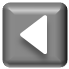 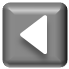 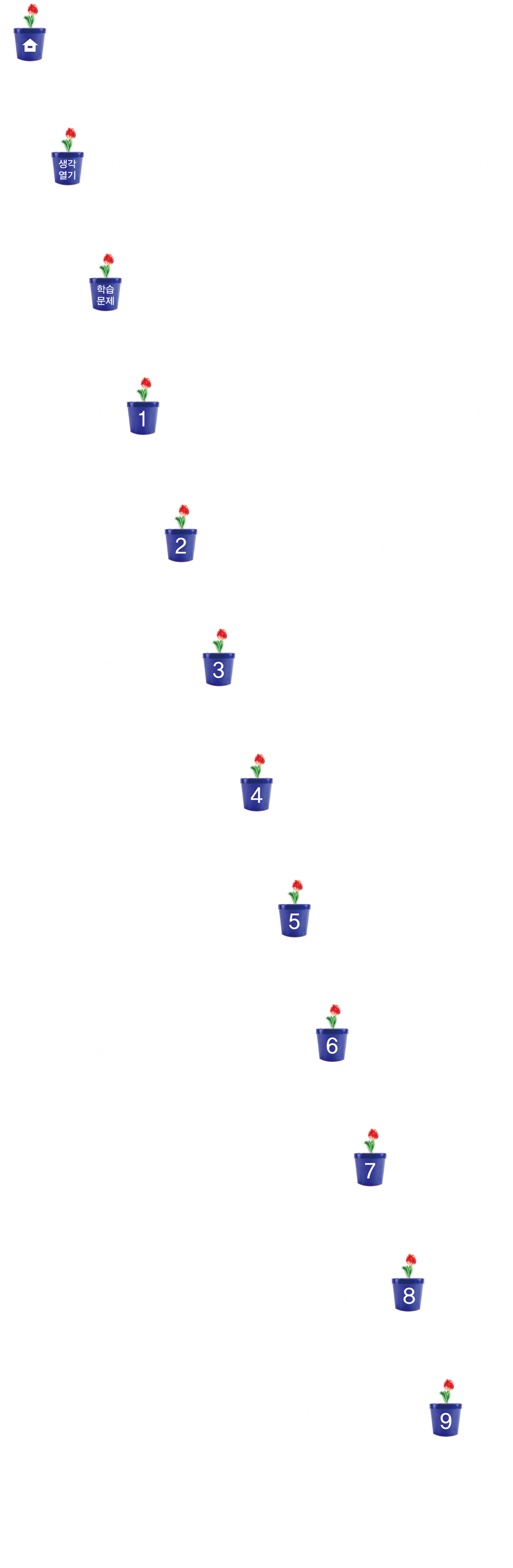 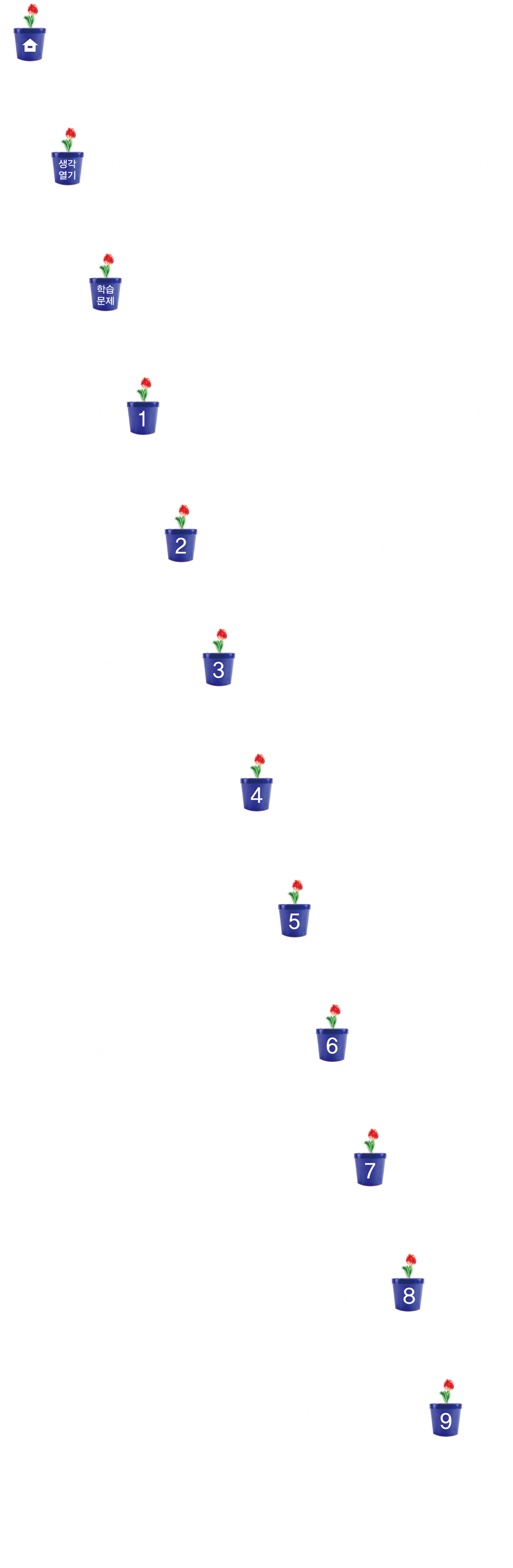 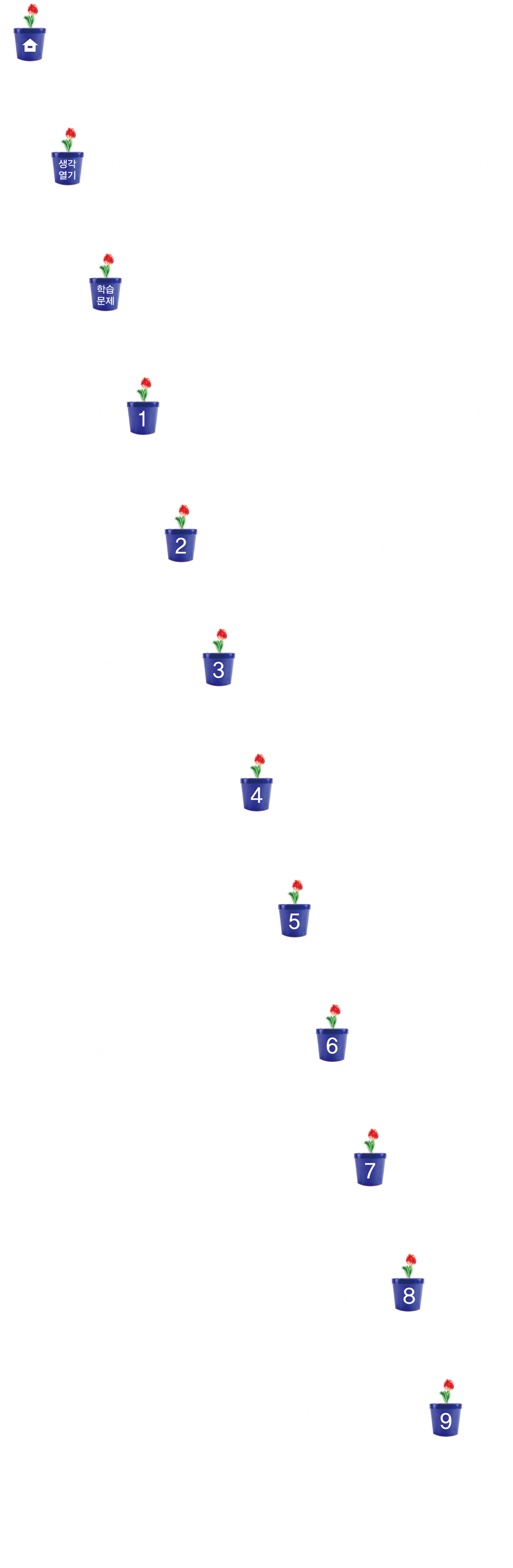 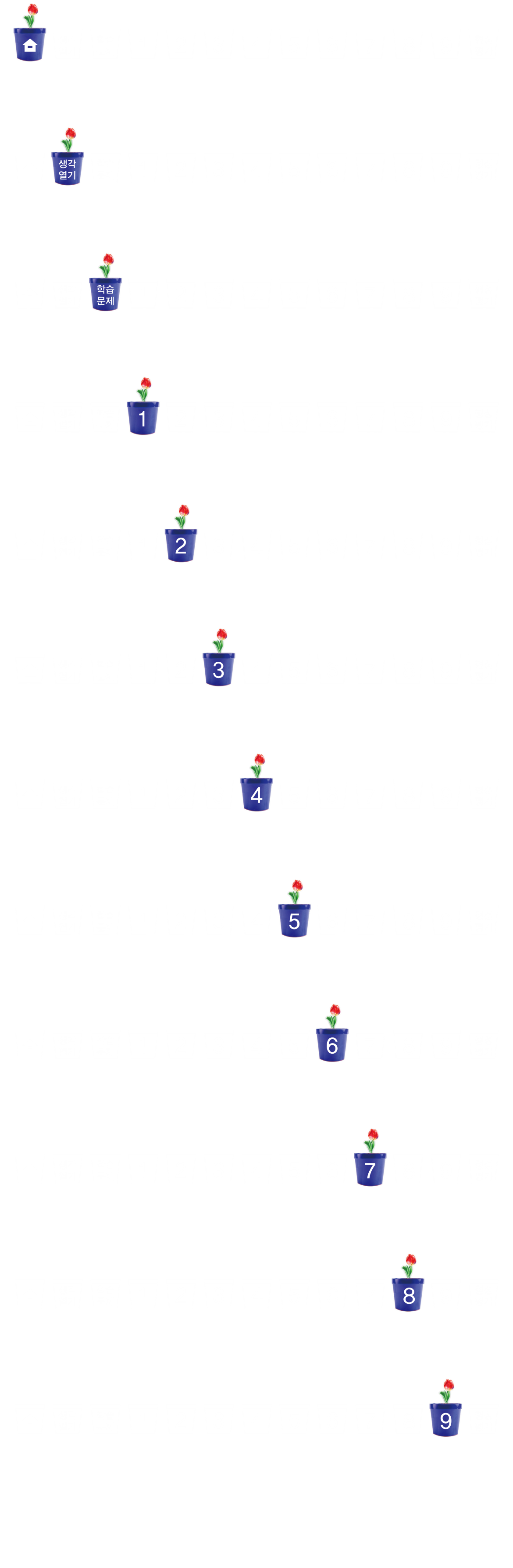 그림을 이용하여 1      - 1      을
계산하는 방법 알아보기
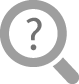 최소공배수 12를 이용하여 통분했습니다.
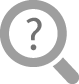 1      - 1      = 1        - 1        =
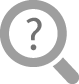 두 분수를 통분하여 계산했습니다.
1      과 1      은 어떻게 통분했나요?
그림을 보고 1      -1     을 계산해 보세요.
1      - 1     을 계산한 방법을 설명해 보세요.
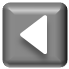 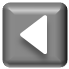 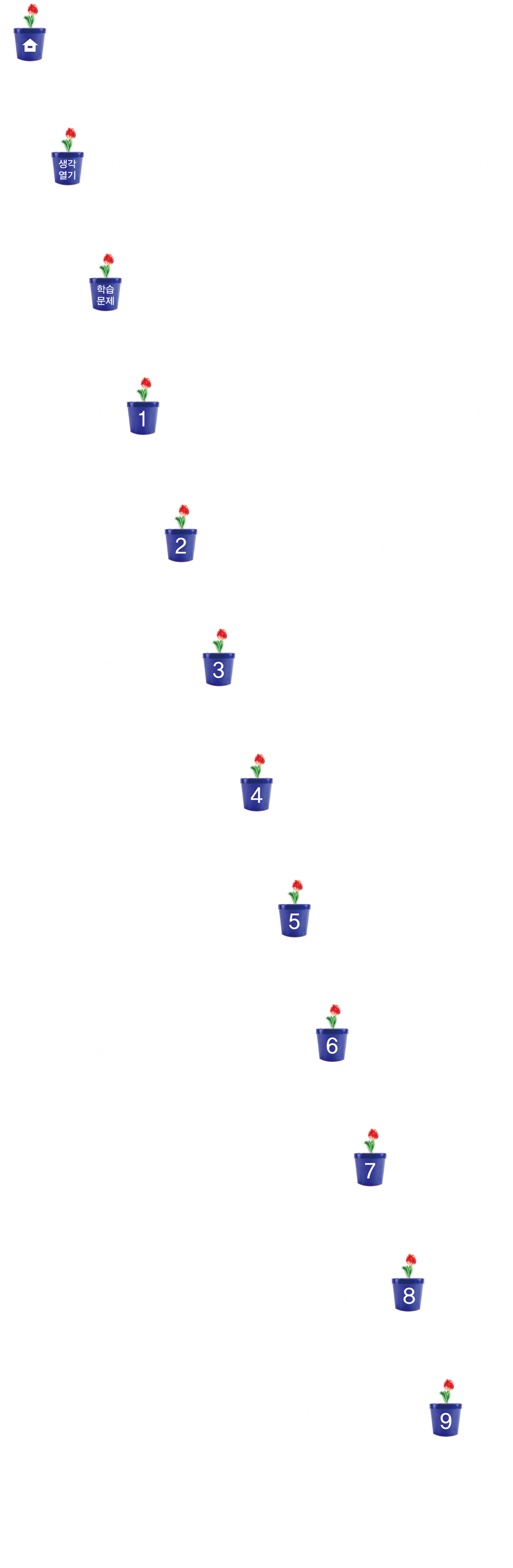 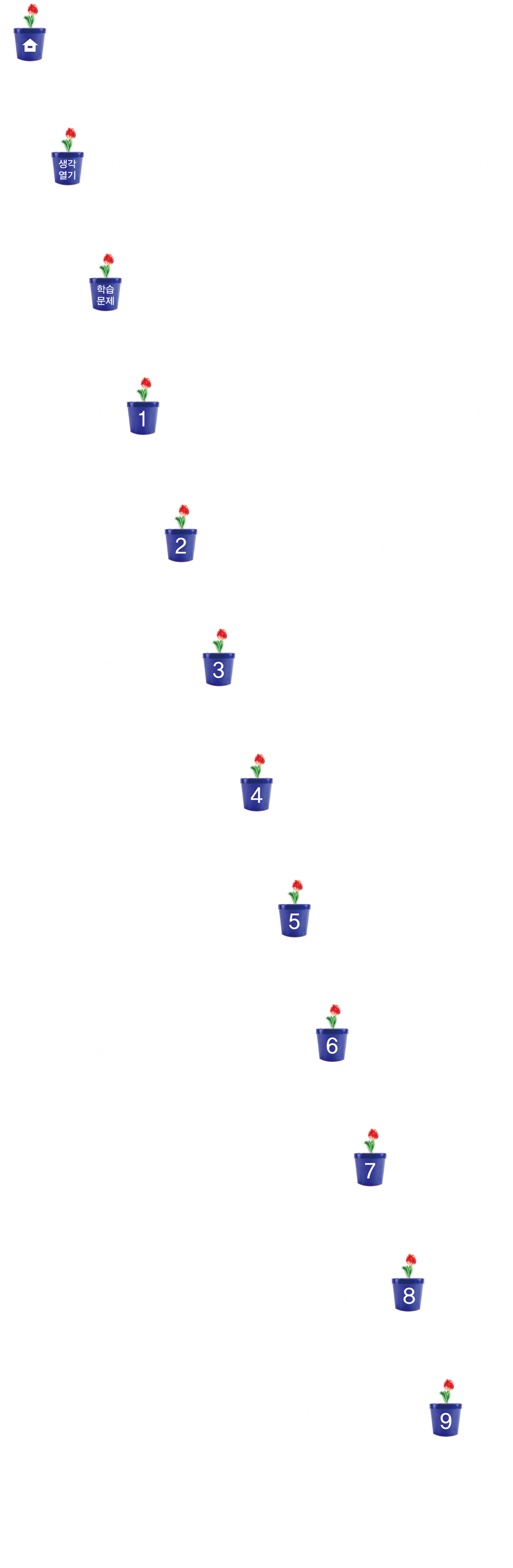 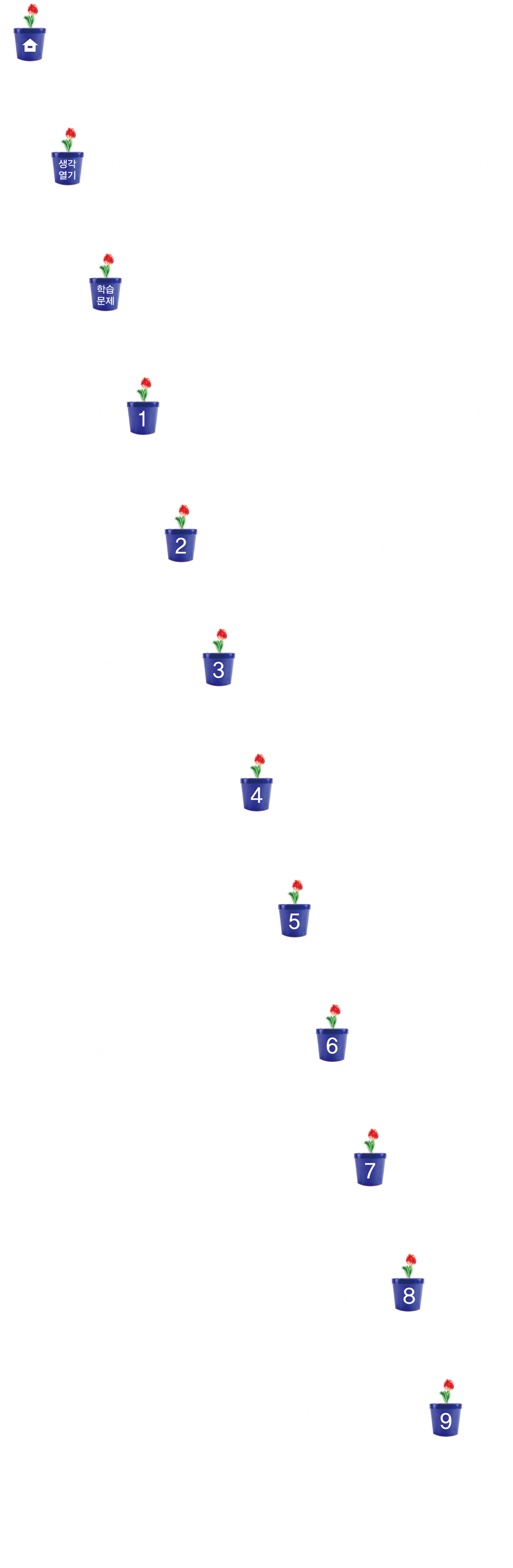 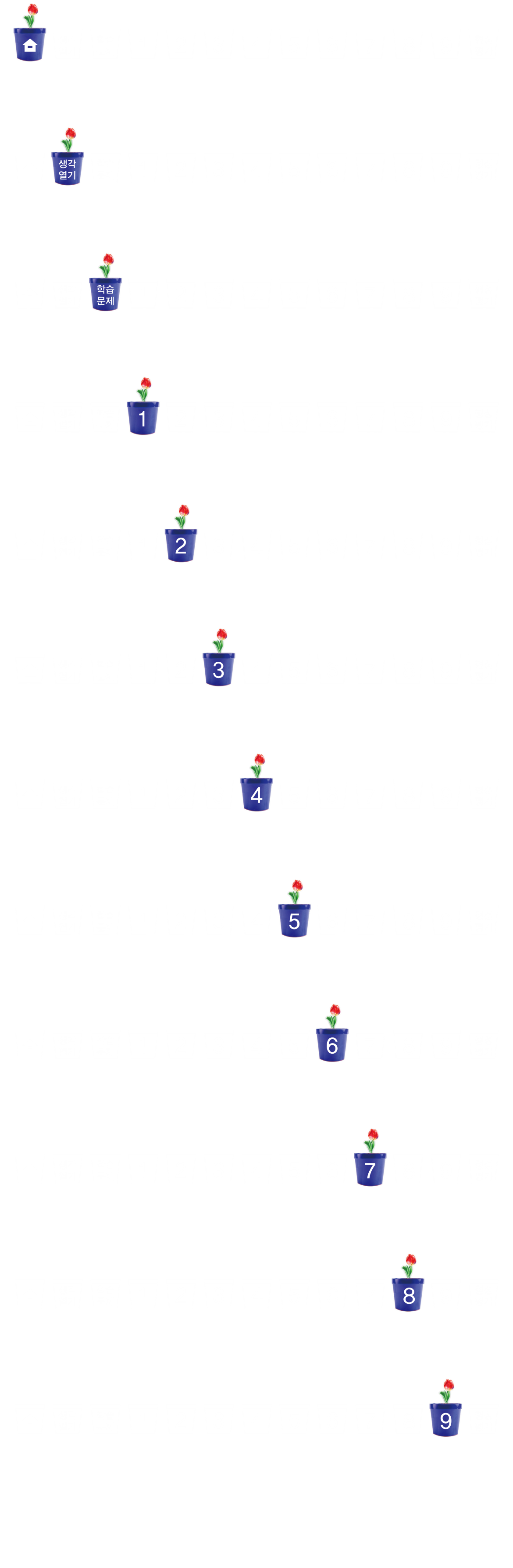 2      - 1     을 계산하는
서로 다른 방법 알아보기
2      -1      을 서로 다른 방법으로 계산한 것입니다. 어떤 방법으로 계산했는지 설명해 봅시다.
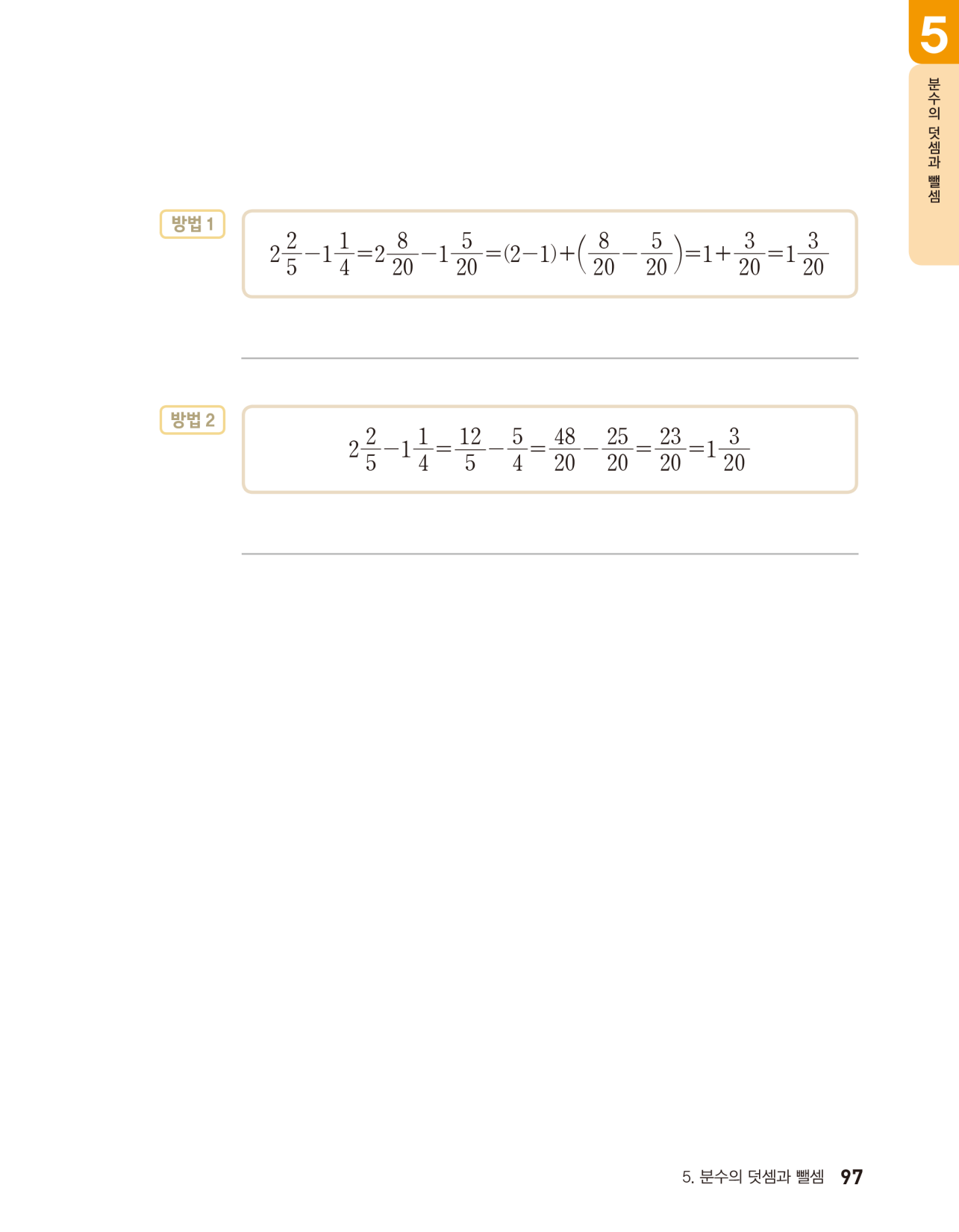 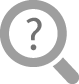 자연수는 자연수끼리, 분수는 분수끼리 빼서 계산했습니다.
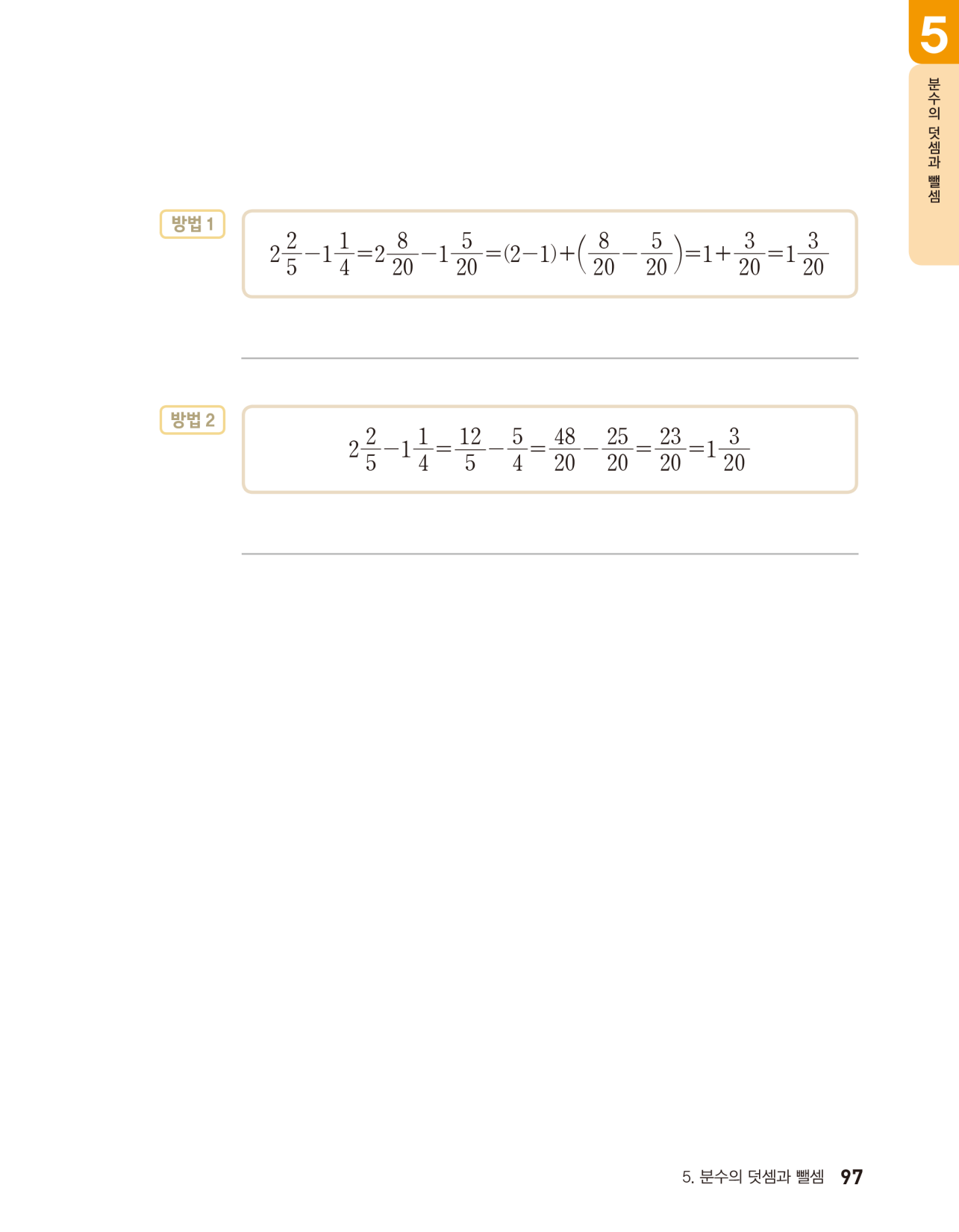 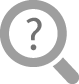 대분수를 가분수로 나타내어 계산했습니다.
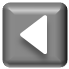 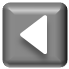 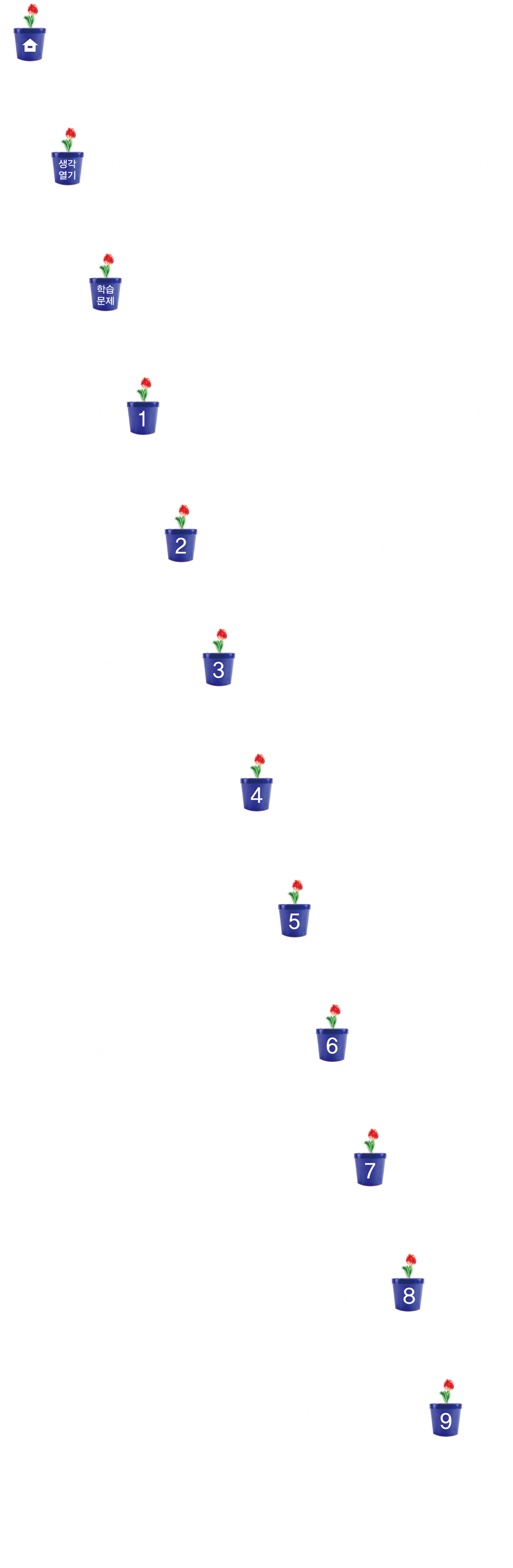 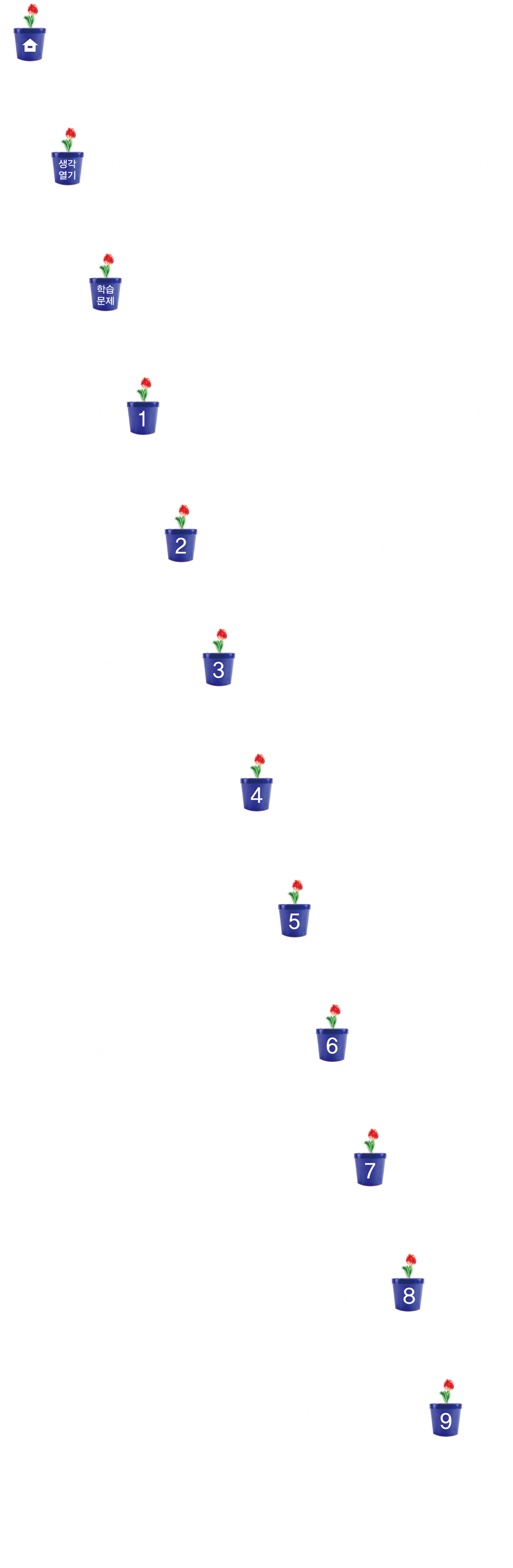 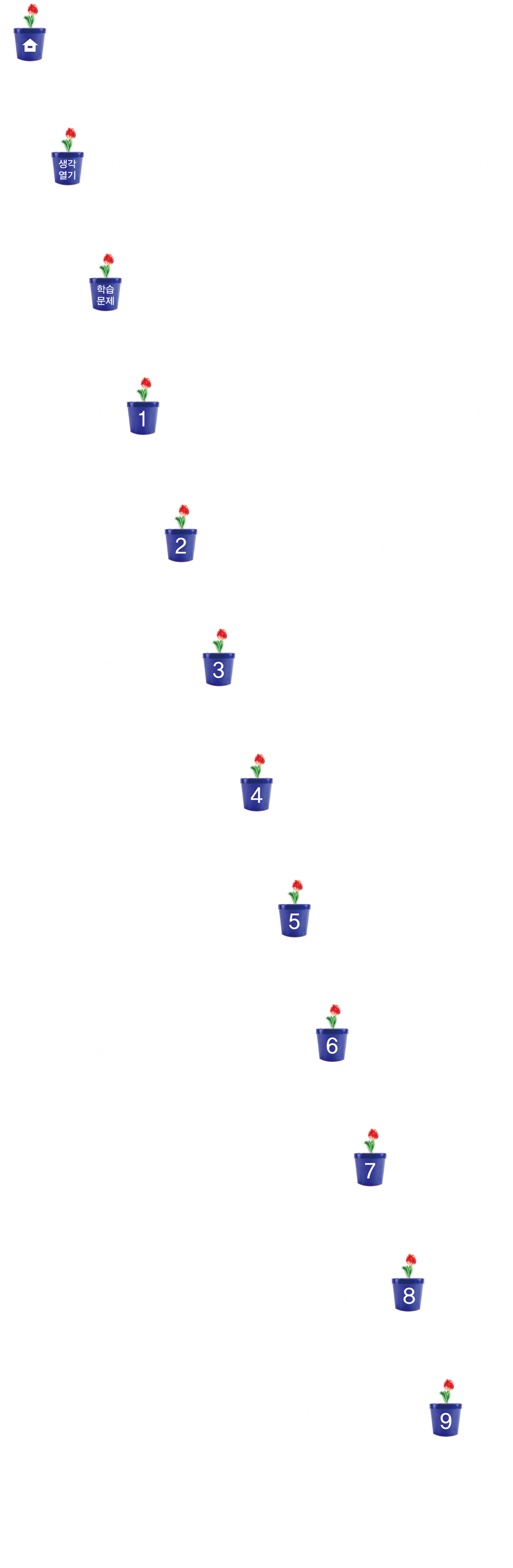 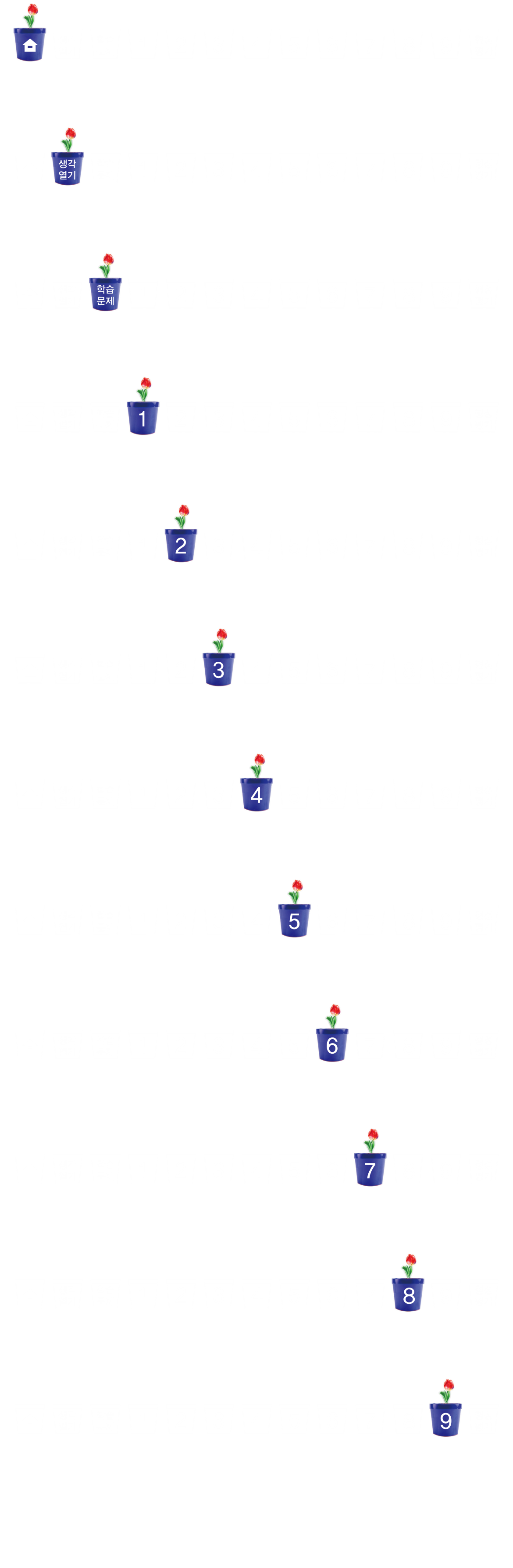 2      - 1     을 계산하는
서로 다른 방법 알아보기
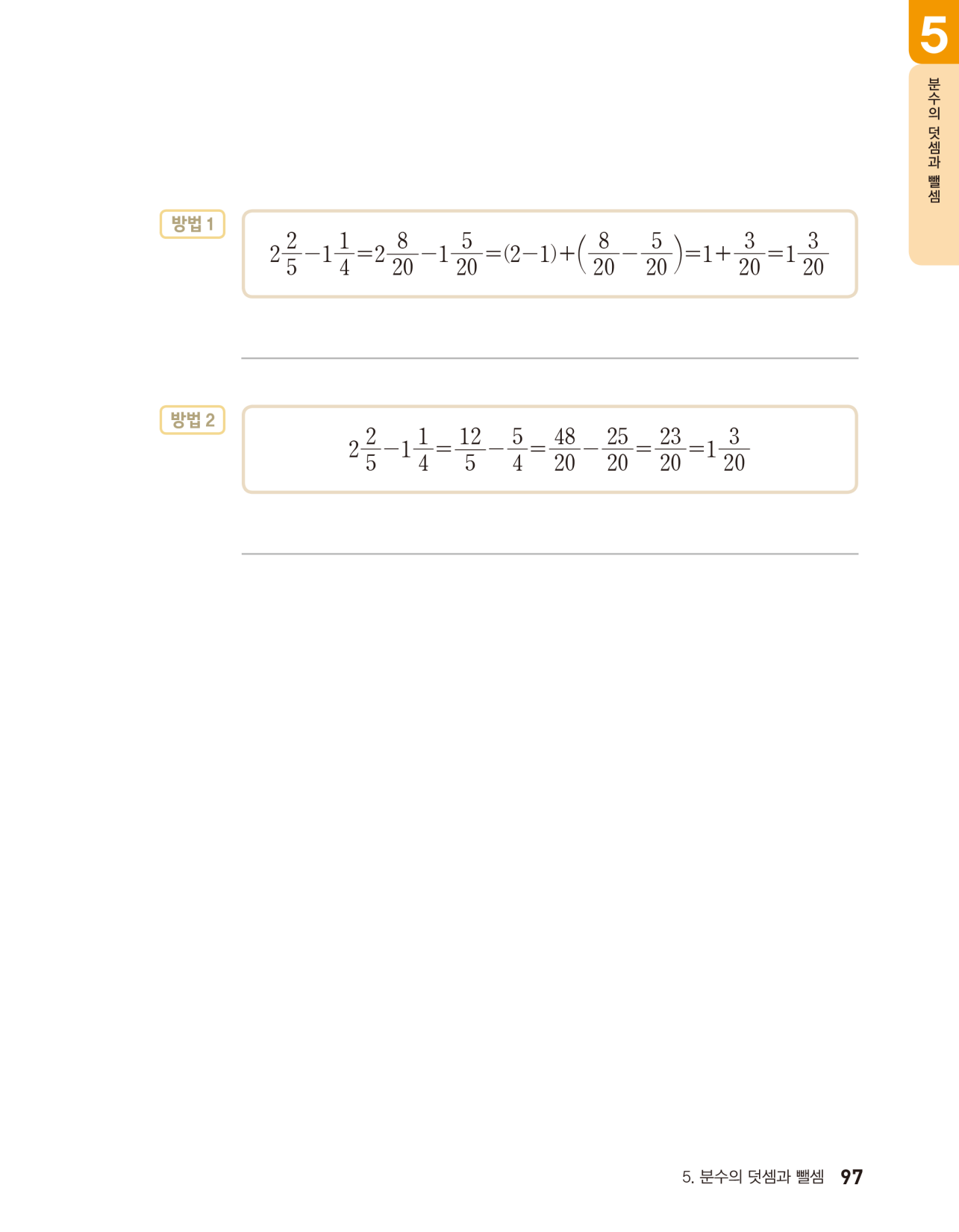 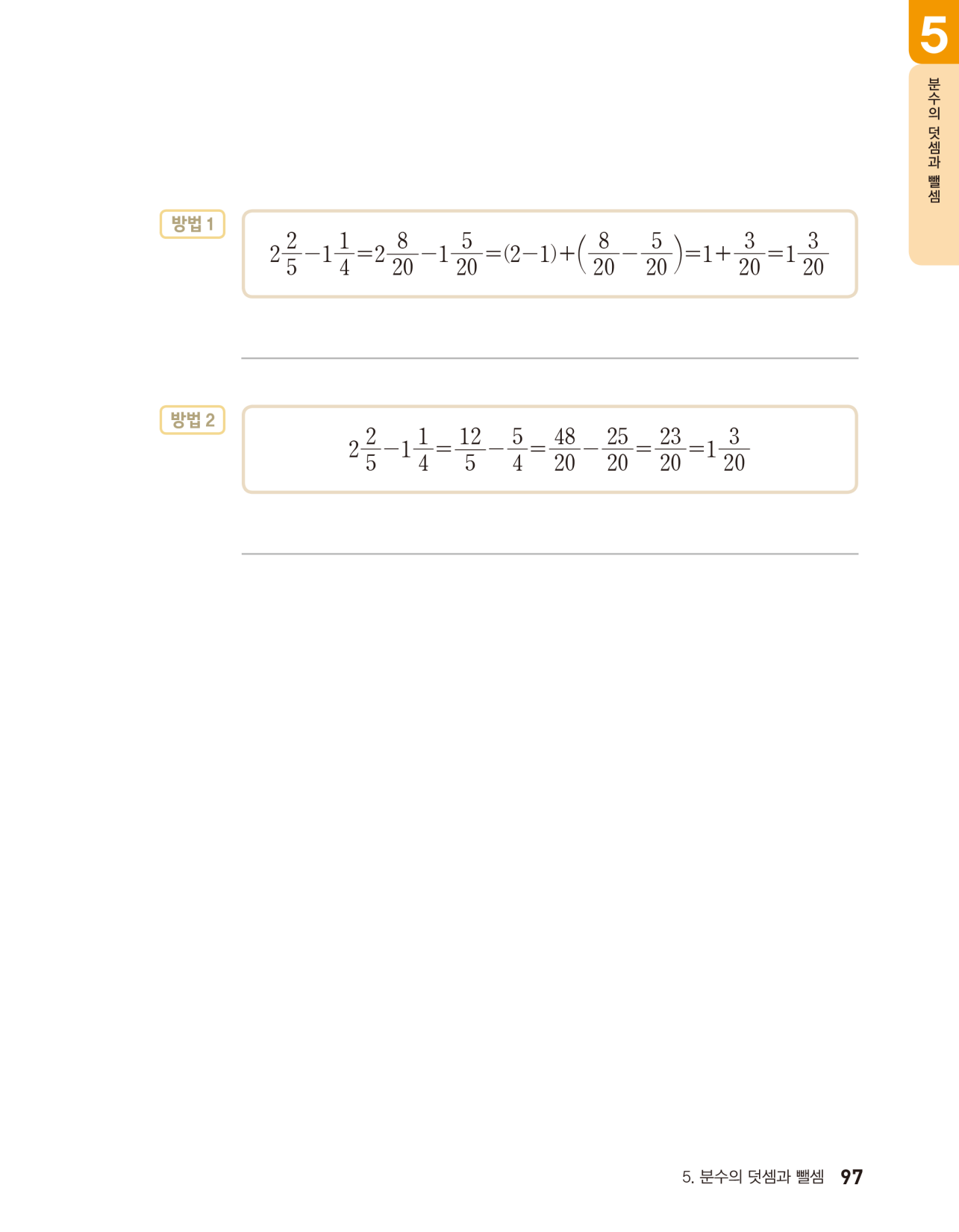 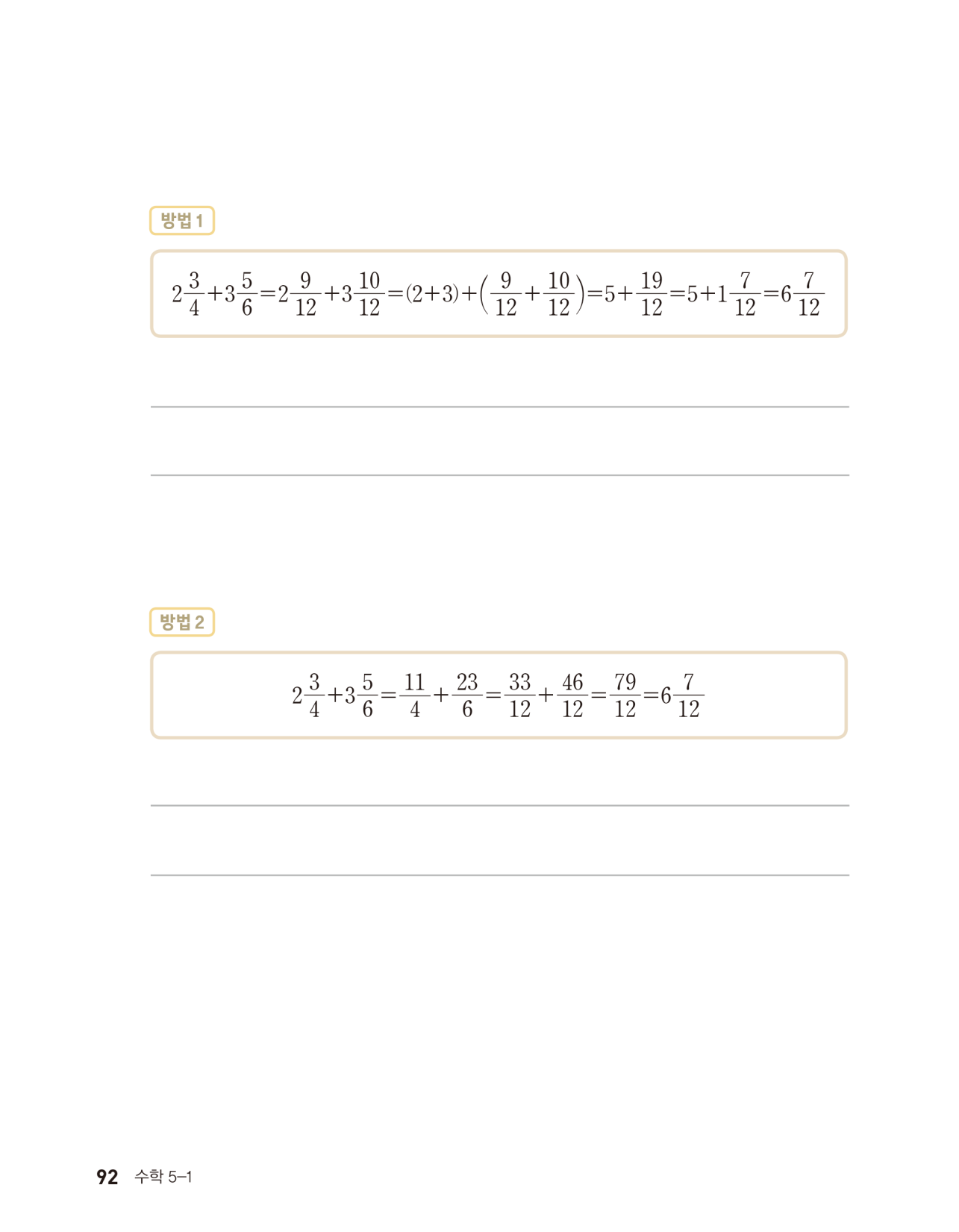 은 자연수는 자연수끼리, 분수는 분수끼리 계산하므로 분수 부분의 계산이 편리합니다.
           는 대분수를 가분수로 나타내어 계산하므로 자연수 부분과 분수 부분을 따로 떼어 계산하지 않아도 됩니다.
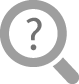 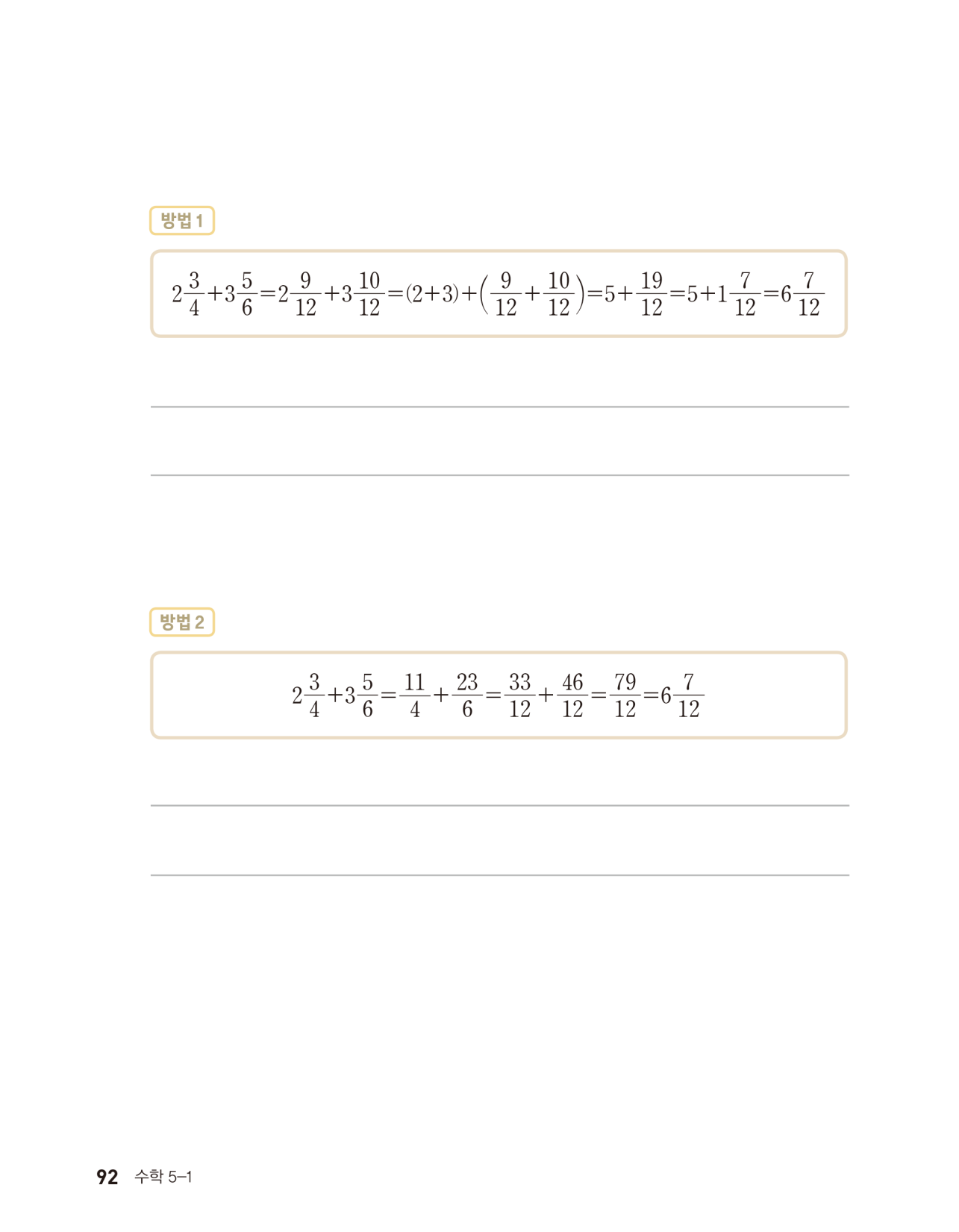 두 방법을 비교하여 각각 어떤 점이 좋은지 이야기해 보세요.
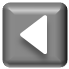 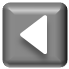 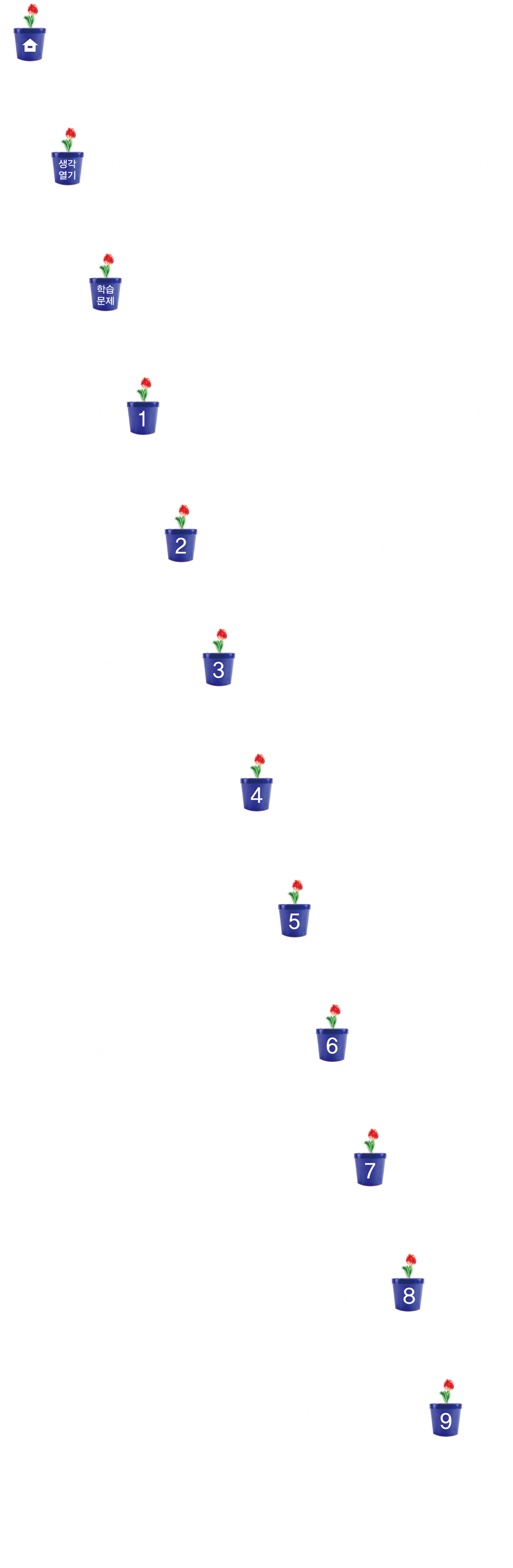 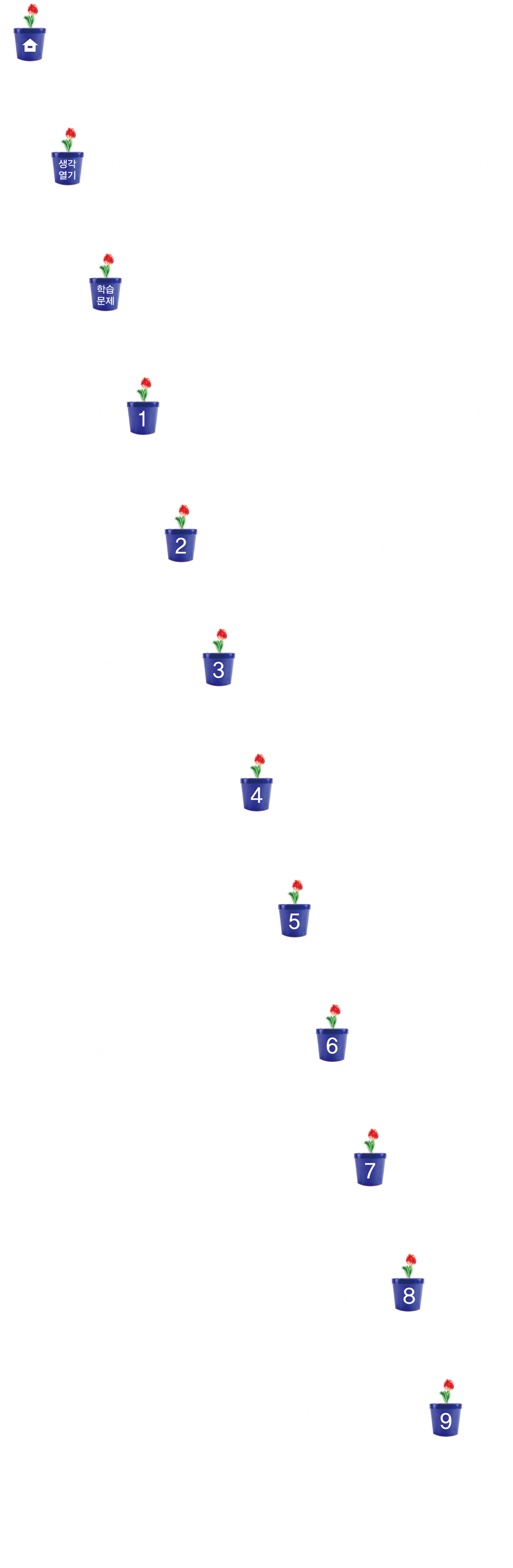 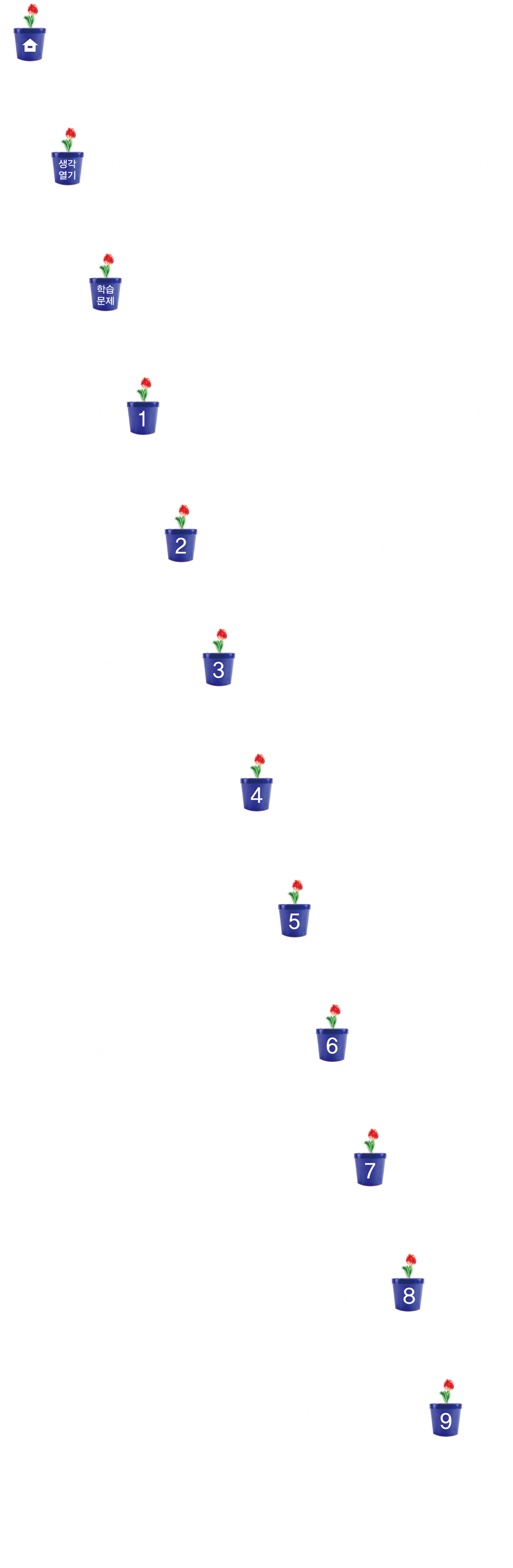 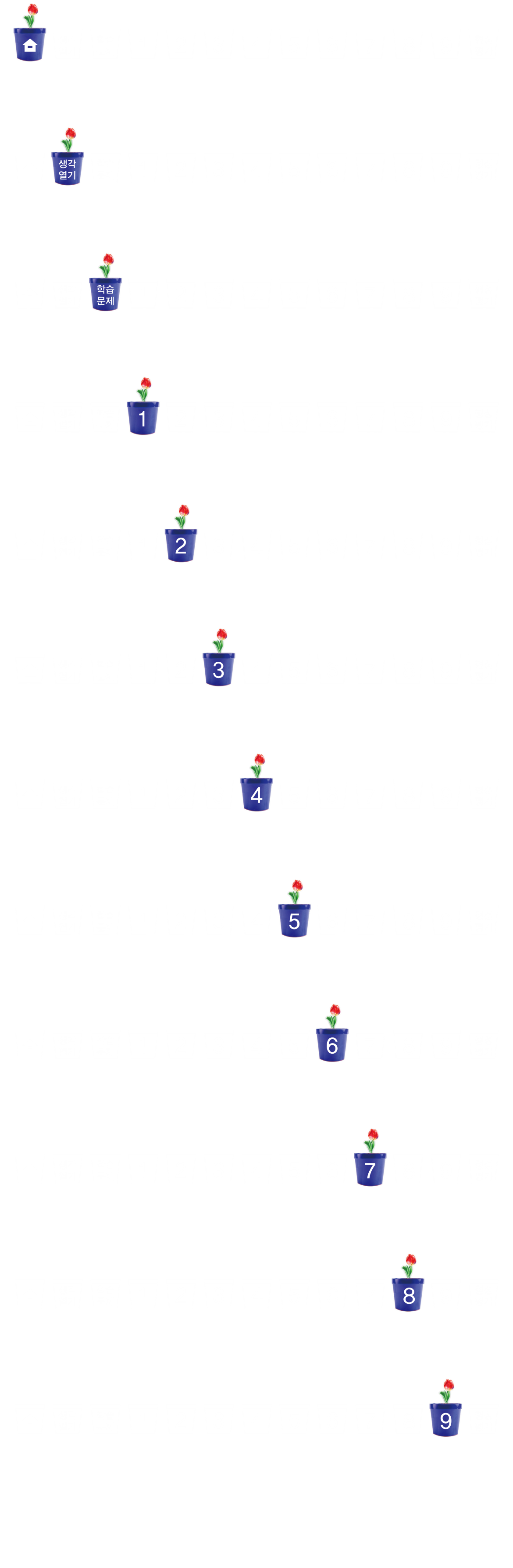 2     -1      을 두 가지 방법으로
계산하기
2      - 1        을 두 가지 방법으로 계산해 봅시다.
자연수는 자연수끼리, 분수는 분수끼리 계산해 보세요.
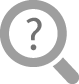 대분수를 가분수로 나타내어 계산해 보세요.
2      - 1       =         -         =        -         =        = 1
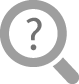 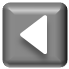 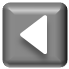 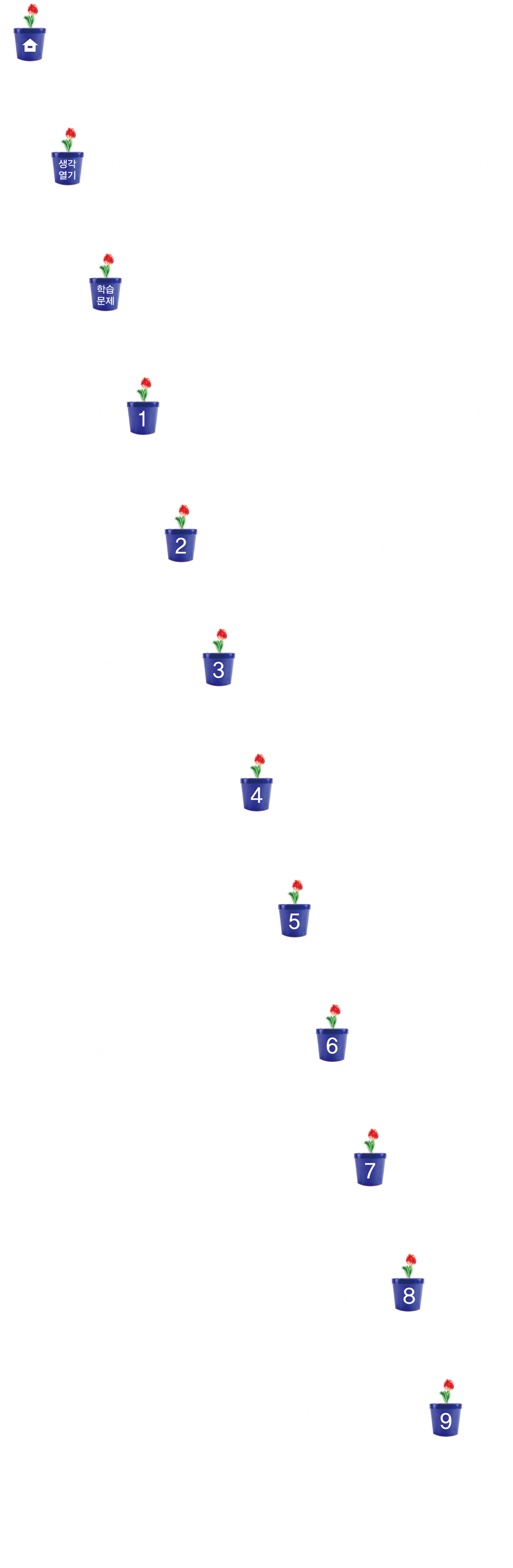 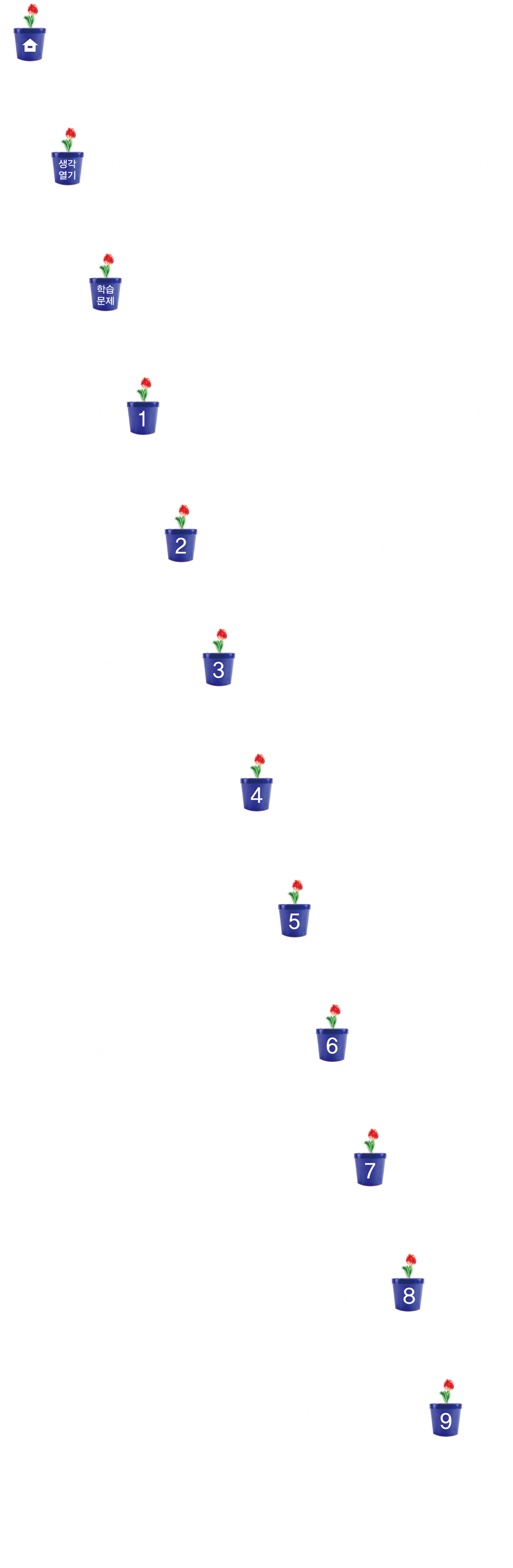 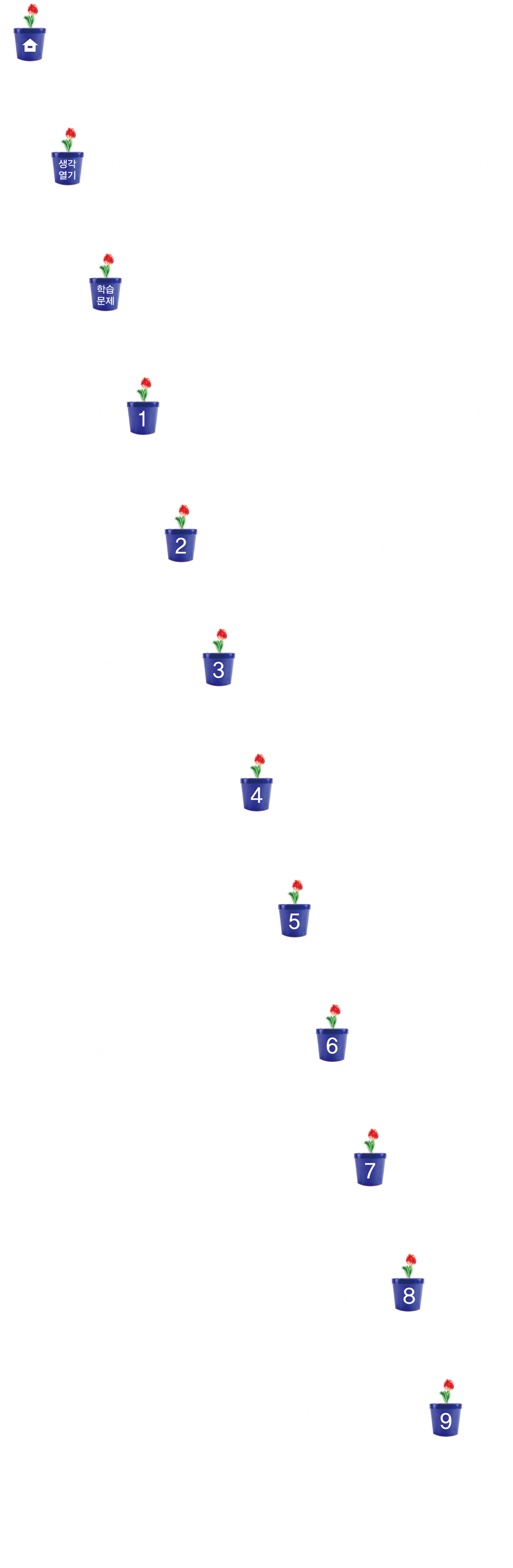 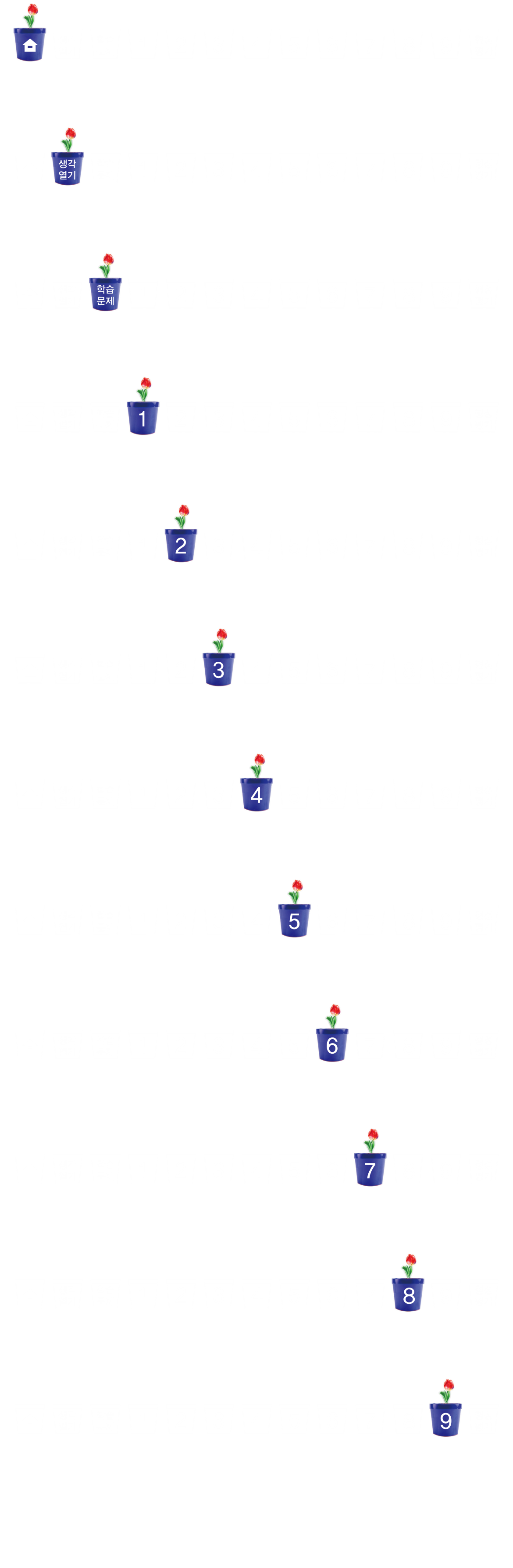 실생활에서 받아내림이 없는
 분모가 다른 대분수의 뺄셈하기
쌀음료를 준기네 모둠은 1      L, 슬기네 모둠은 1      L 마셨습니다. 준기네 모둠과 슬기네 모둠이 마신 쌀음료 양의 차는 얼마인지 구해 봅시다.
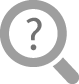 1      L와 1      L입니다.
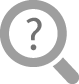 1      -1     를 계산합니다.
준기네 모둠과 슬기네 모둠이 마신 쌀음료의 양은 각각 얼마인가요?
준기네 모둠과 슬기네 모둠이 마신 쌀음료 양의 차를 어떻게 구할 수 있나요?
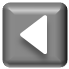 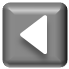 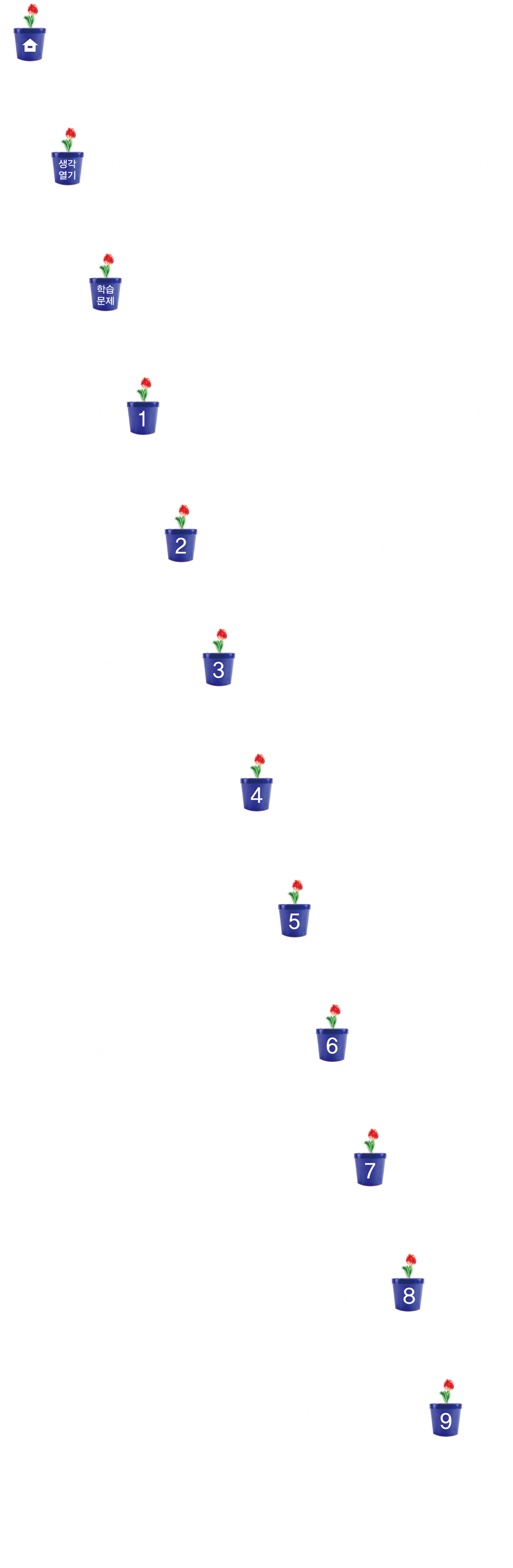 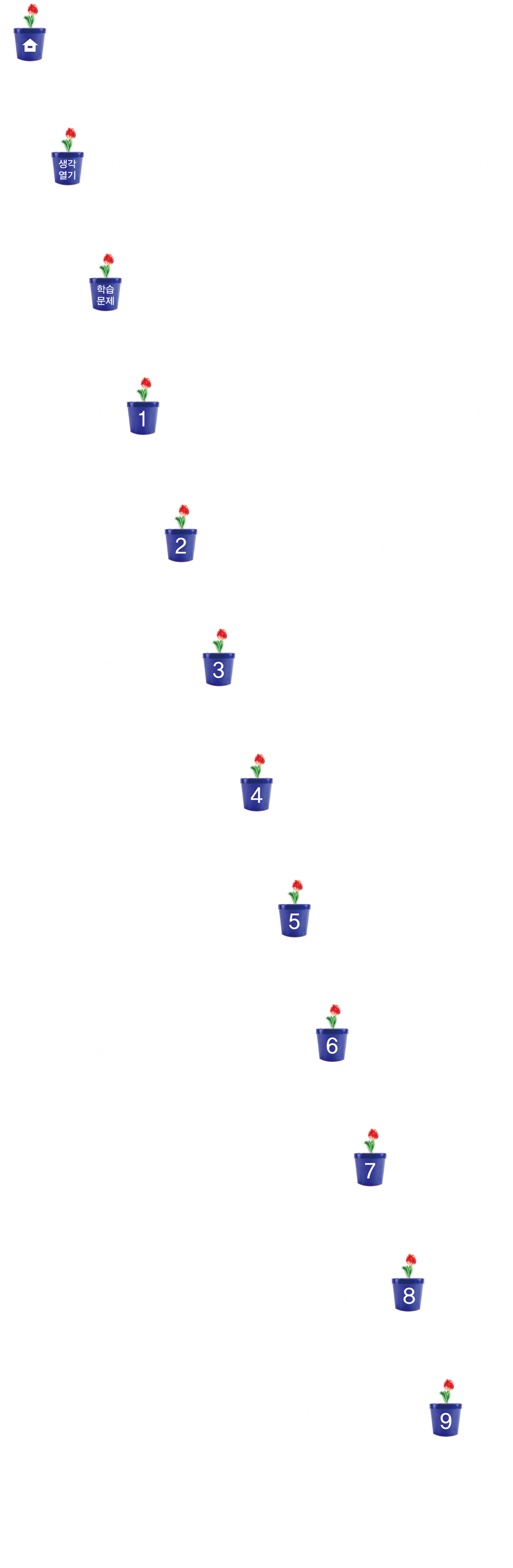 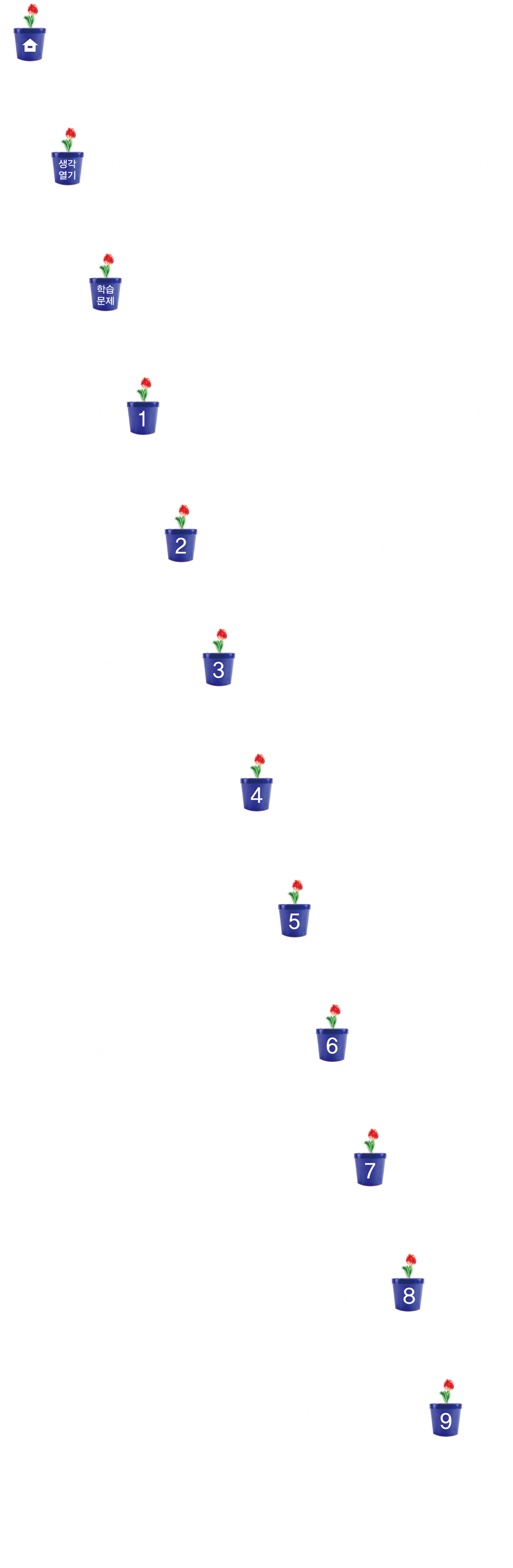 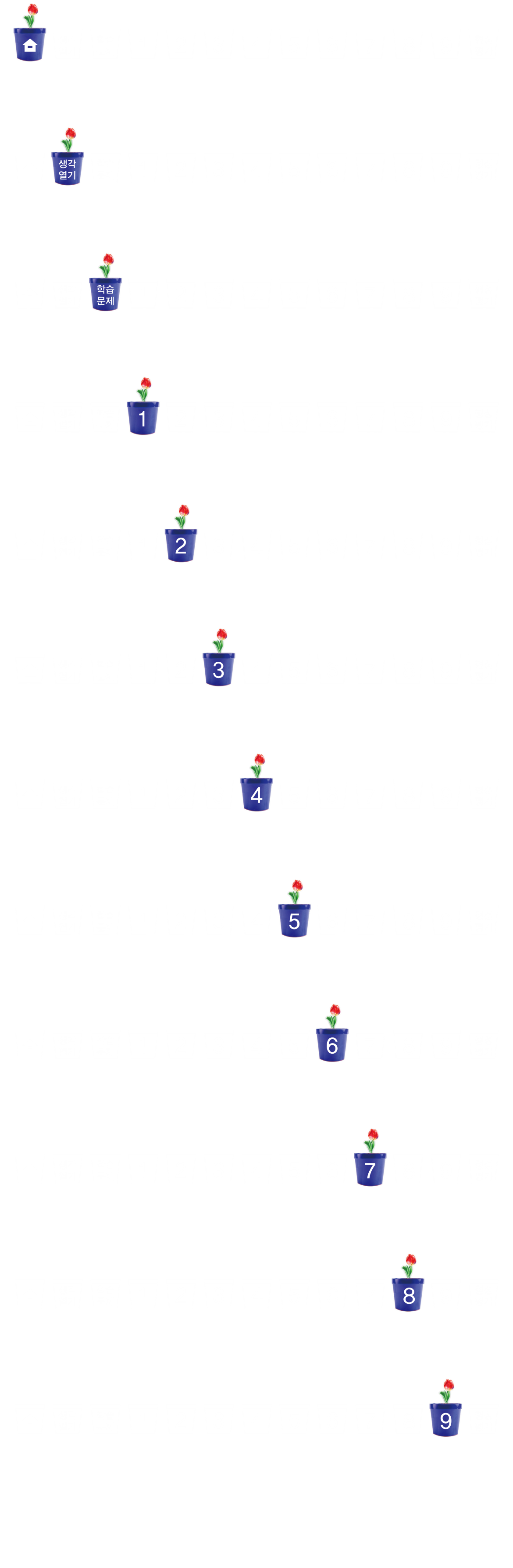 실생활에서 받아내림이 없는
 분모가 다른 대분수의 뺄셈하기
1      - 1      를 계산하면 얼마인가요?
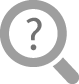 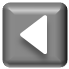 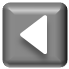 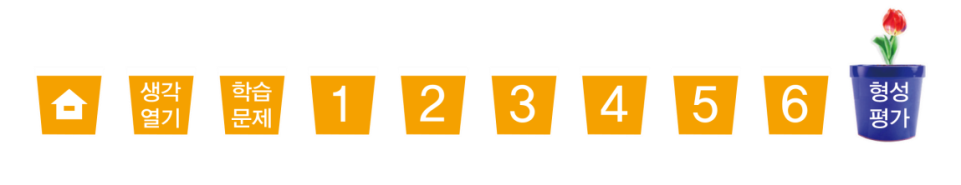 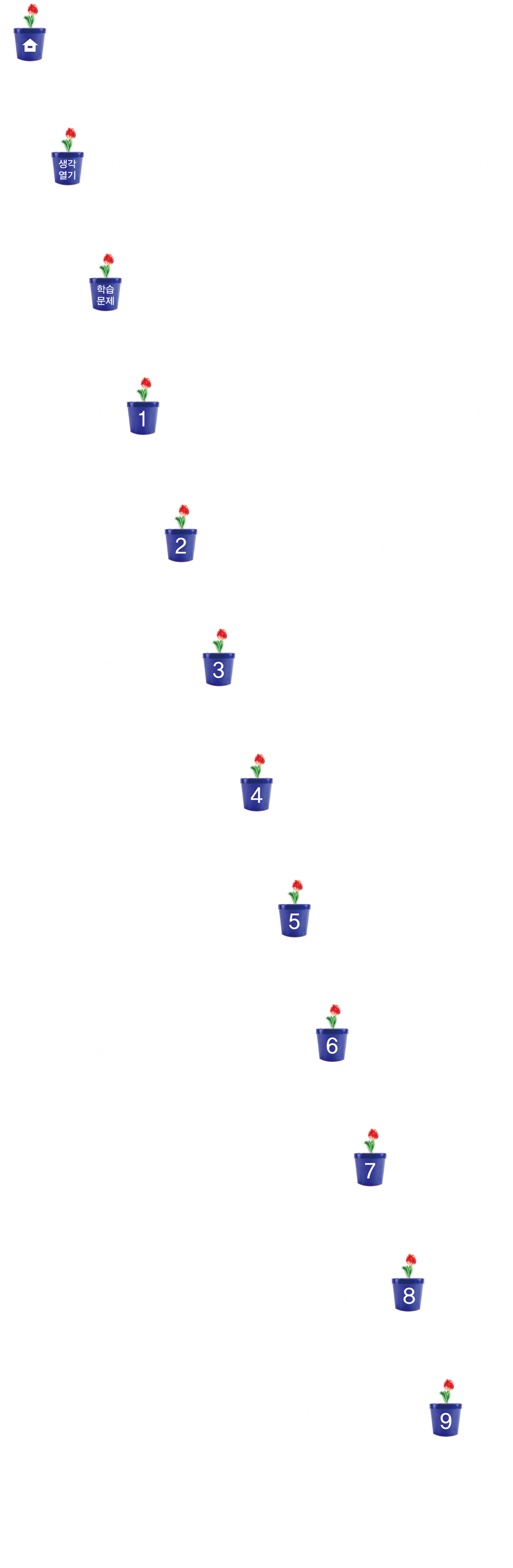 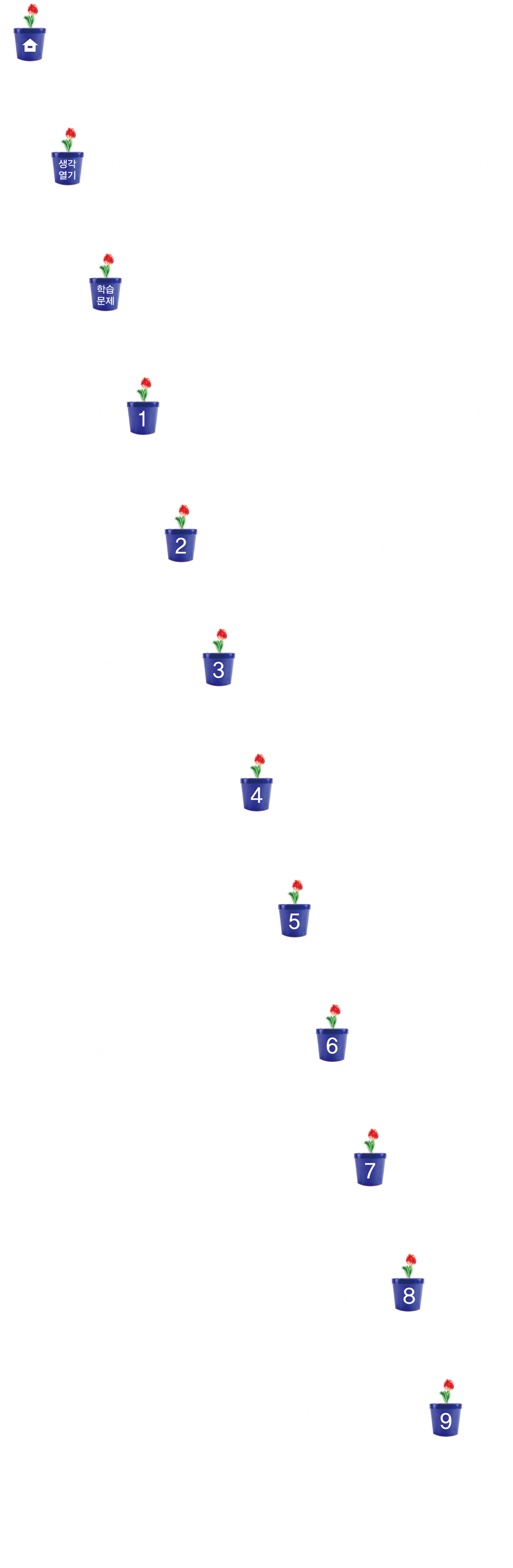 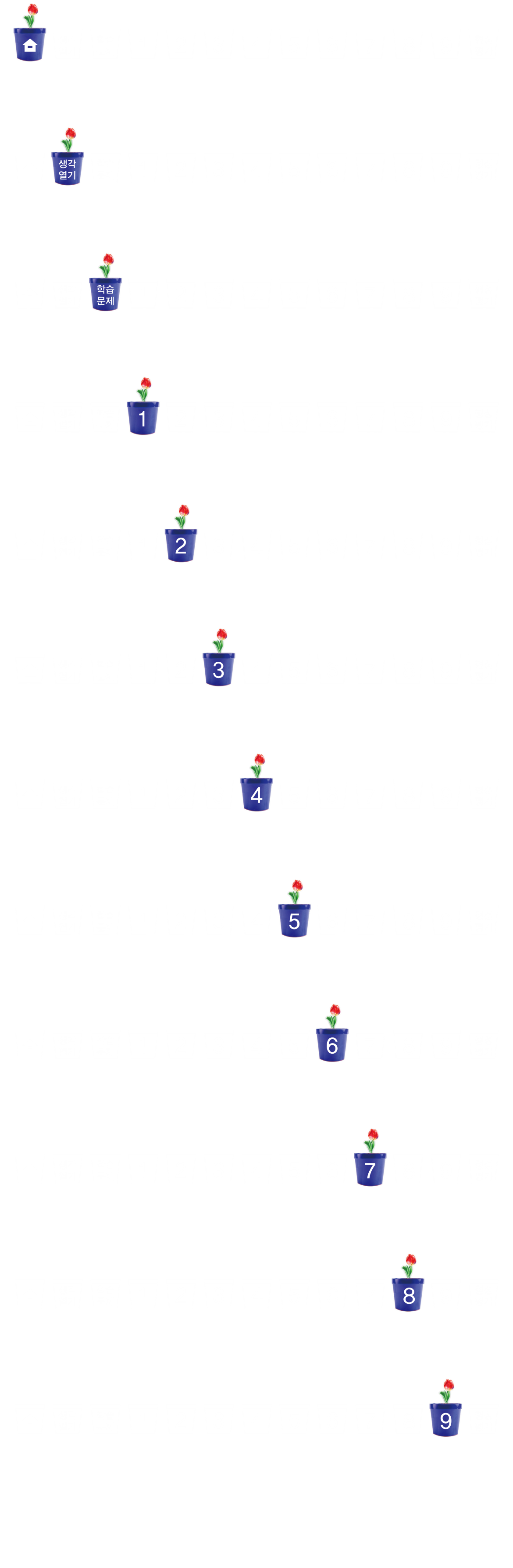 형성평가
문제 1.
그림을 보고        안에 알맞은 수를 써넣으세요.
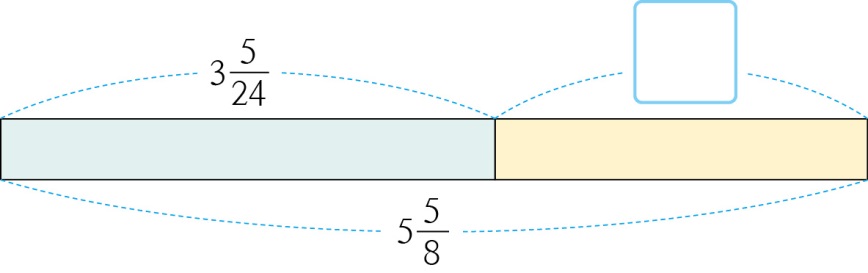 2
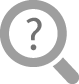 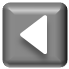 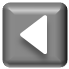 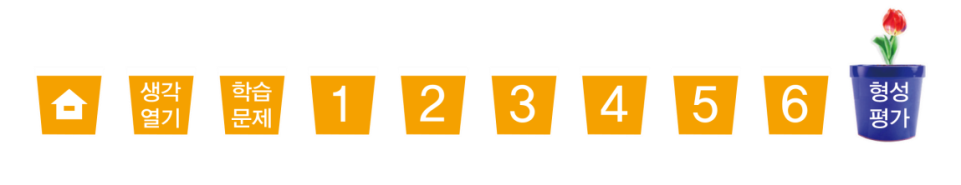 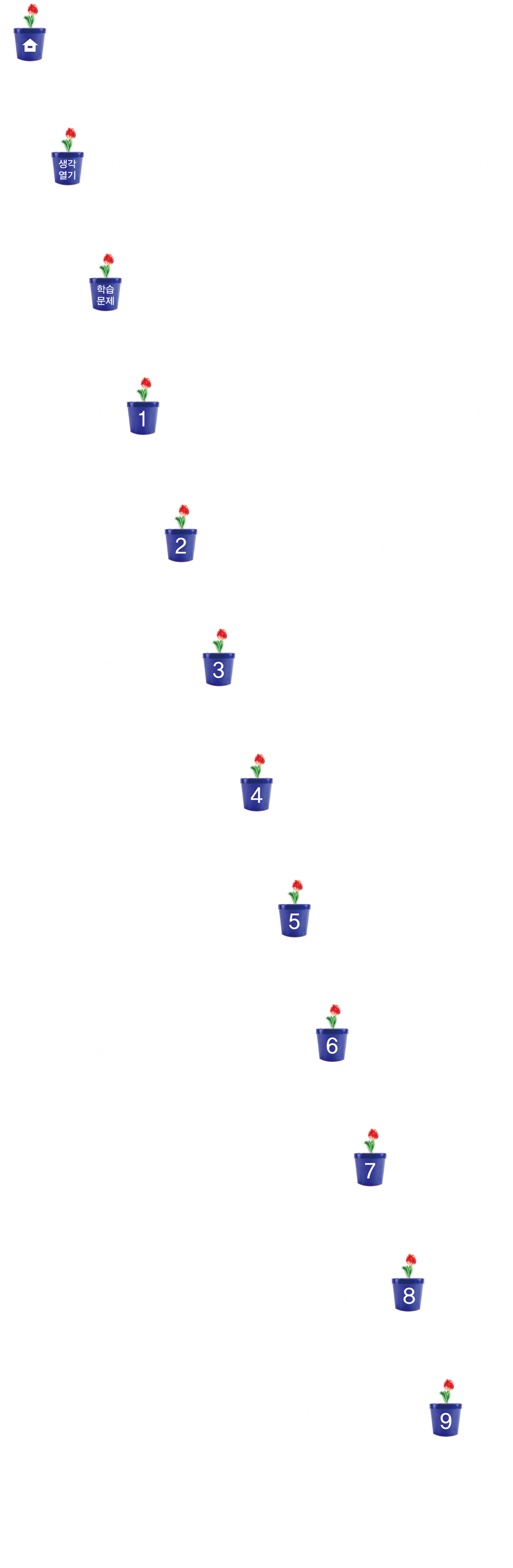 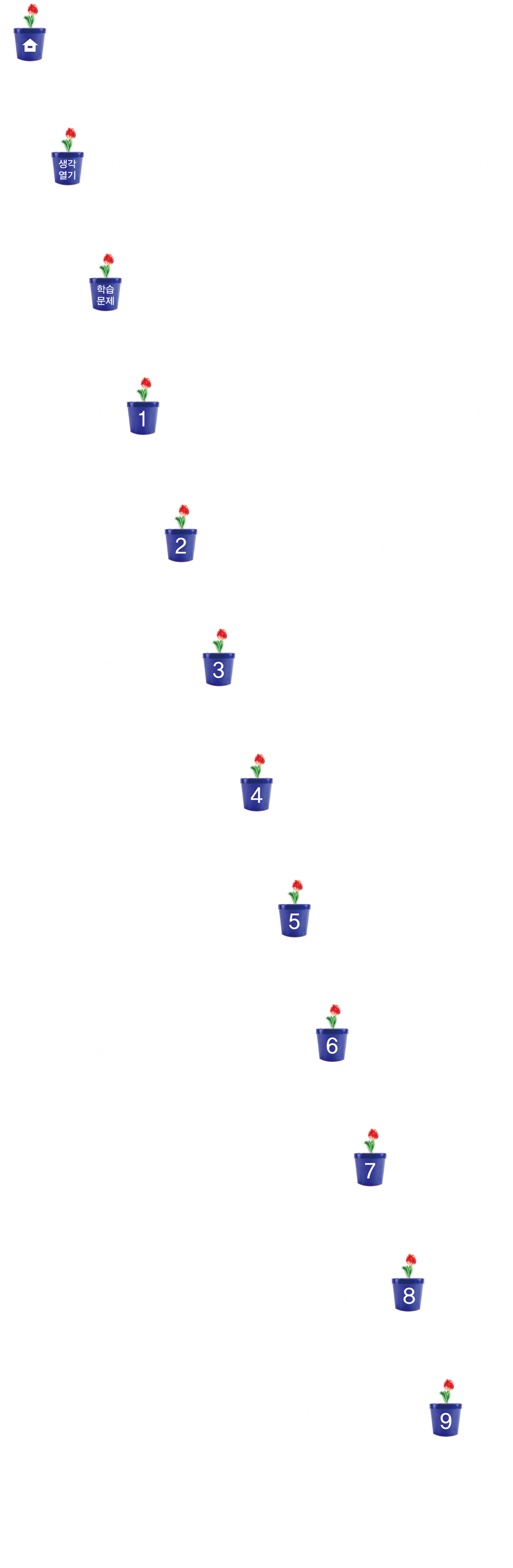 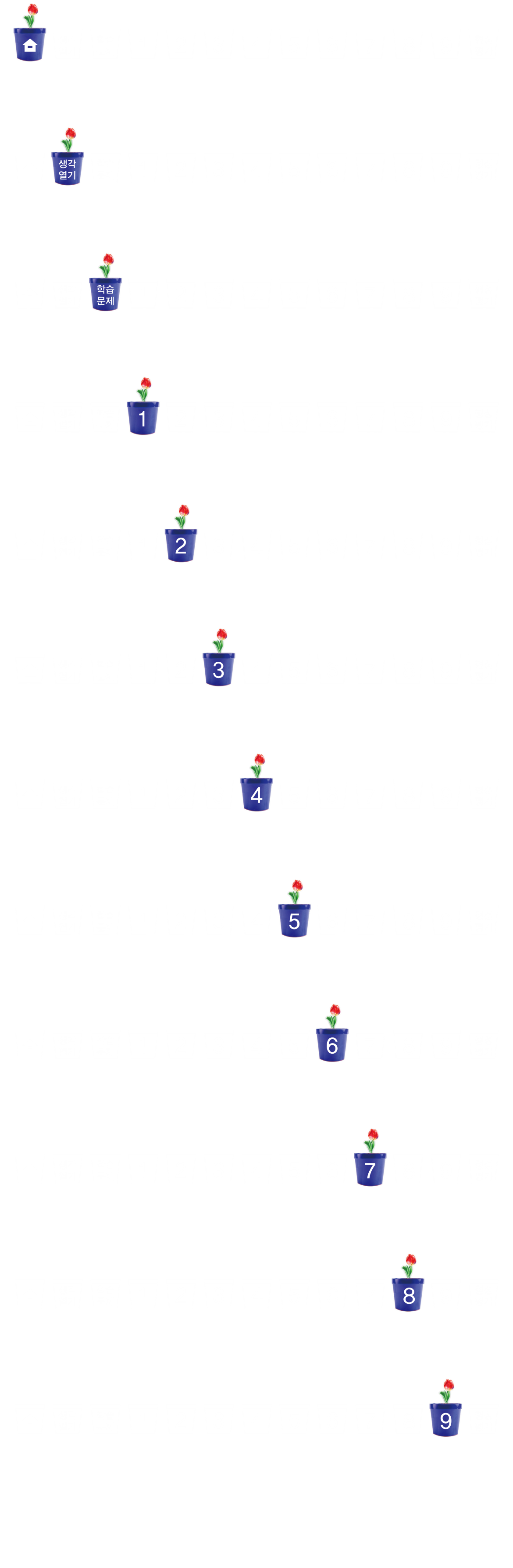 형성평가
문제 2.
계산을 하세요.
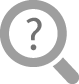 2
1
=
2
-
-1
3
=
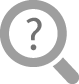 3
1
-1
-
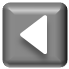 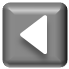 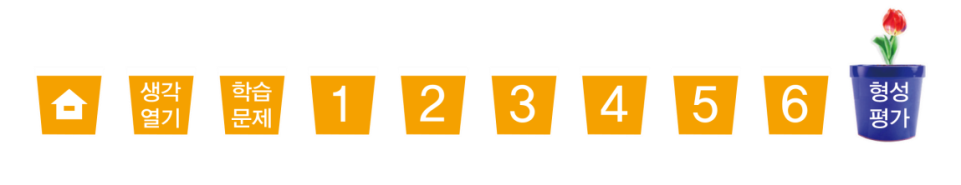 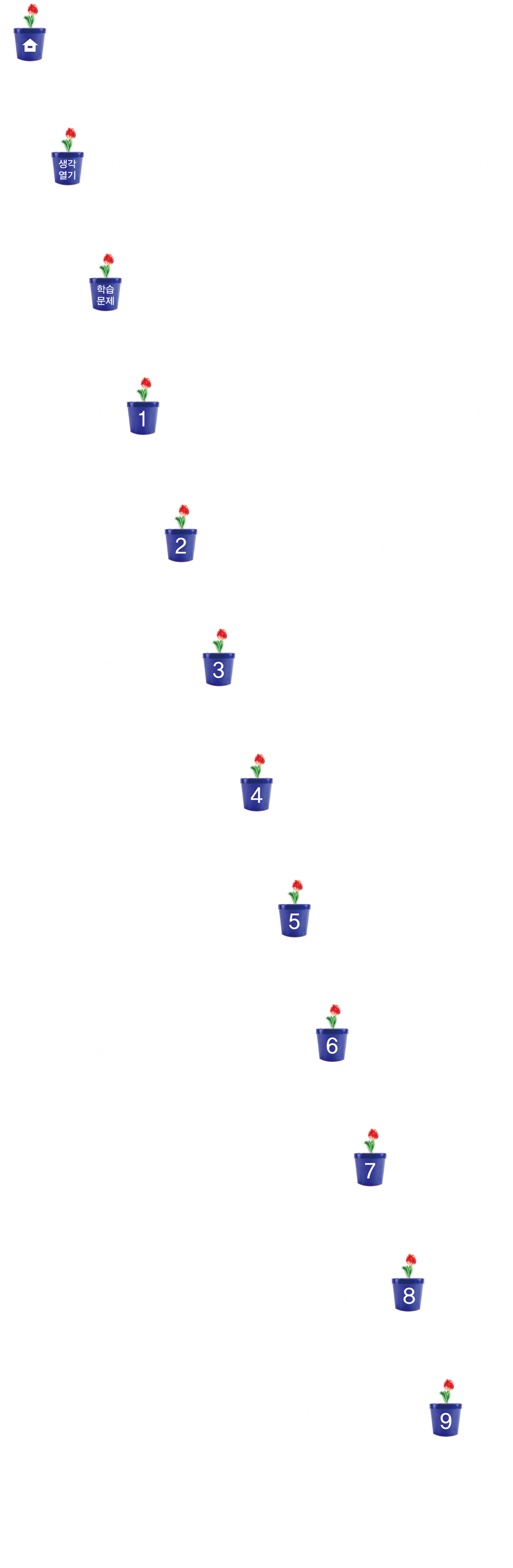 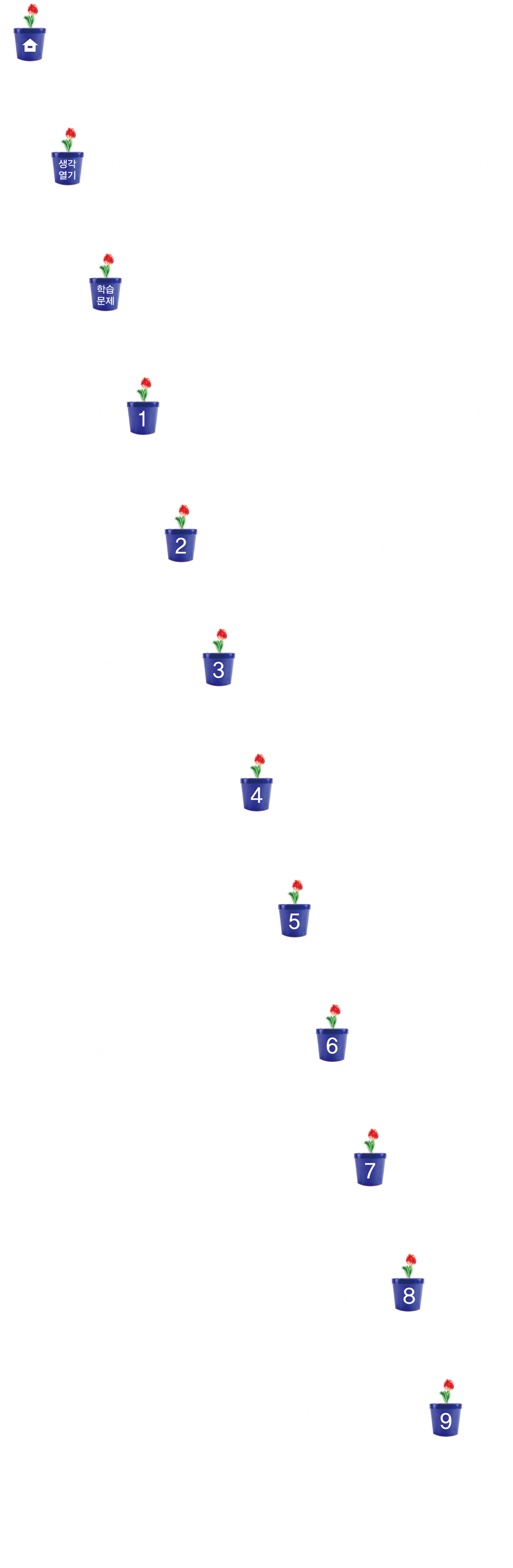 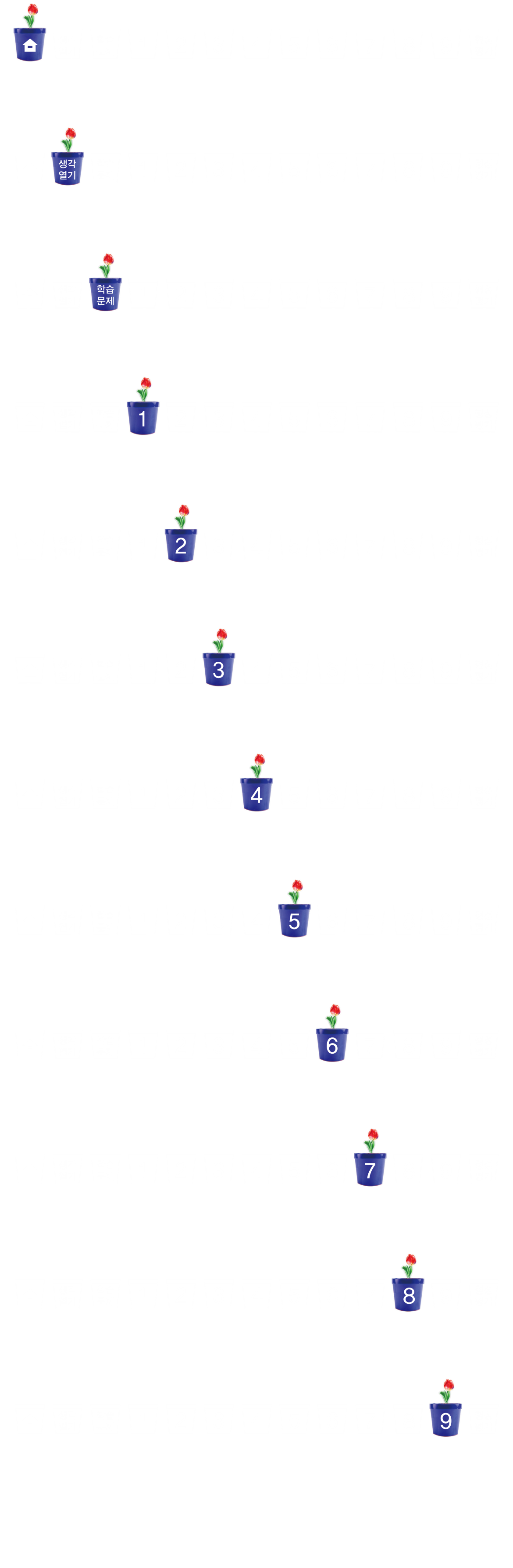 형성평가
빵 반죽이 5      g 있습니다. 그중  3       g을 사용했다면 남은 반죽의 무게는 얼마인지 식을 쓰고 답을 구해 보세요.
문제 3.
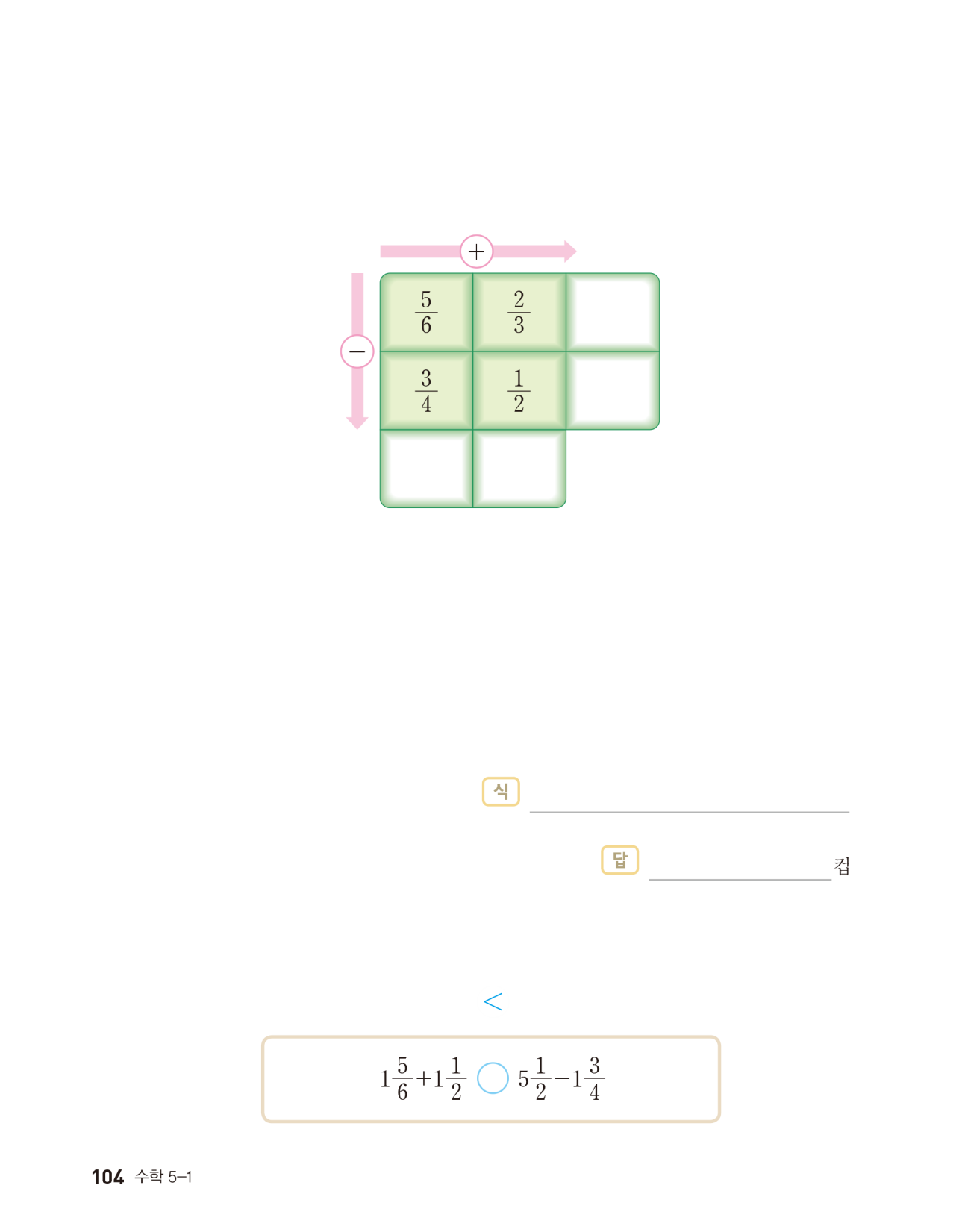 5
-
3
=
2
2
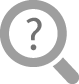 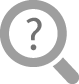 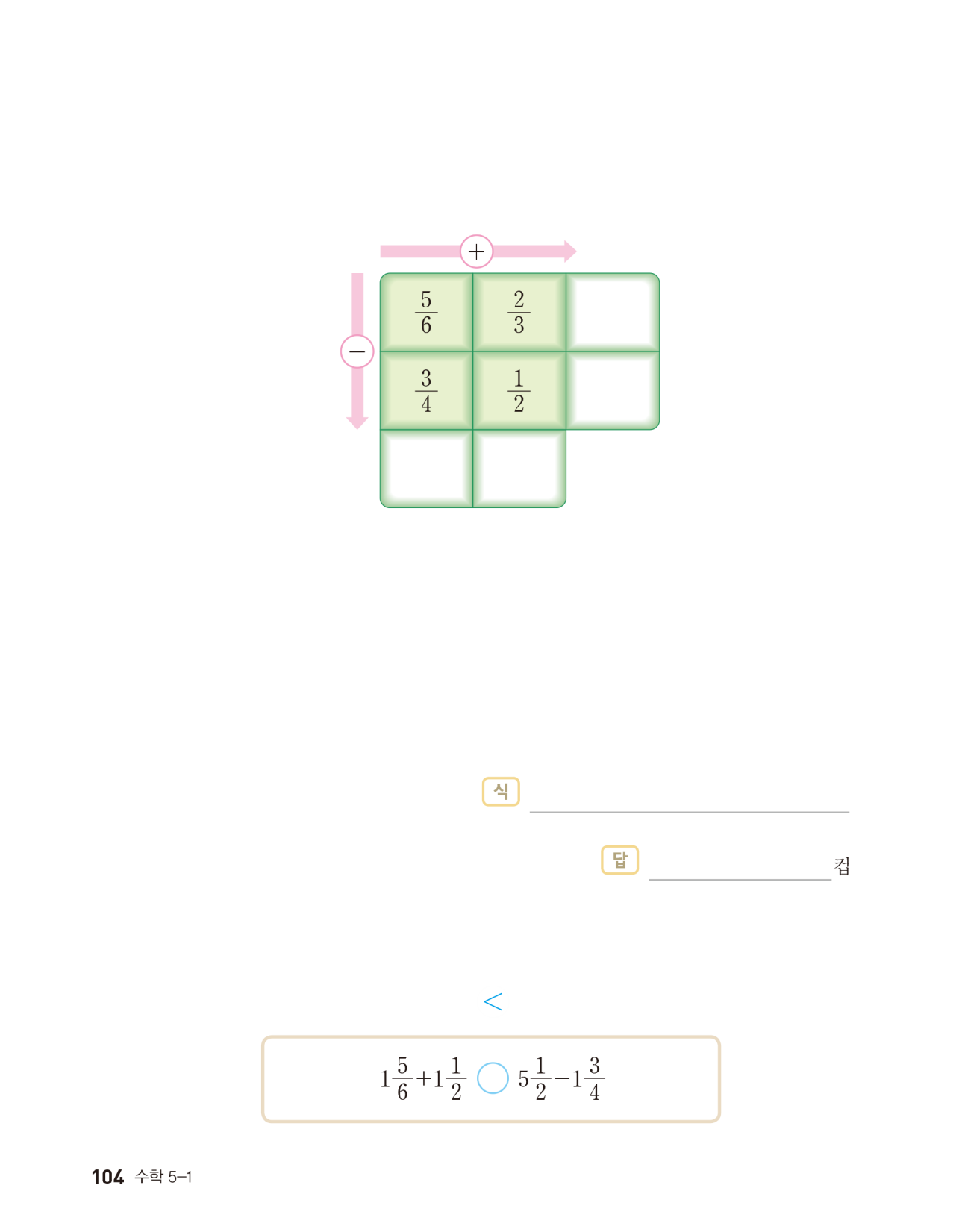 g
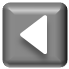 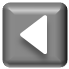 6차시
분수의 뺄셈을 해 볼까요(2)
다음 시간에 배울 내용 알아보기
7
분수의 뺄셈을 해 볼까요(3)
차시
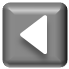